The Feast of the Divine Mercy
The Feast of the Divine Mercy occurs on the
second Sunday of Easter. This year we celebrated
it on 16th April.
When we returned to school we had a special
assembly teaching the children all about Saint
Faustina and her visions from Jesus.
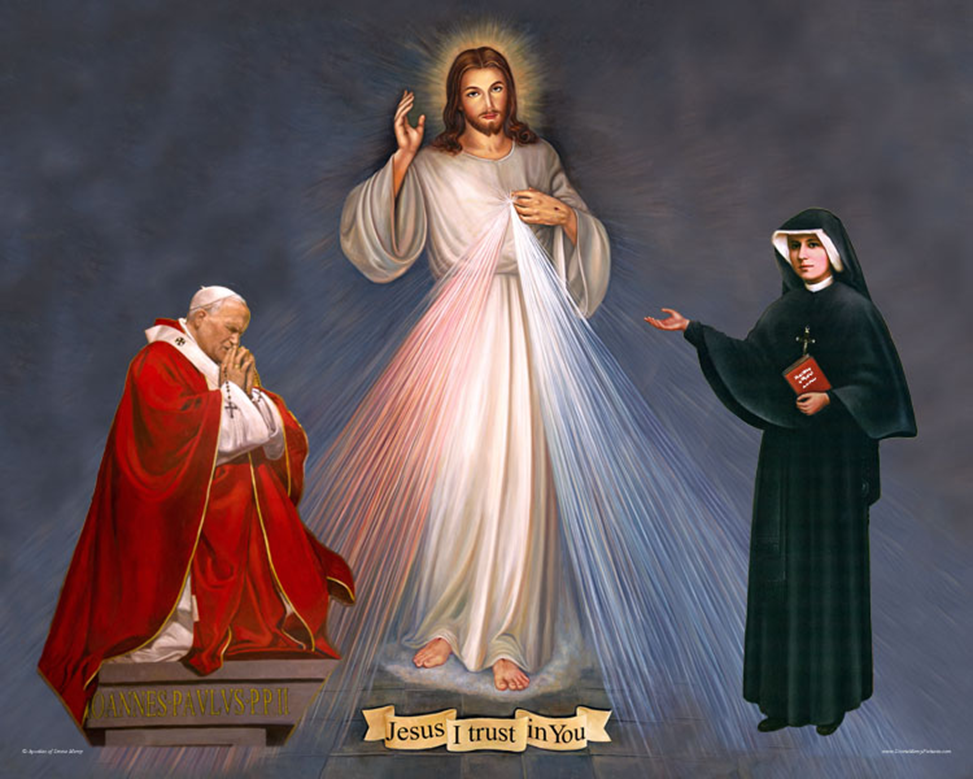 St George’s Day
The children attended a special assembly to celebrate St George’s Day
Dear Lord,
Give us the bravery of St George to stand up for what we believe in.
Give us the Strength to overcome the ‘dragons’ in our lives and the world.
When we see people in distress give us the compassion to help them.
Amen.
Saint George, pray for us.
May is the month in which we devote our prayers to the Mother of Jesus and think about Mary’s importance in the life of the Church and in our own lives too.
Flowers for our Mother MaryRE Homework
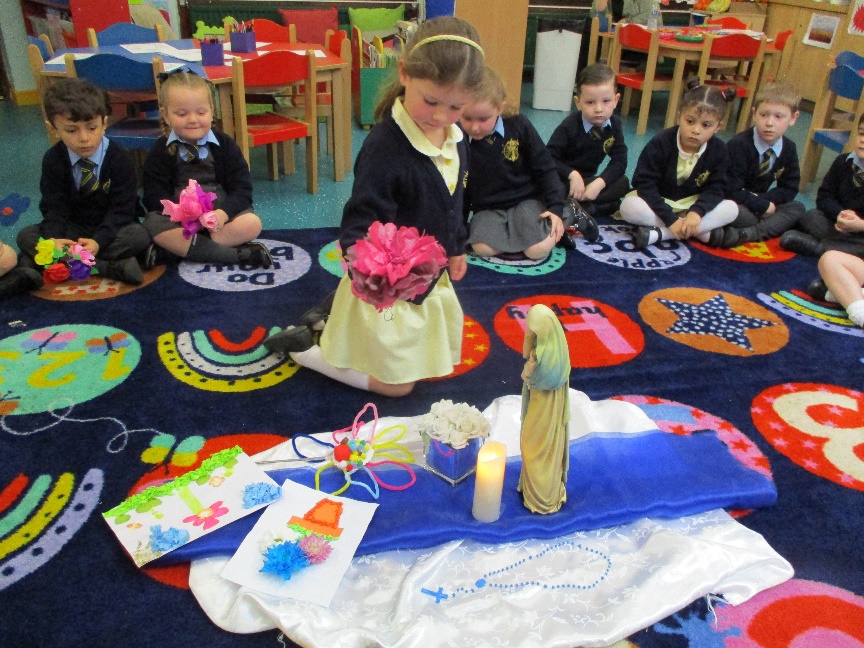 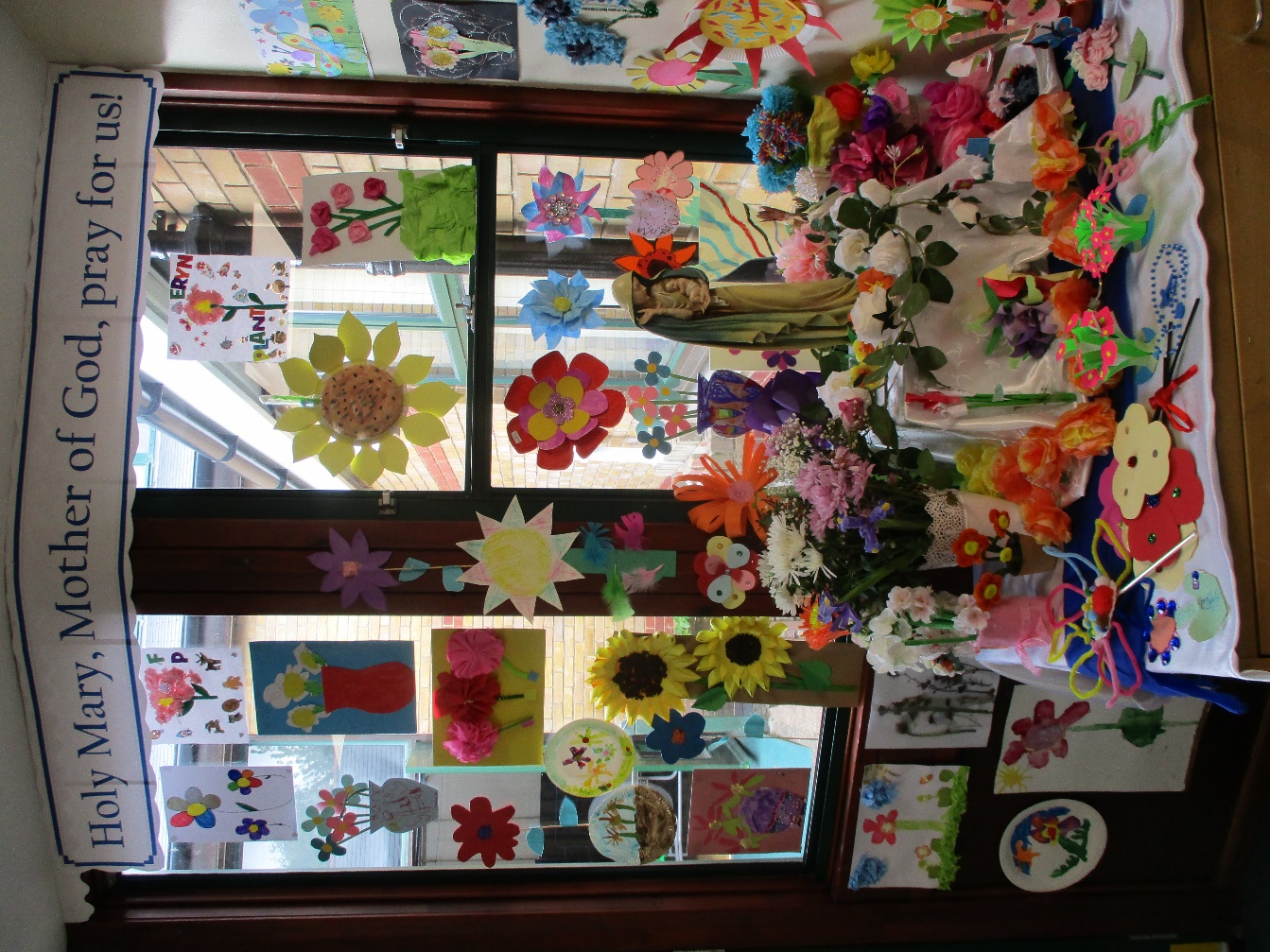 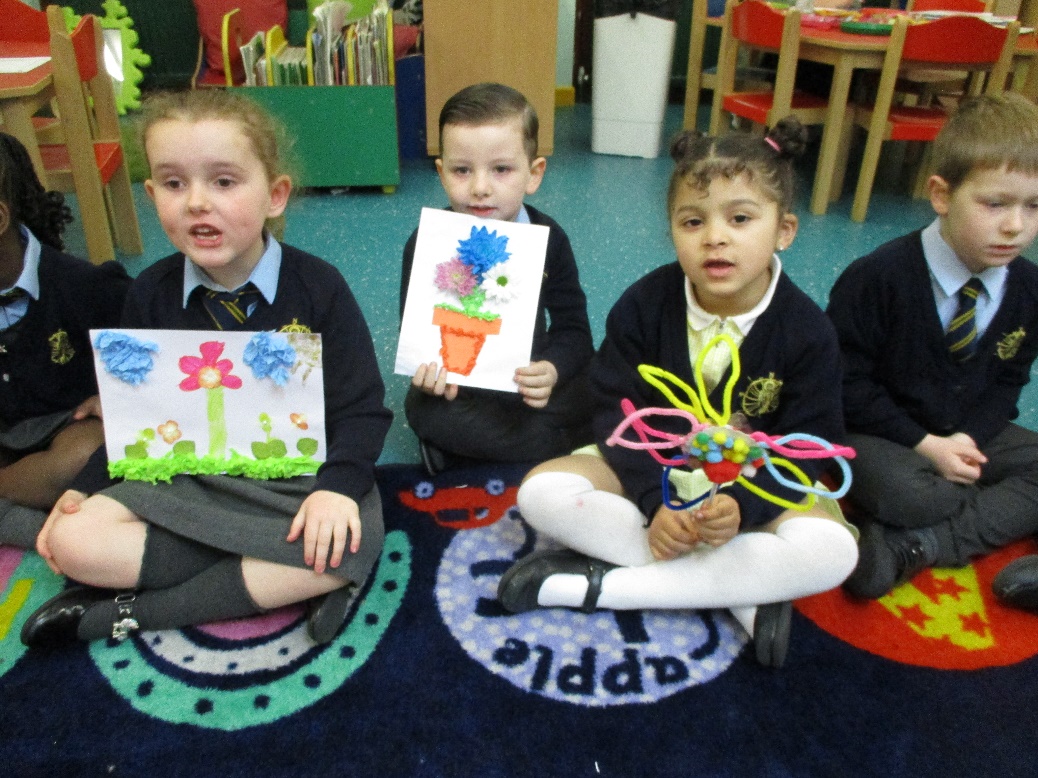 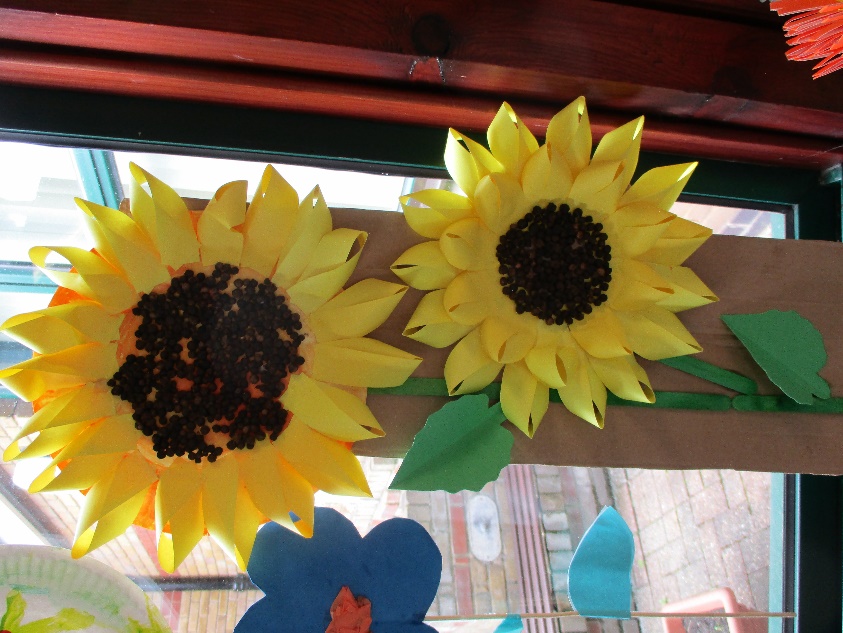 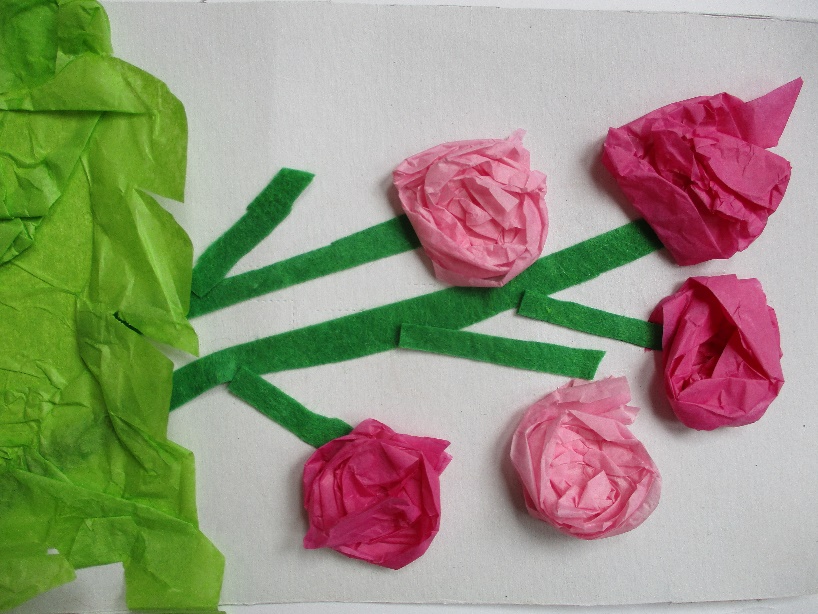 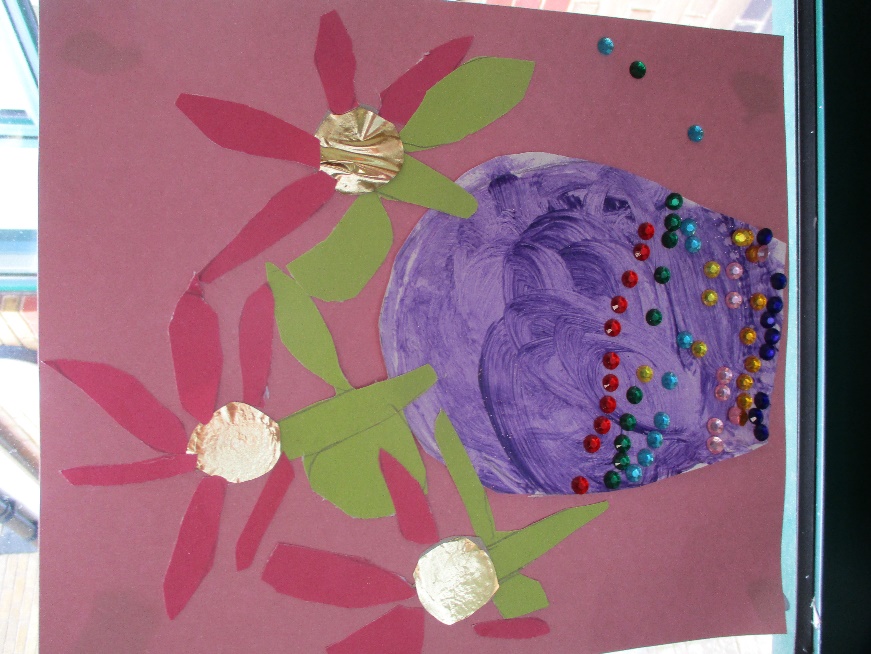 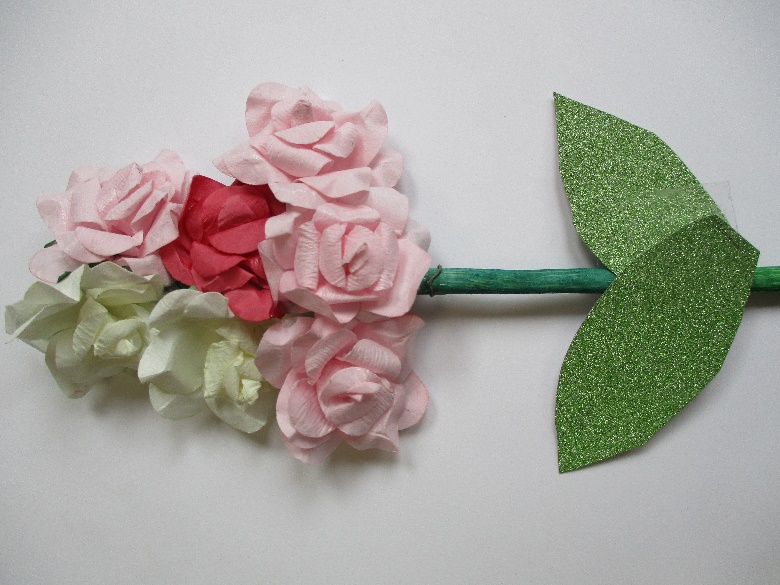 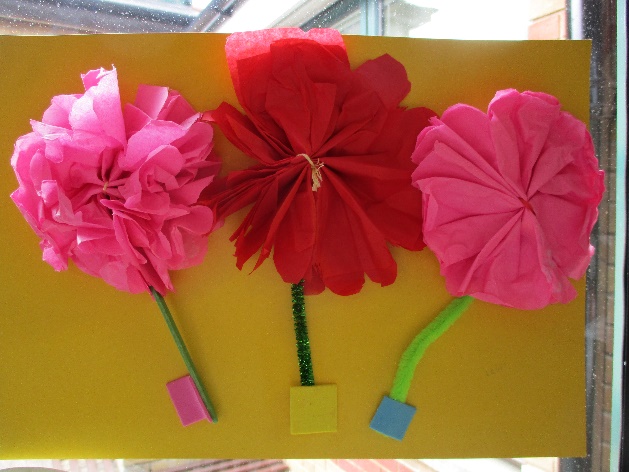 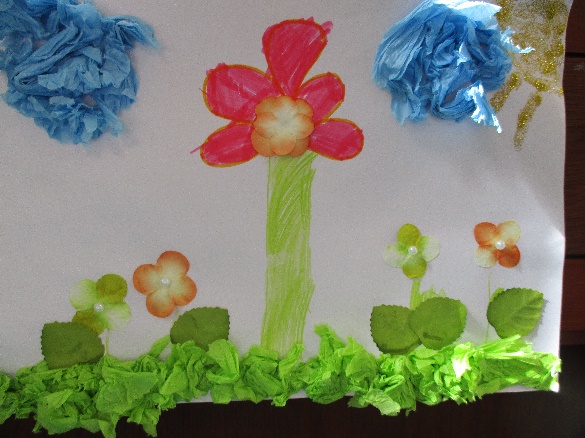 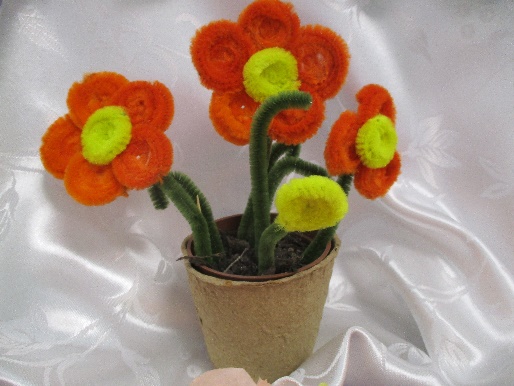 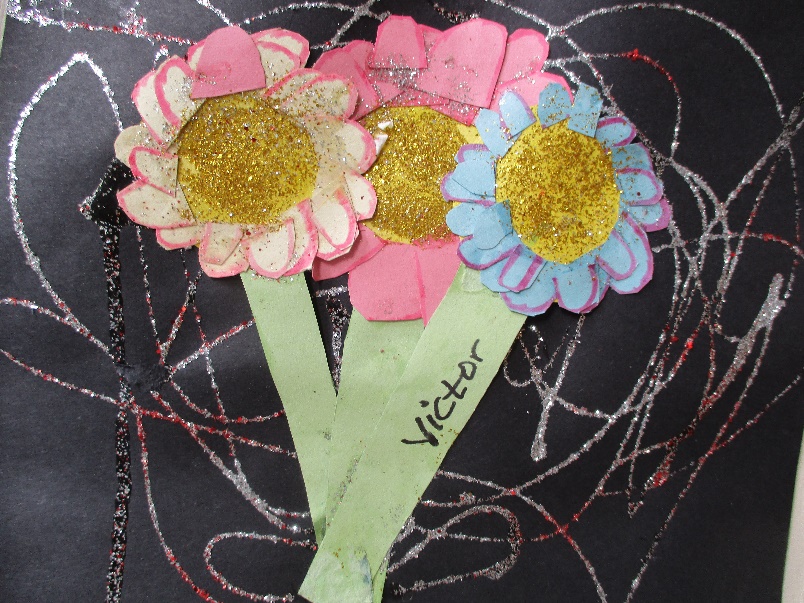 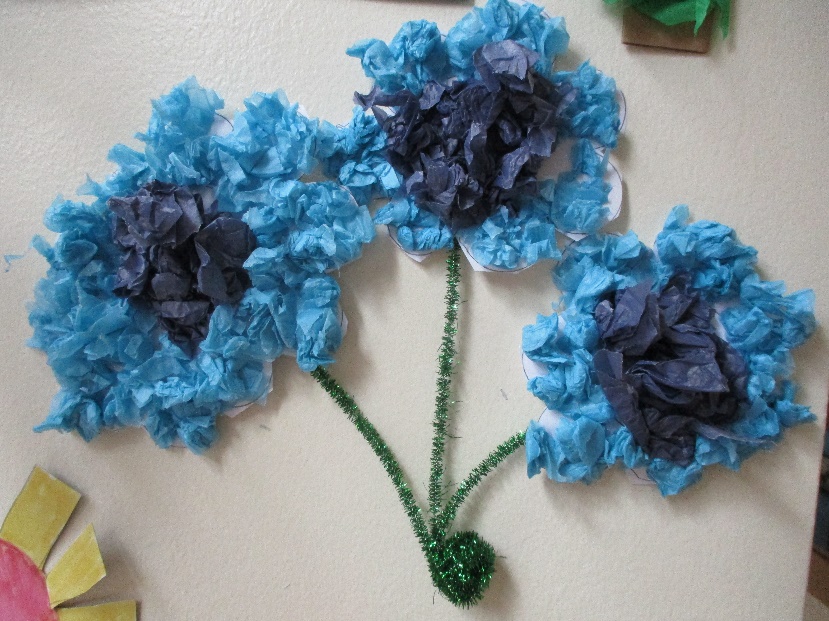 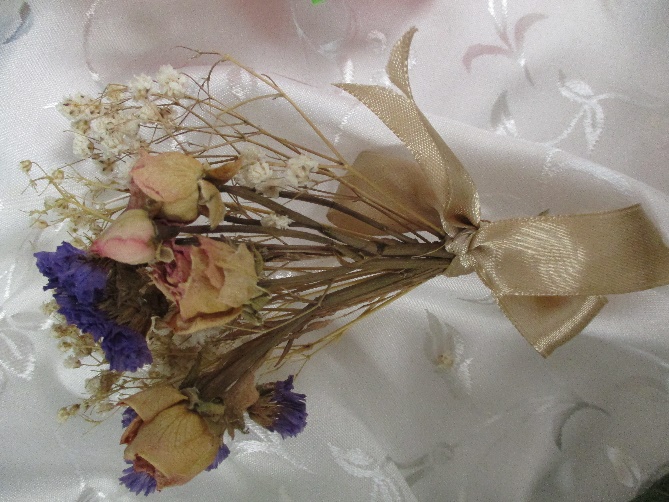 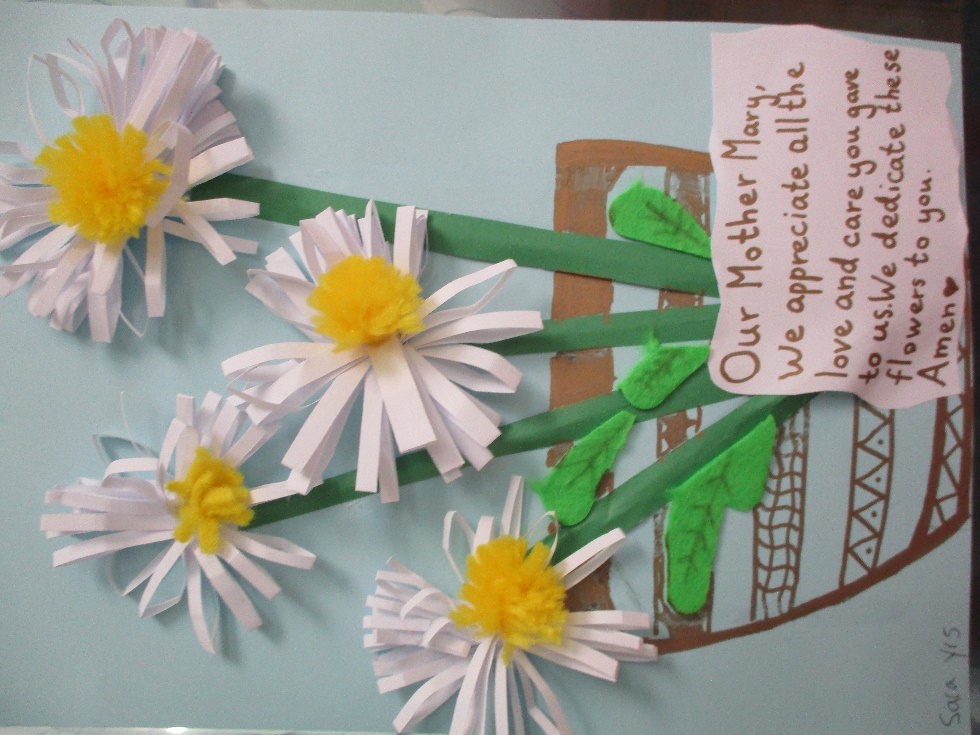 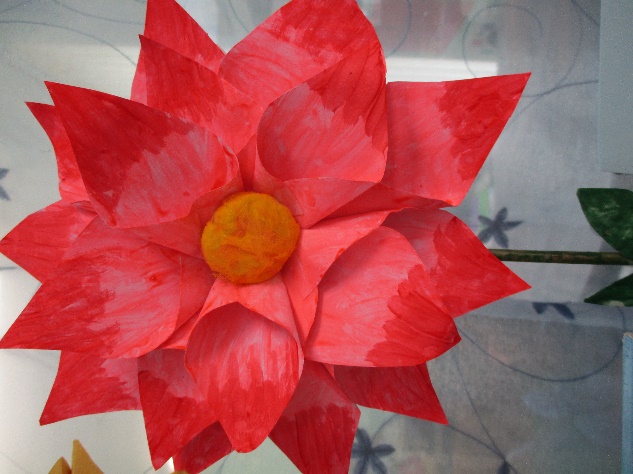 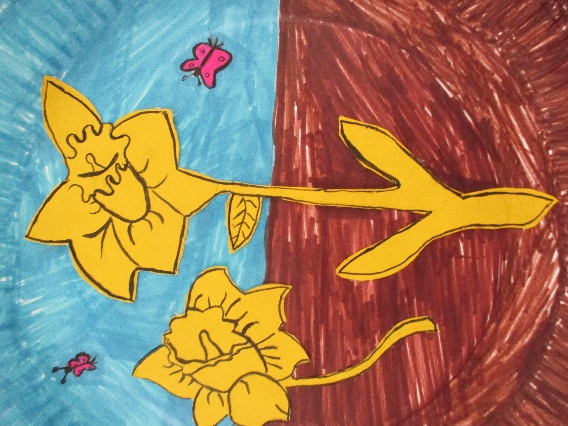 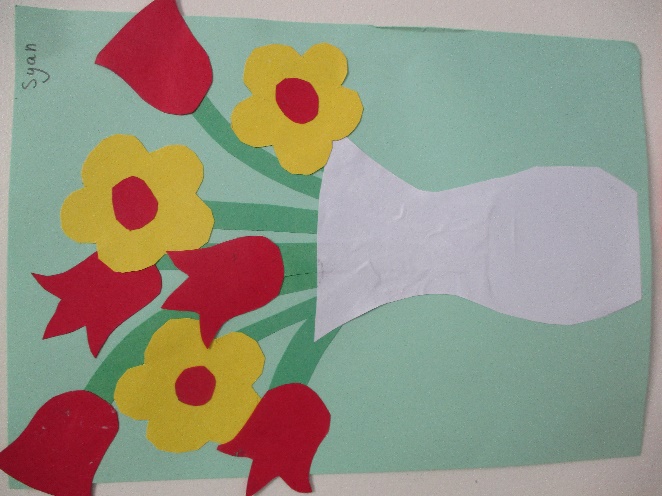 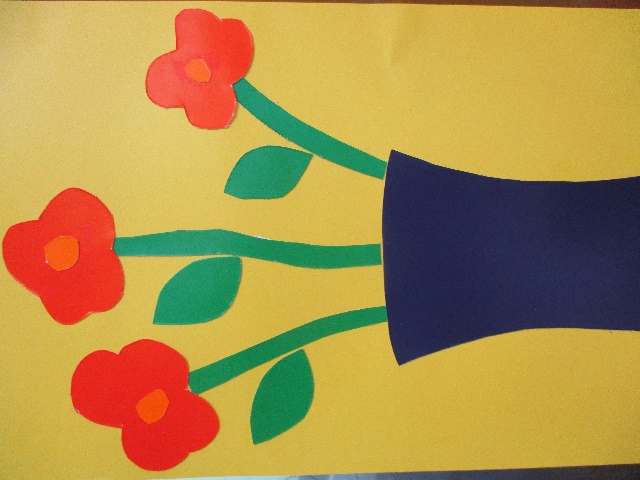 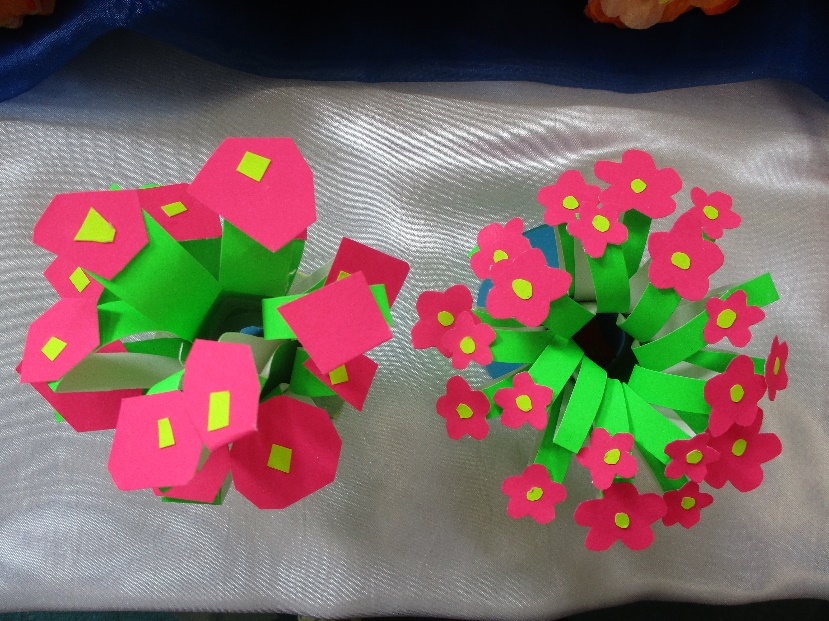 Rosary Week May 2023
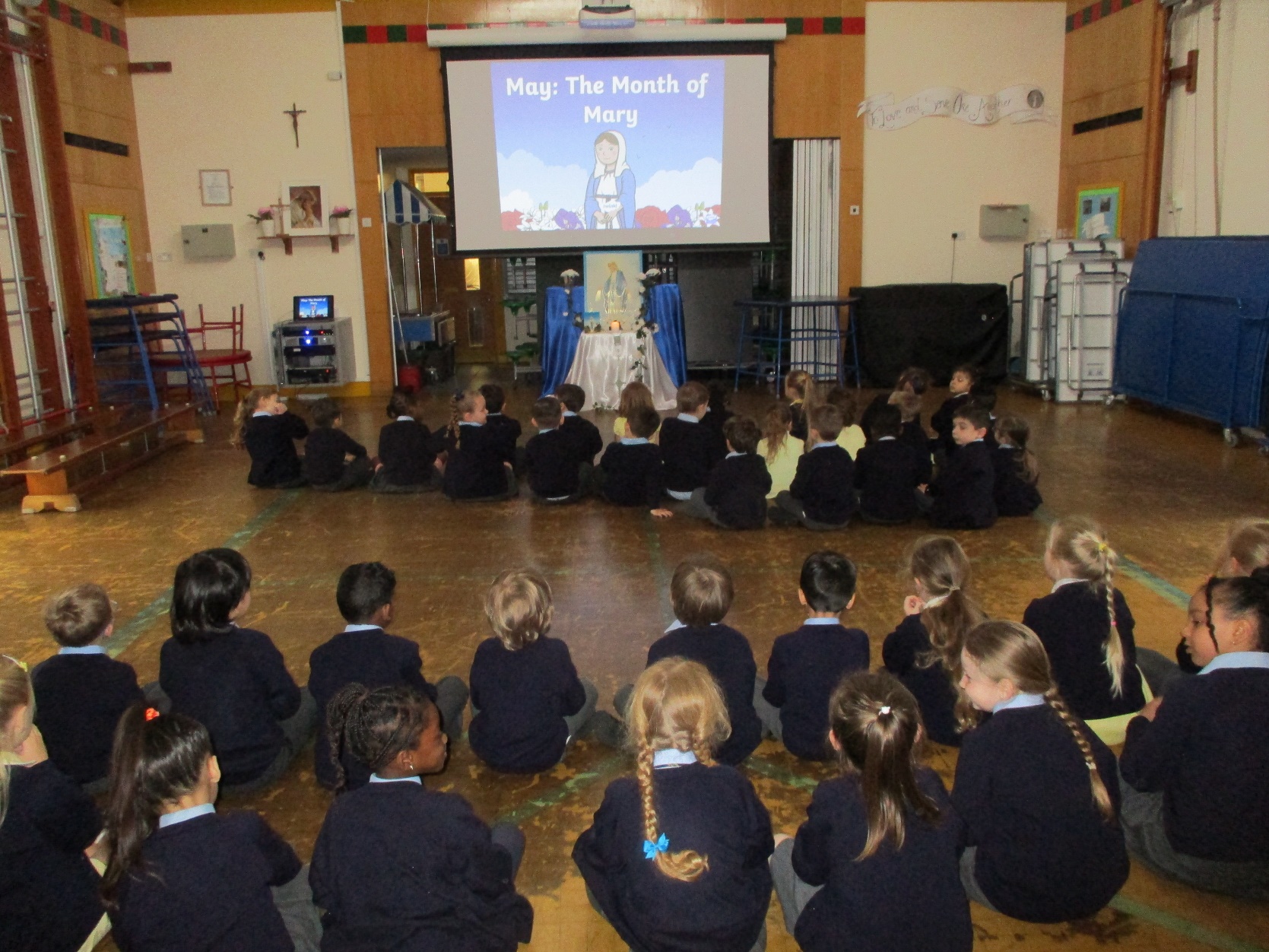 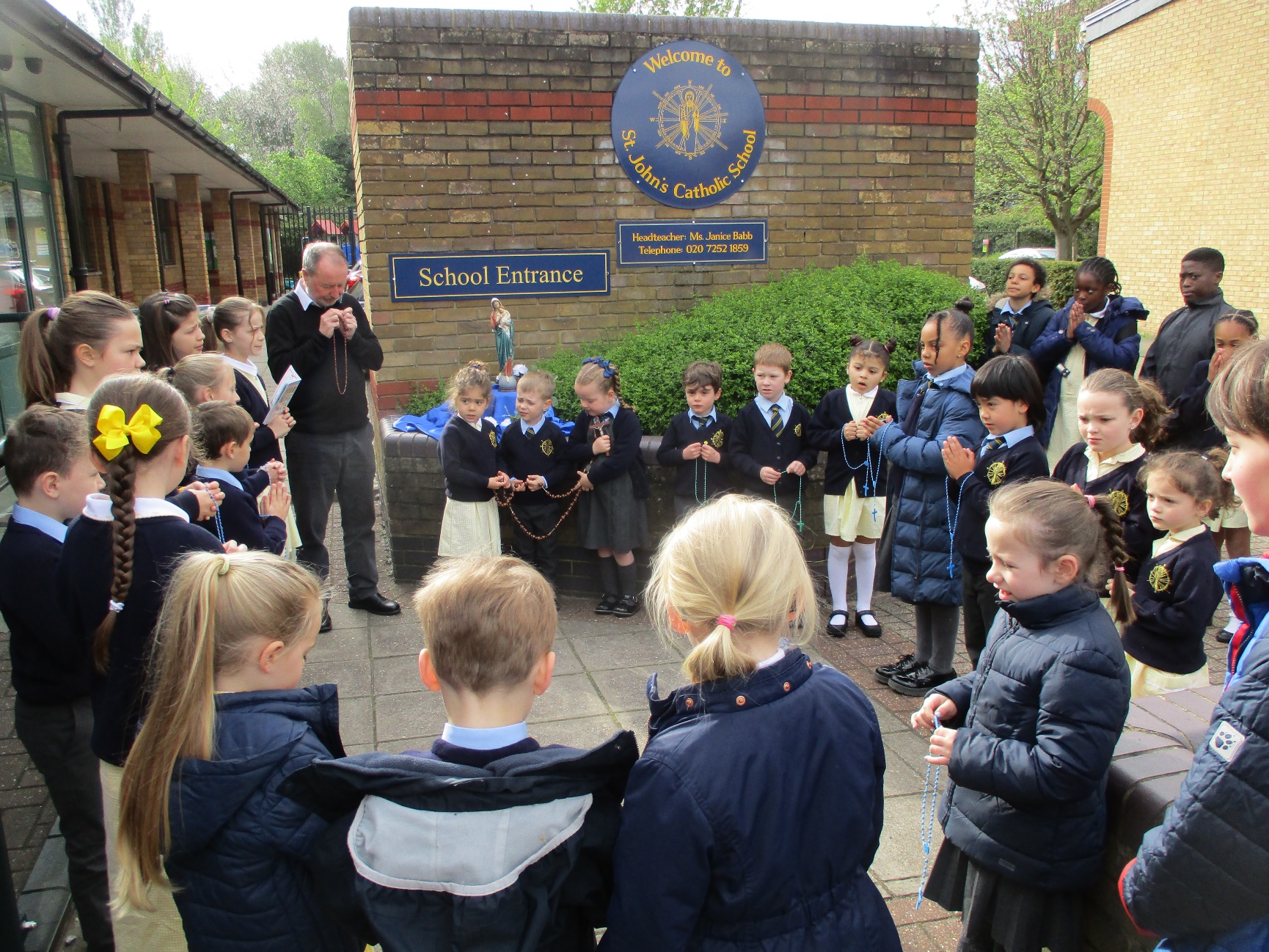 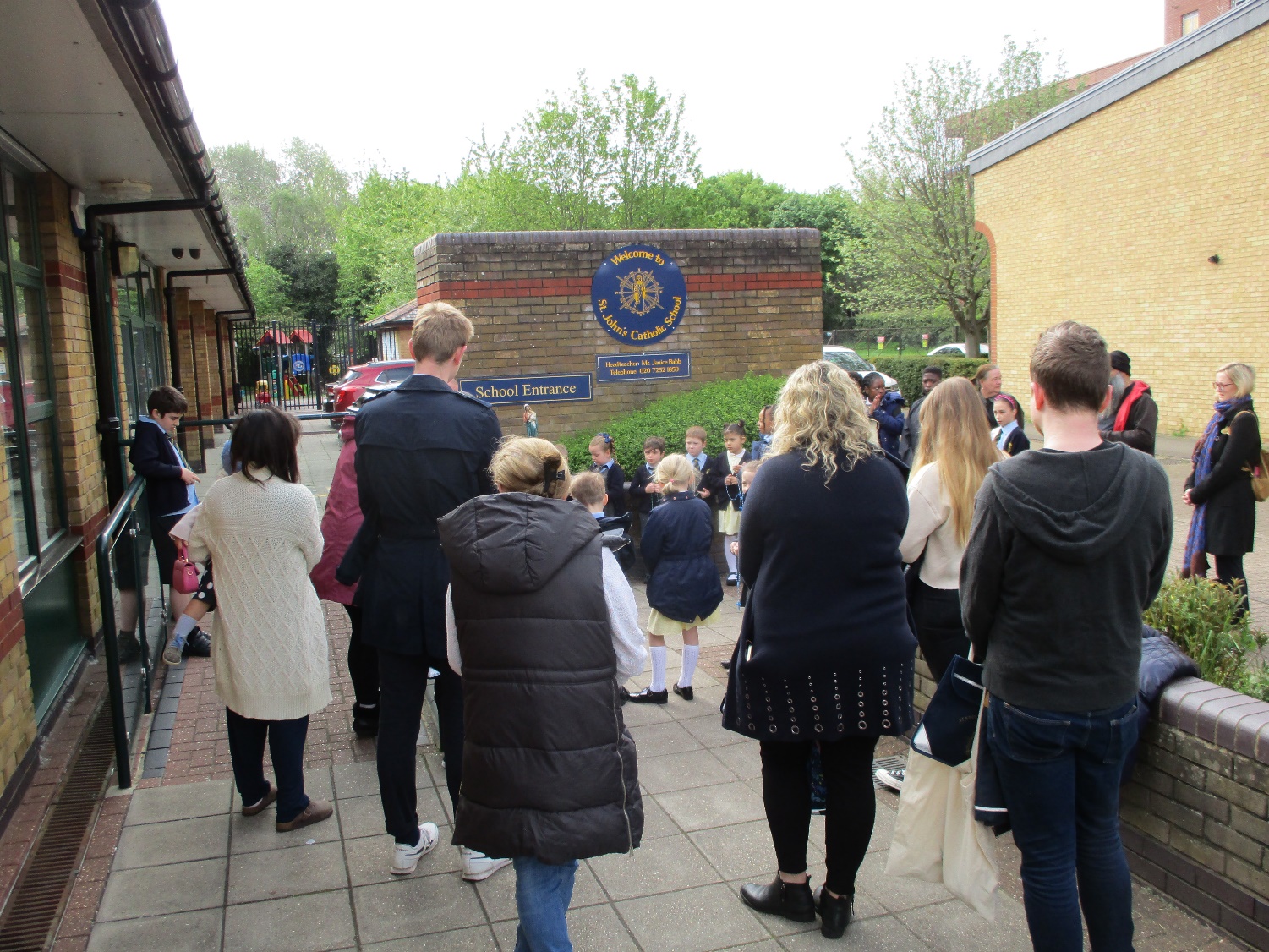 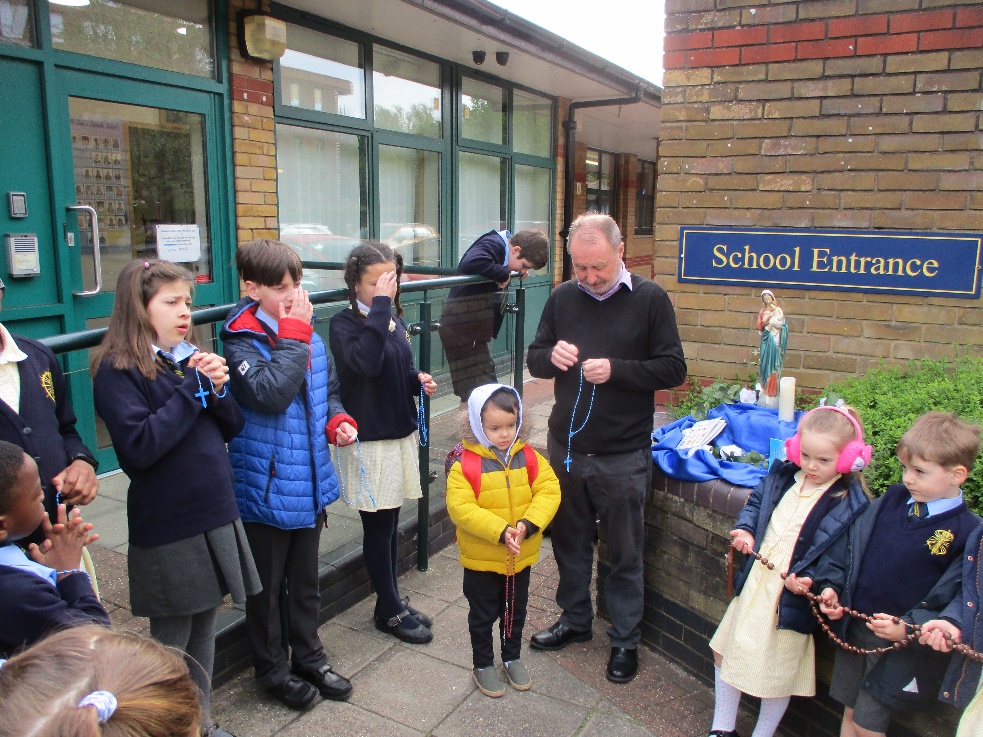 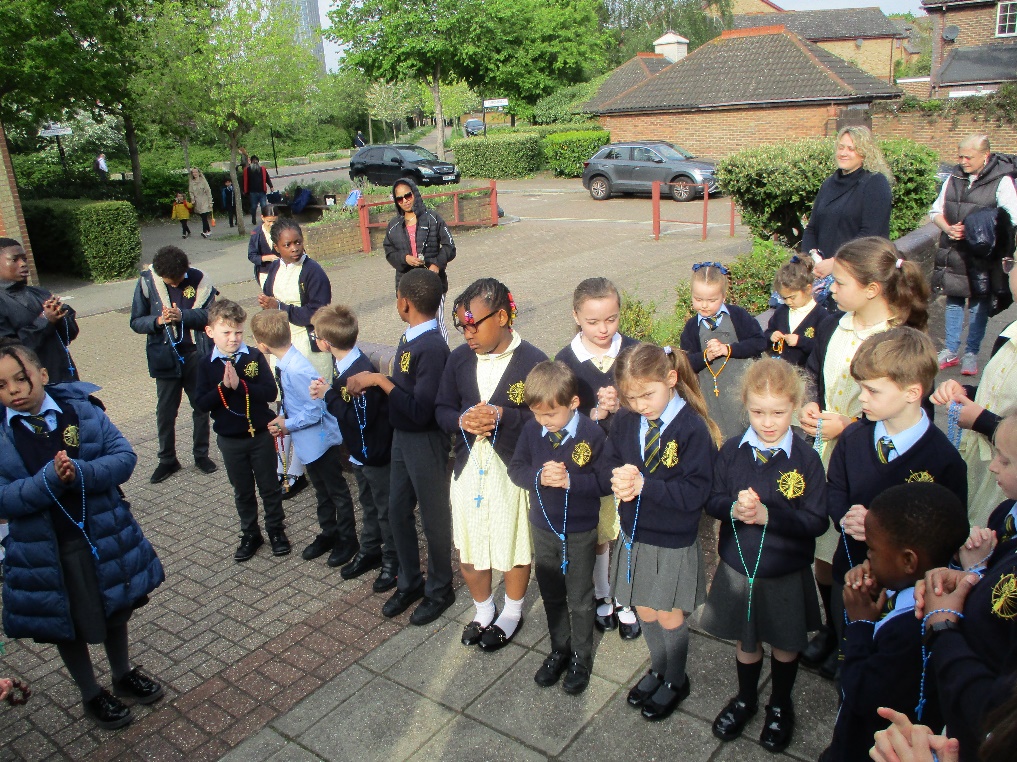 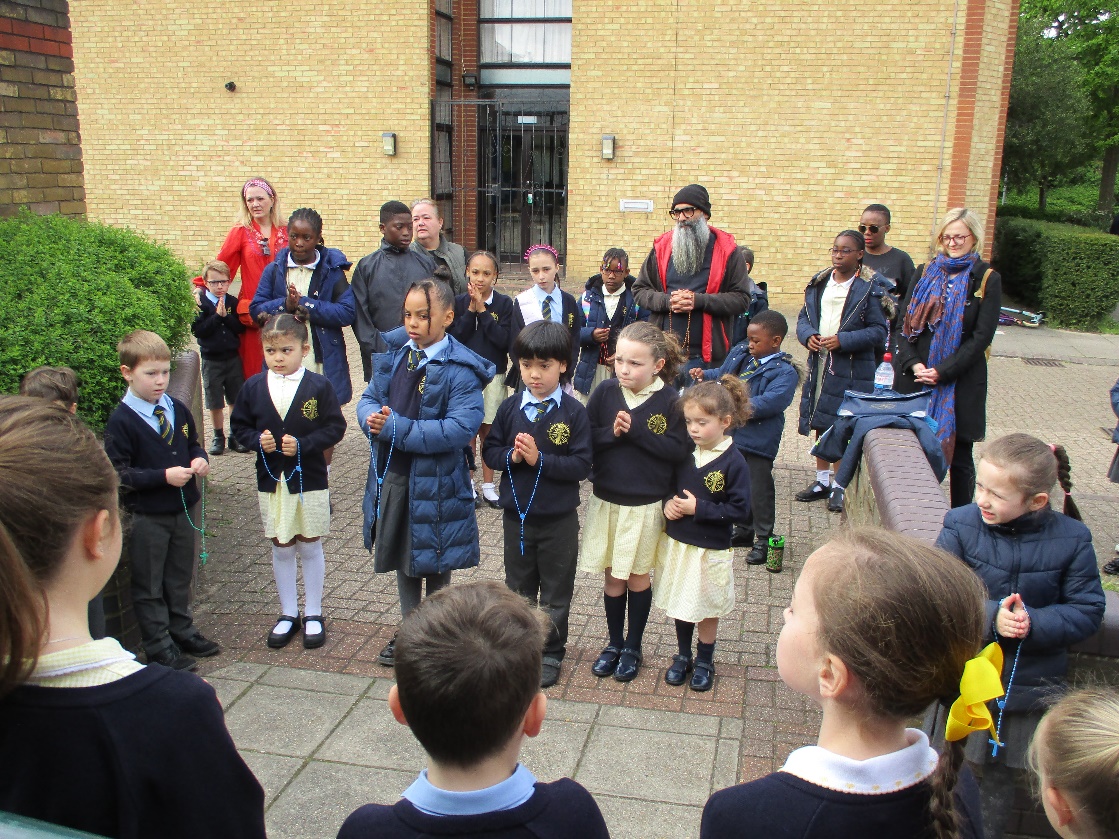 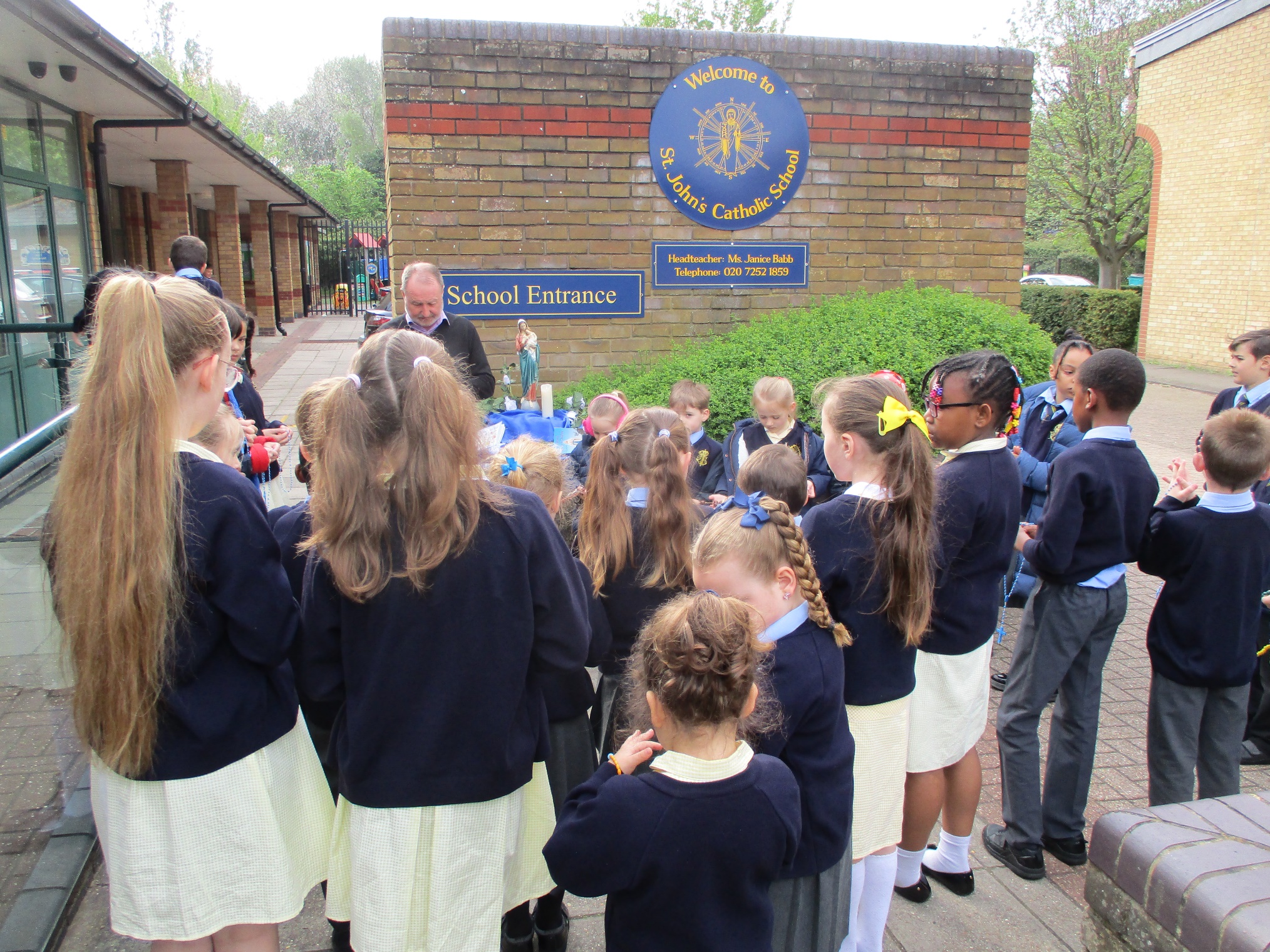 Our displays created for Mary, Our Mother in May
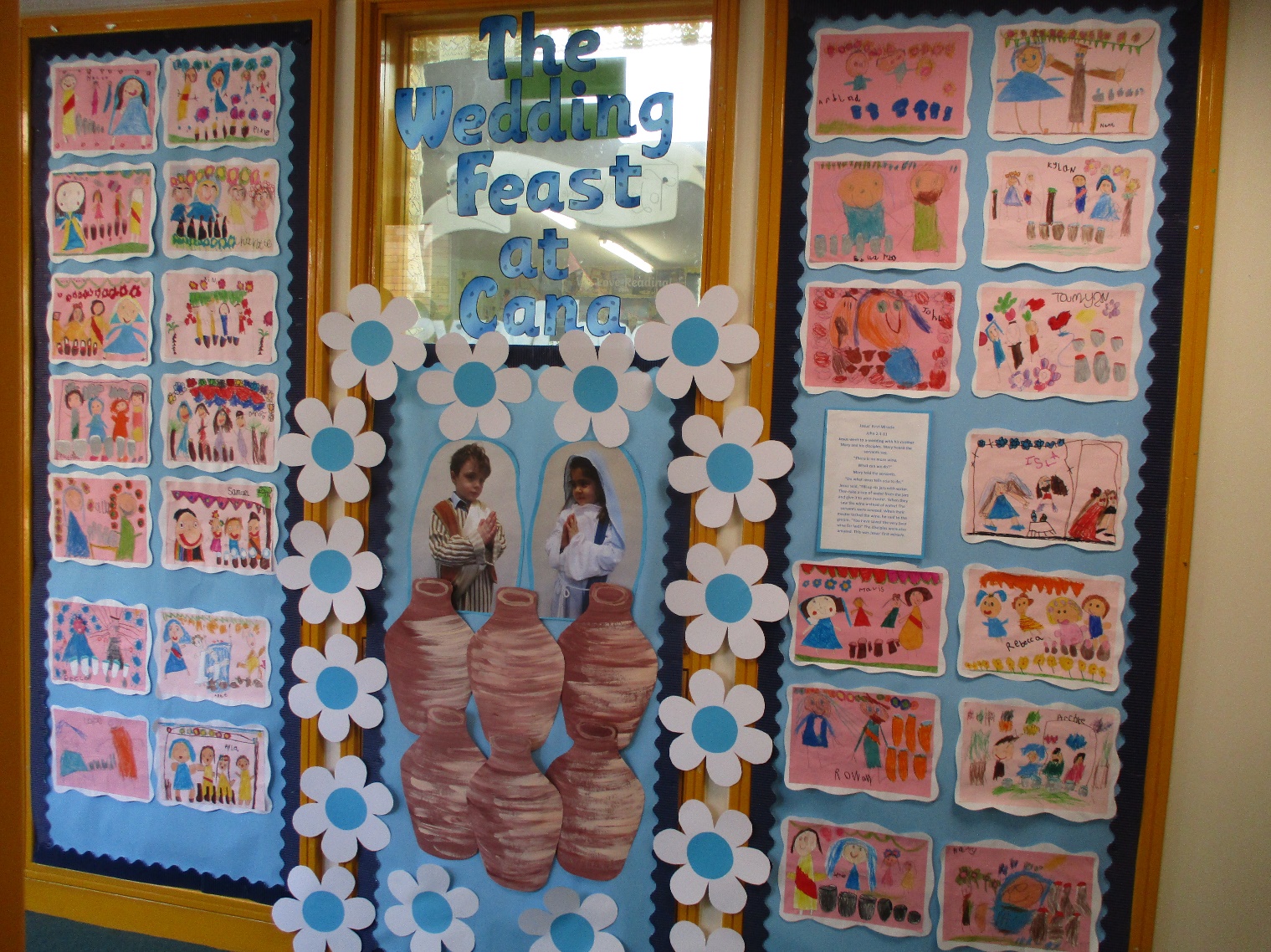 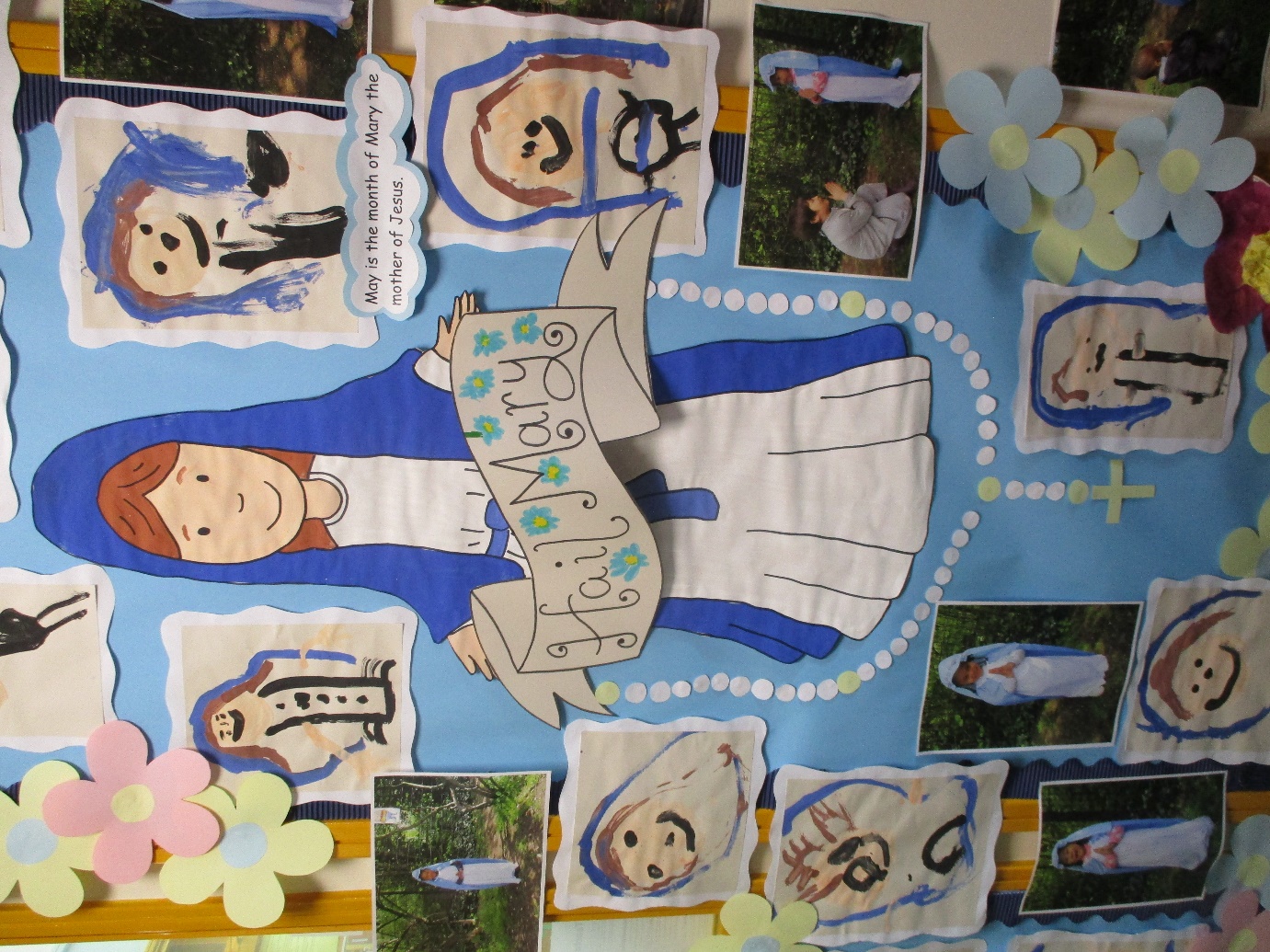 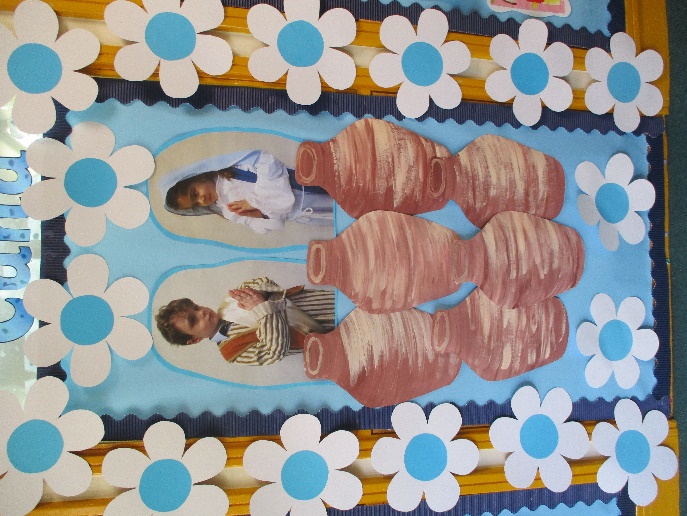 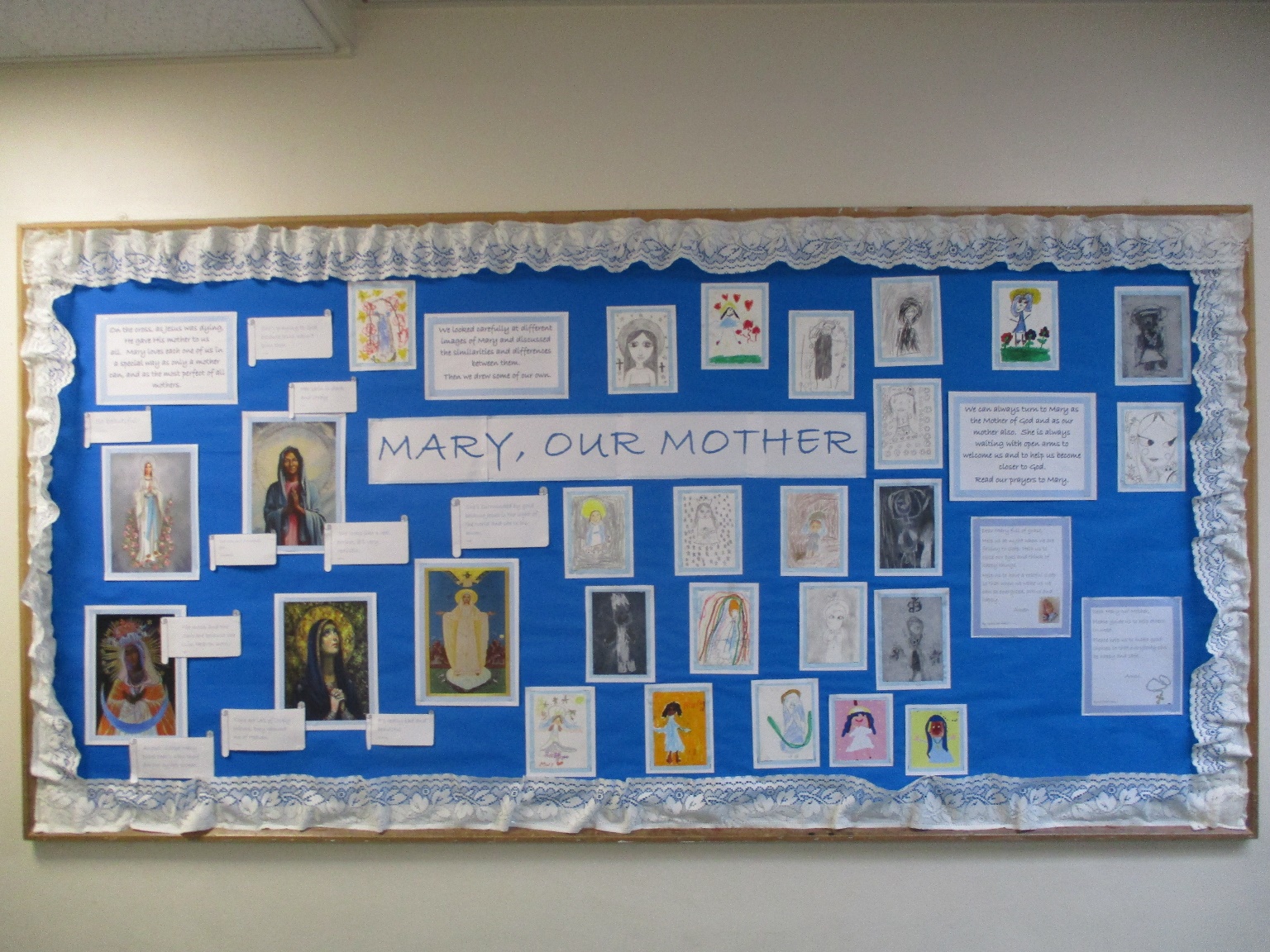 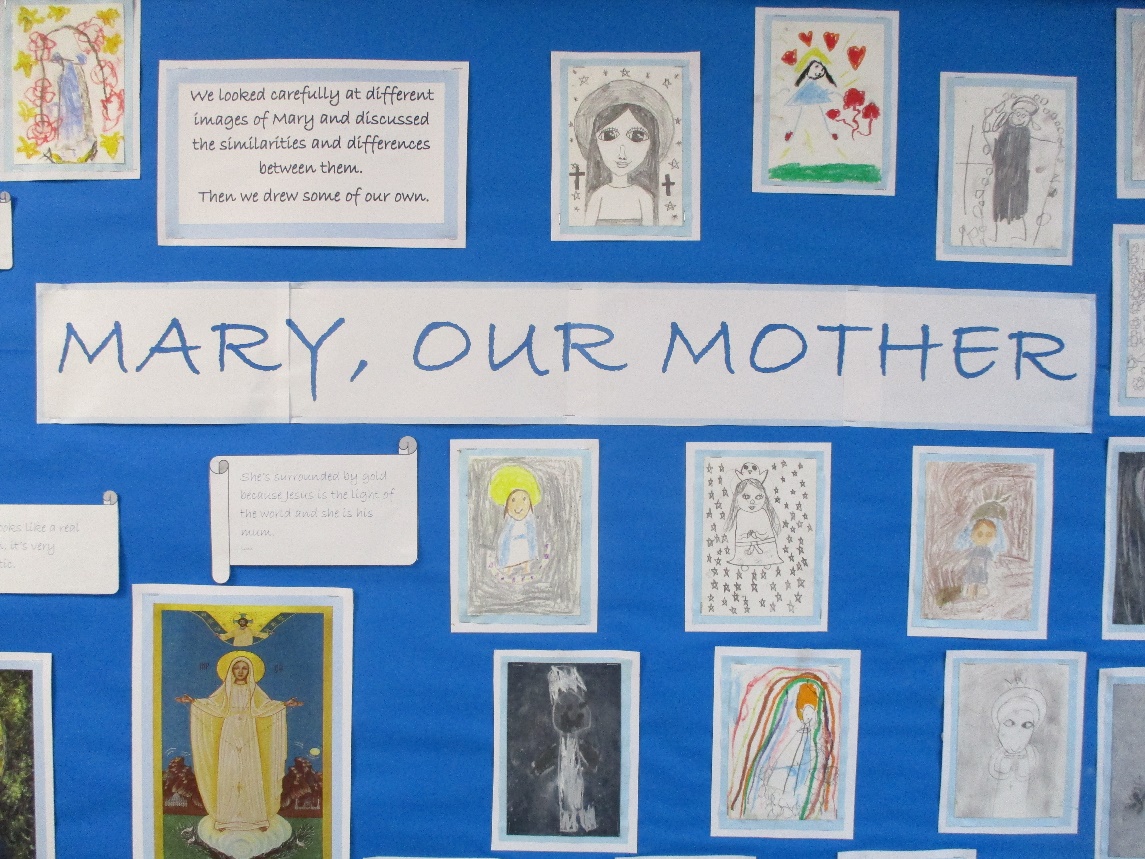 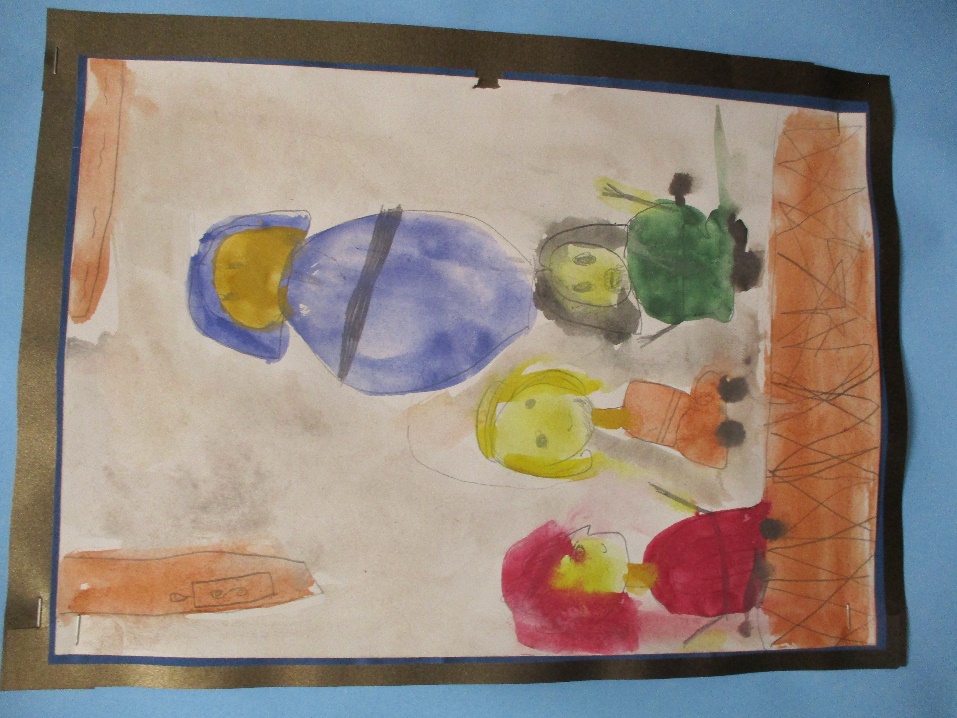 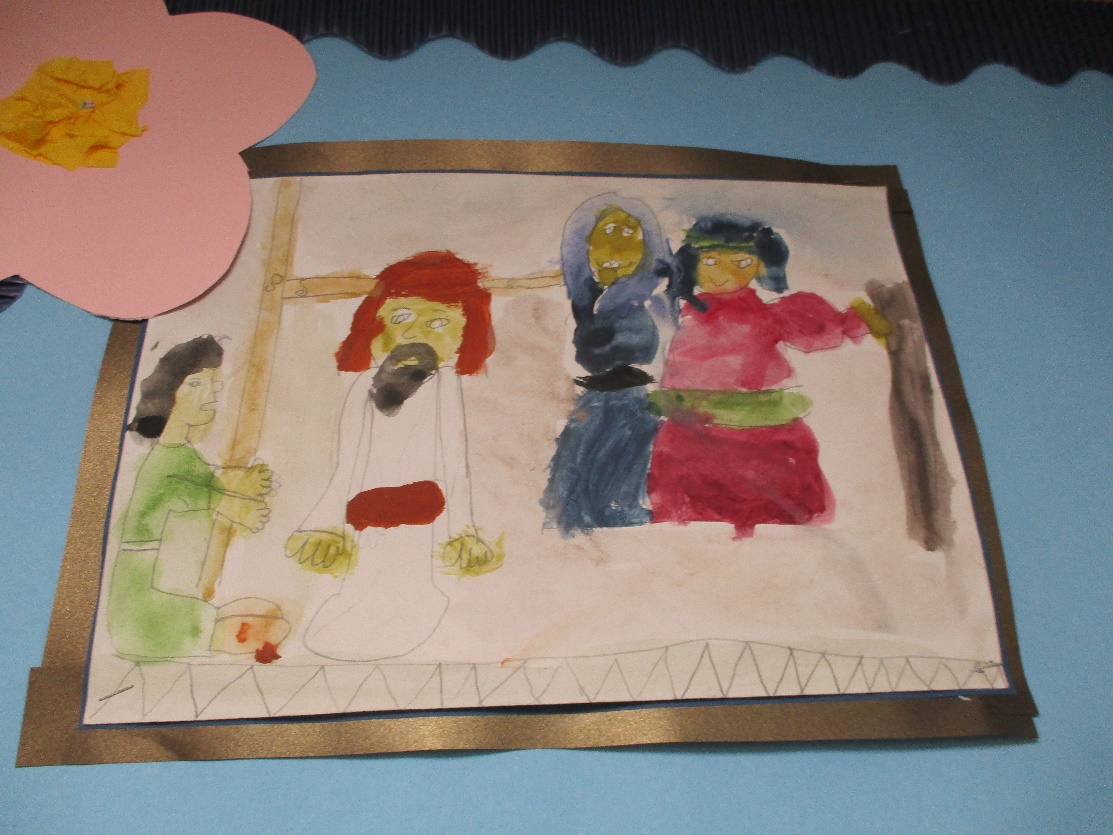 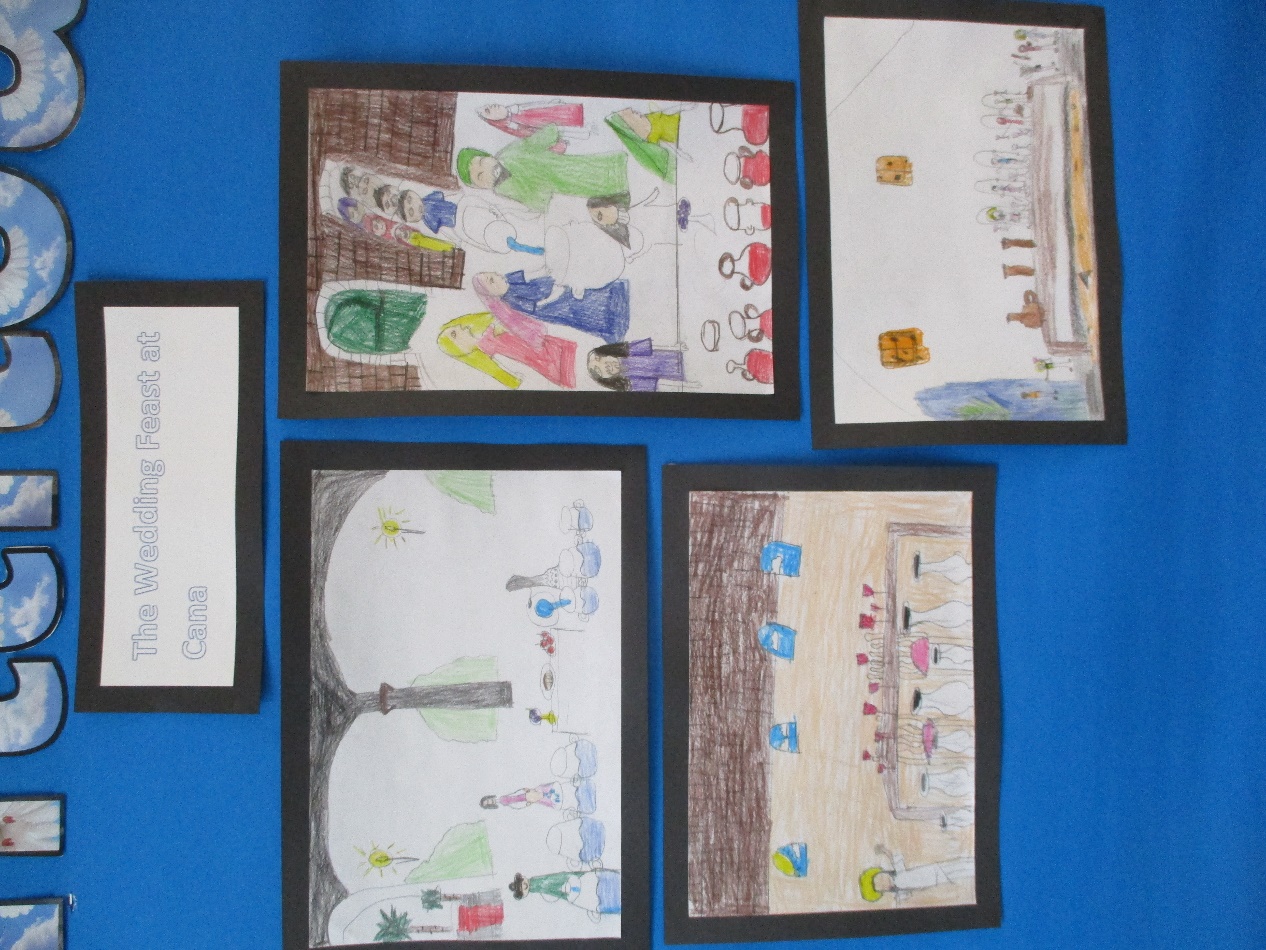 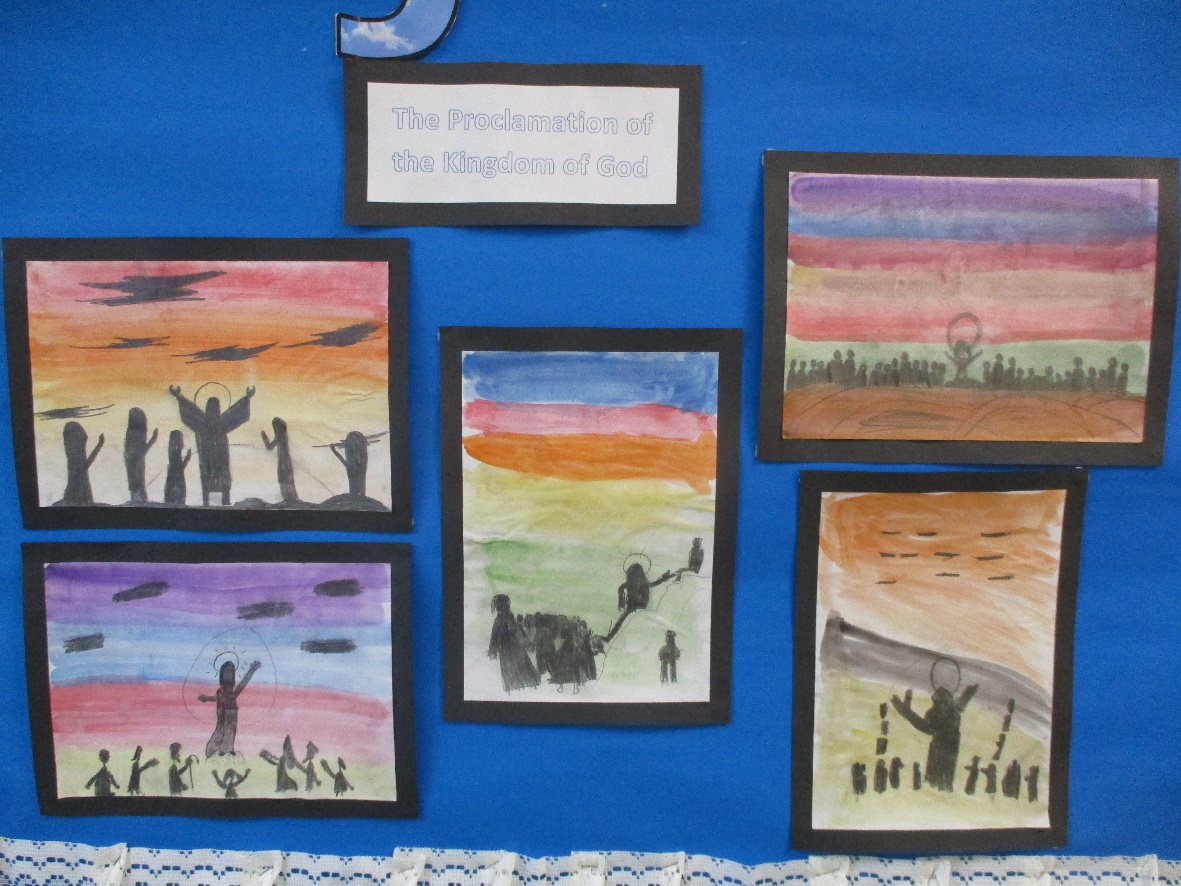 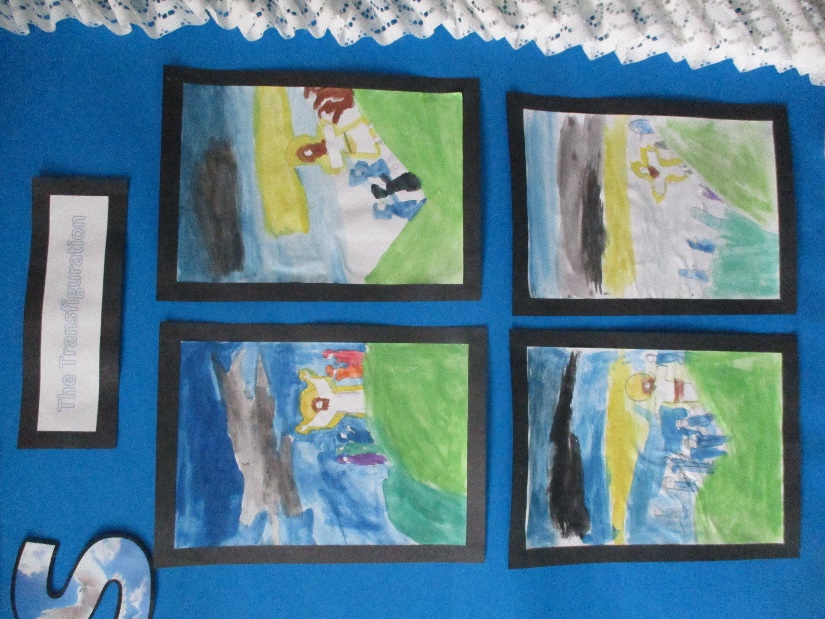 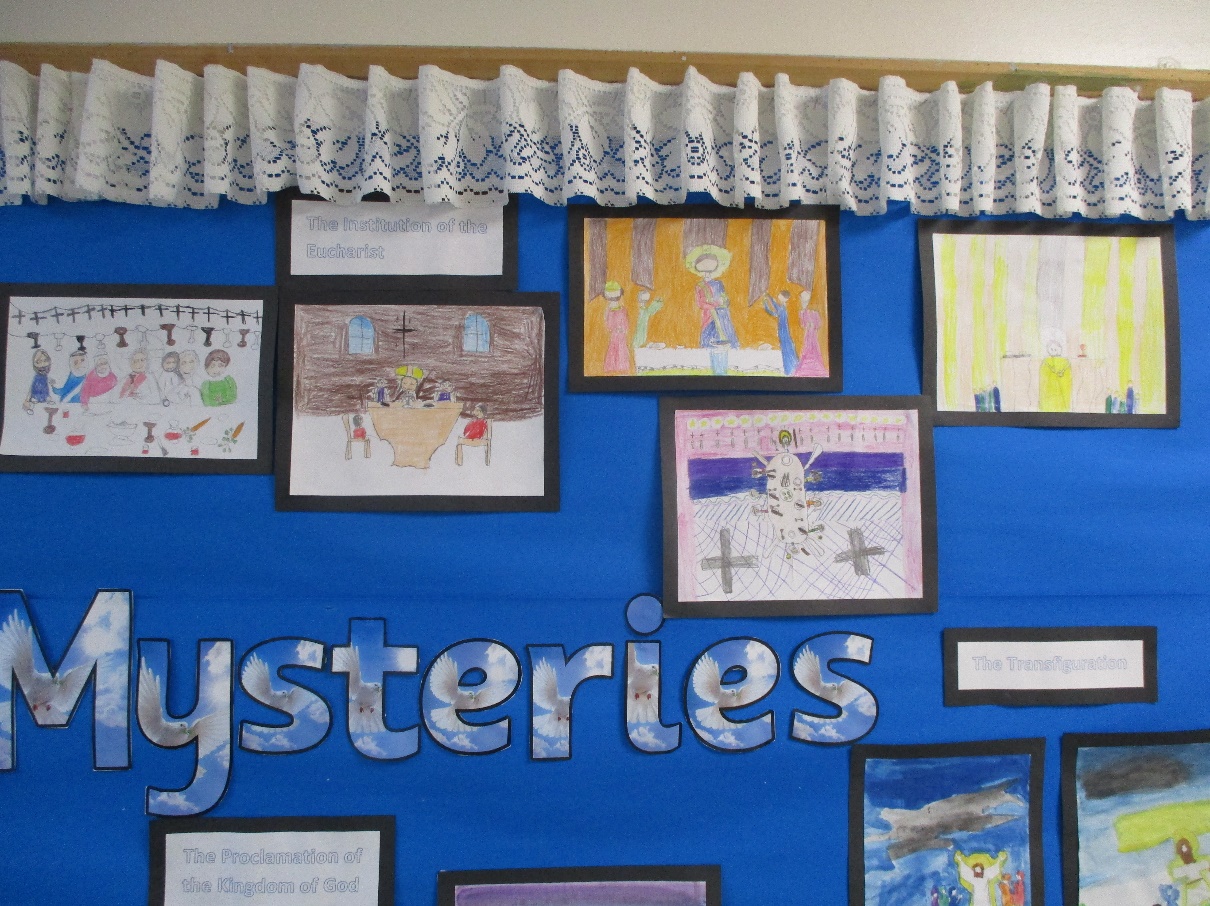 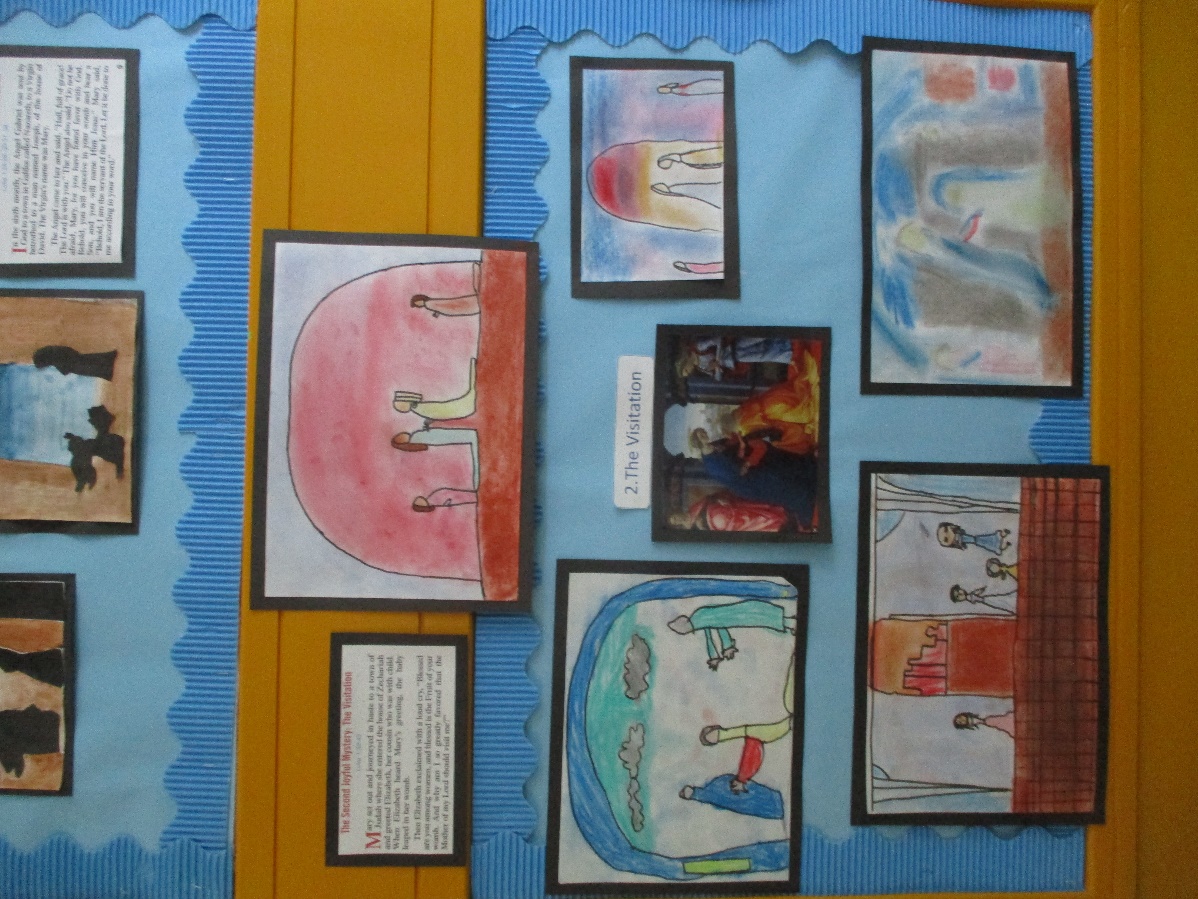 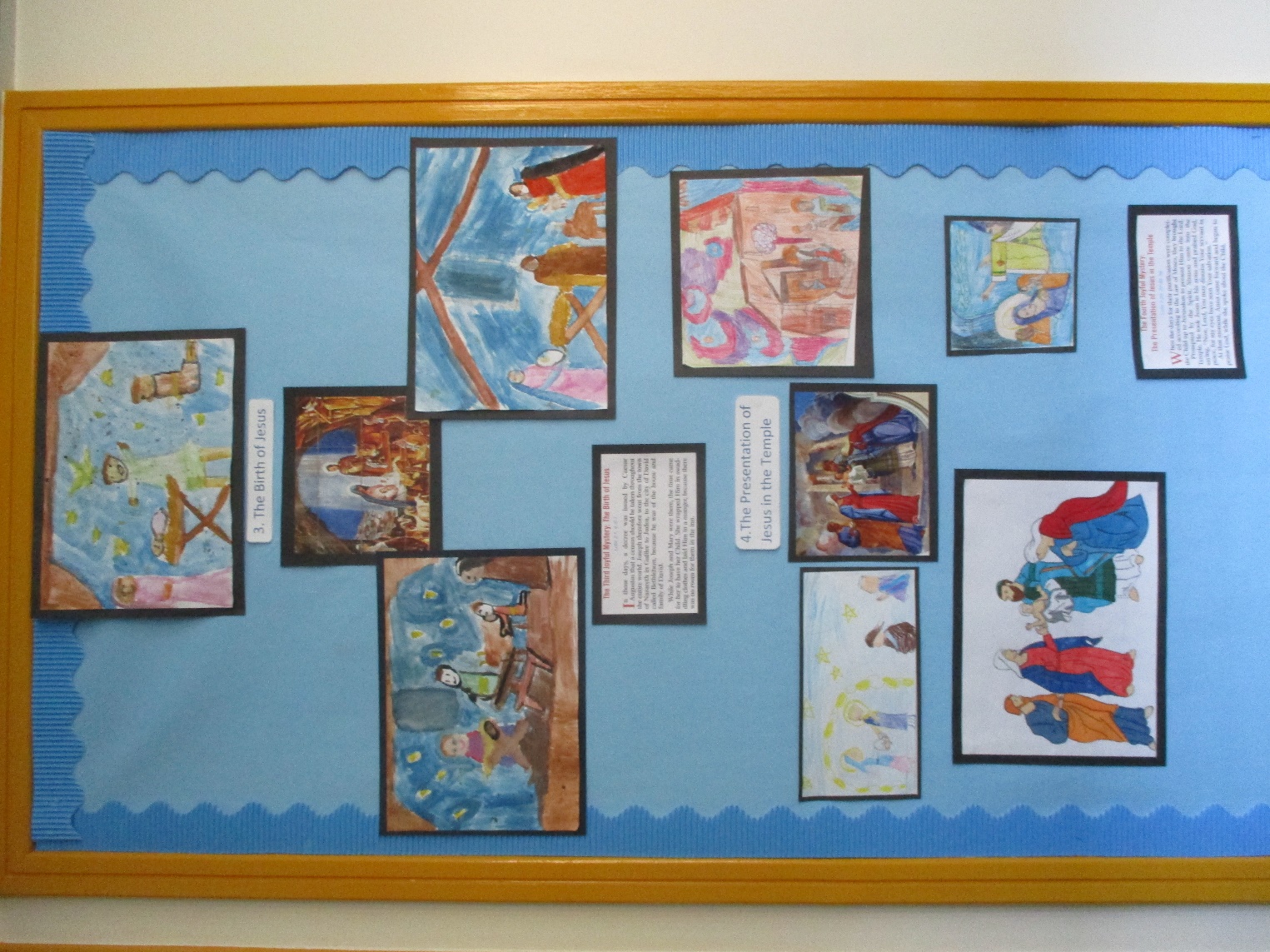 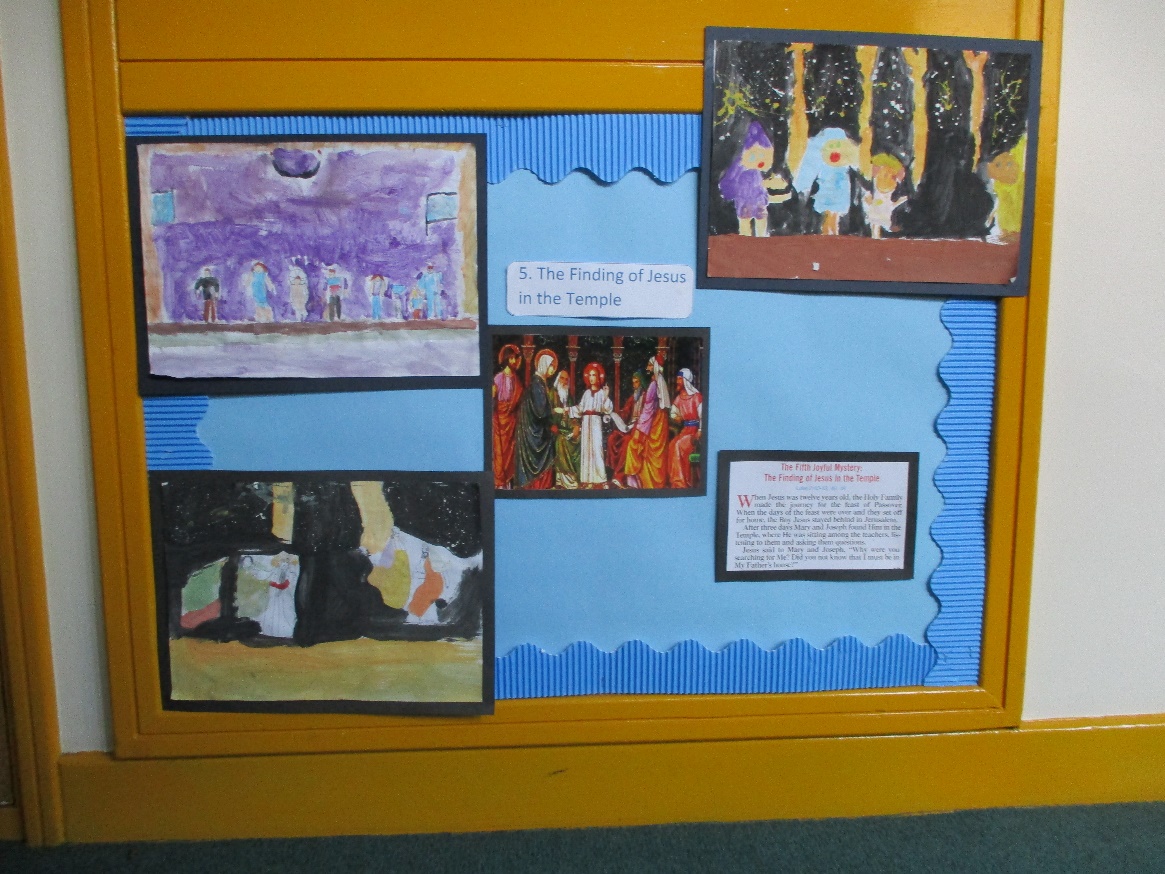 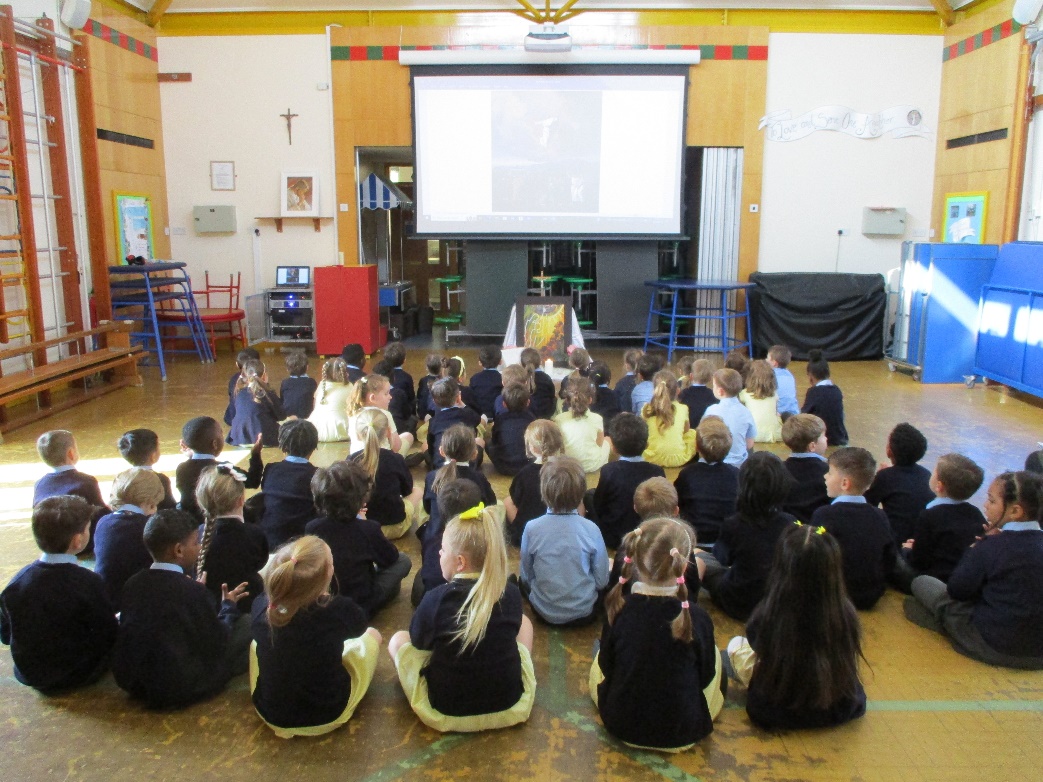 Ascension Day
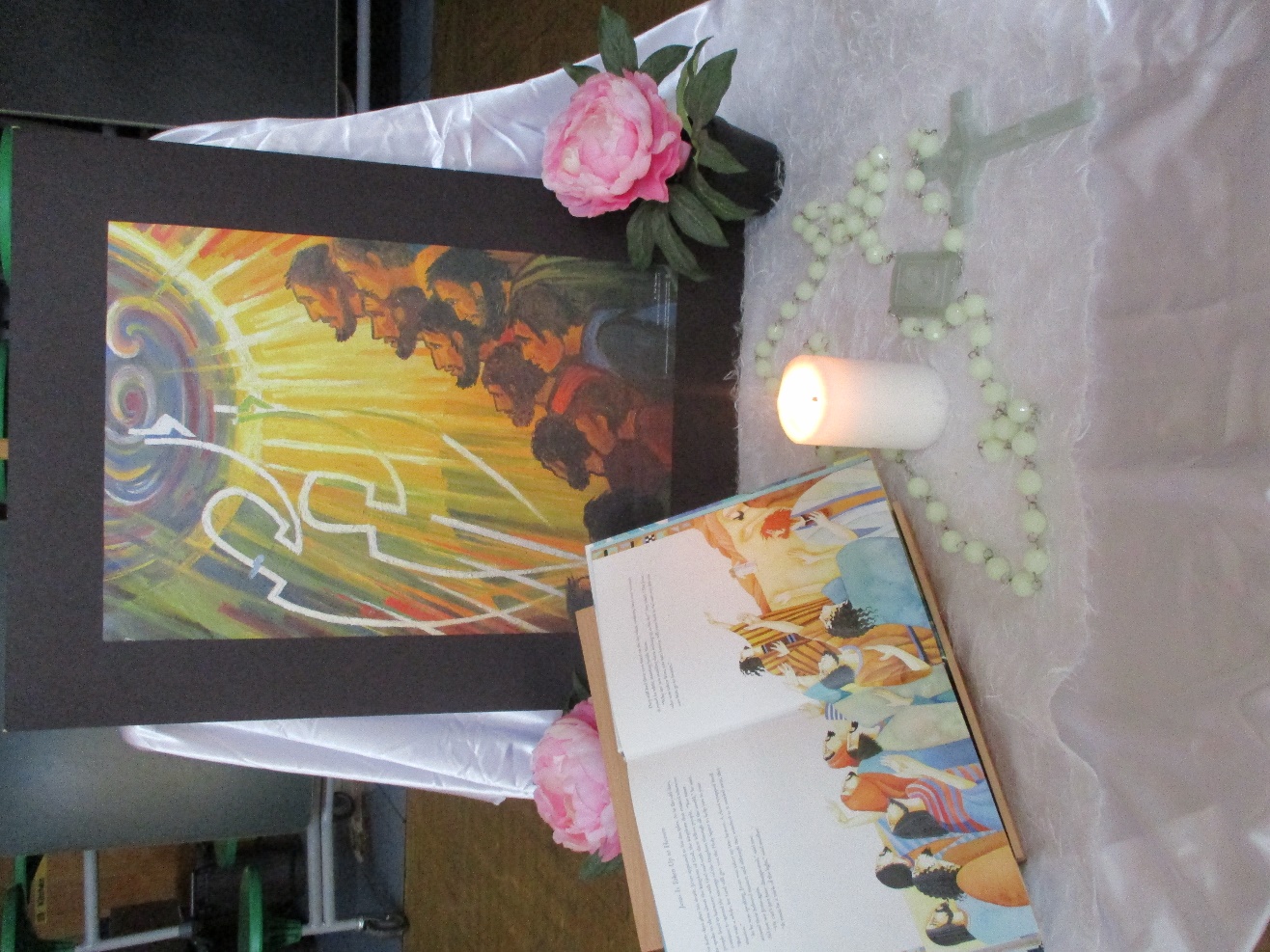 On Ascension Day we joined together to remember the ascending of Jesus to heaven. The children attended mass and had an assembly to mark this special feast day.
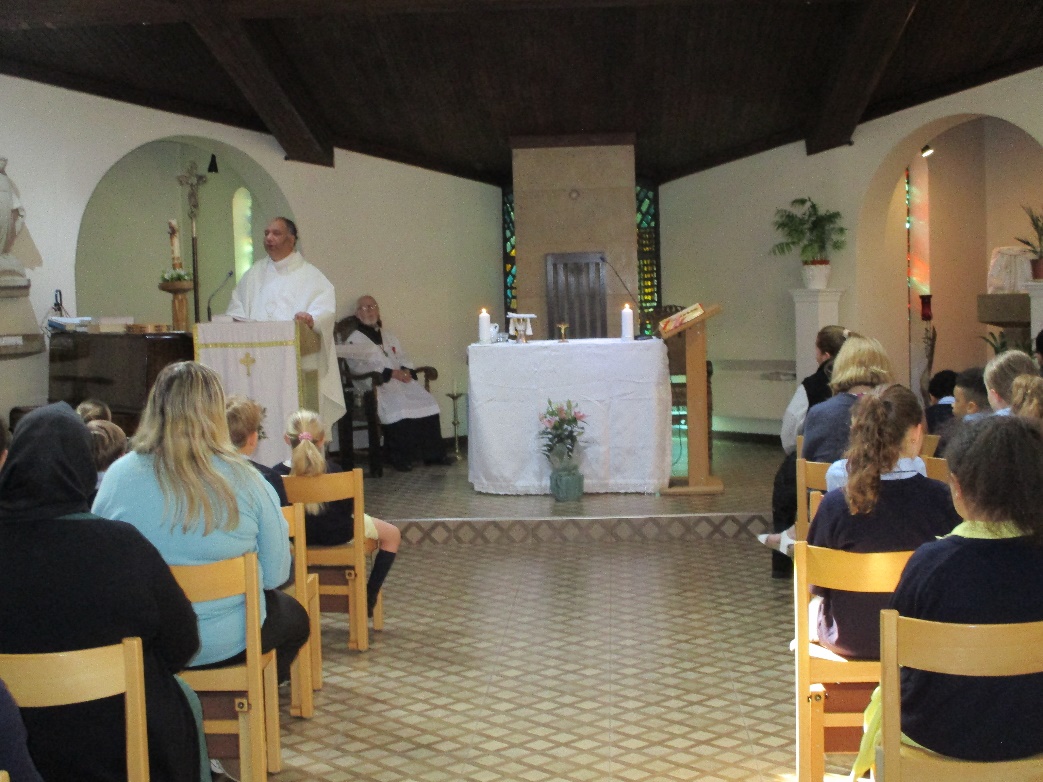 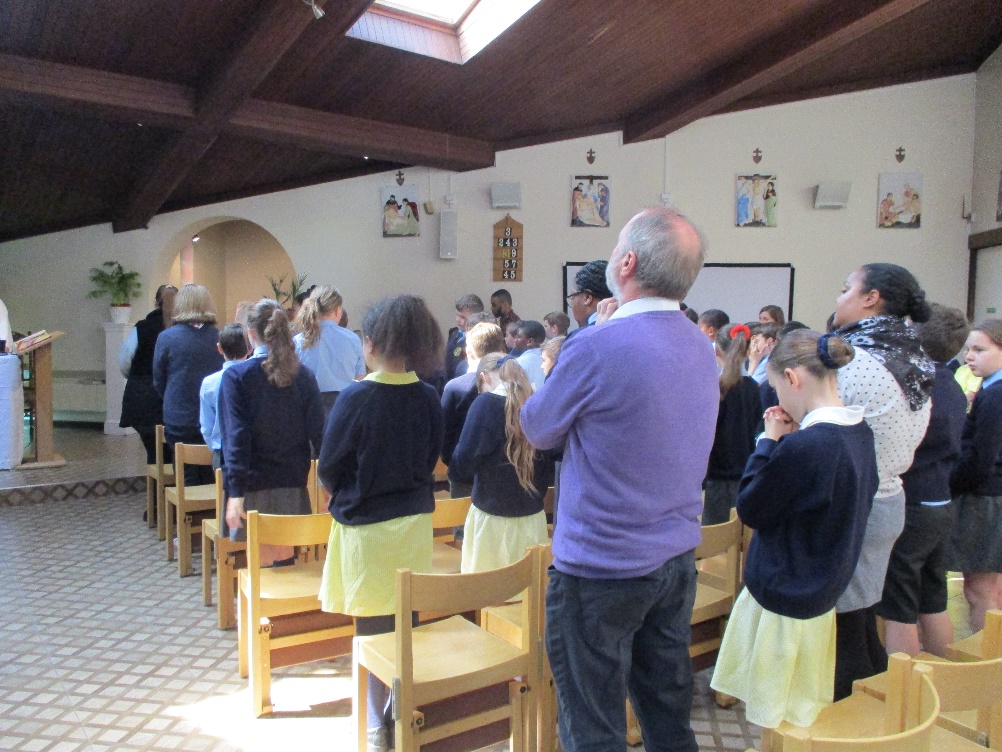 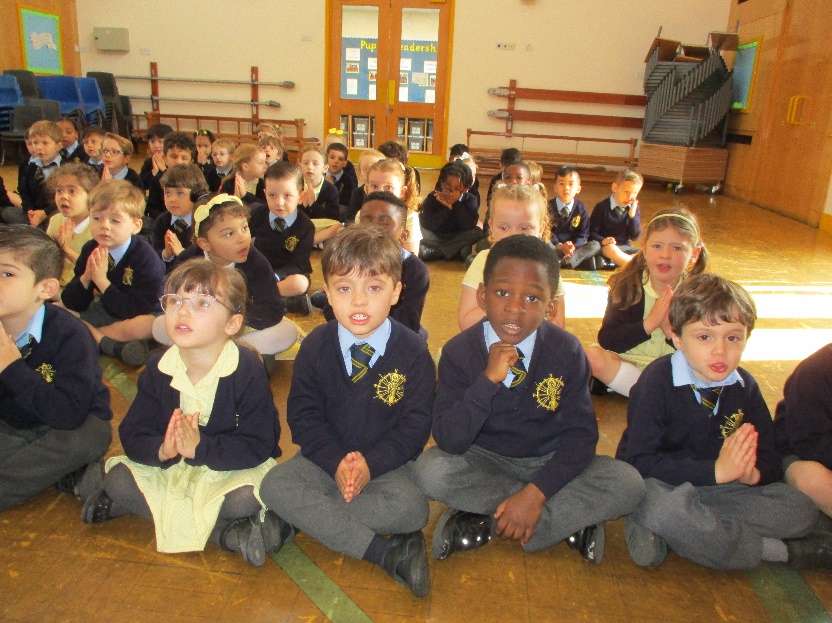 Pentecost Assembly
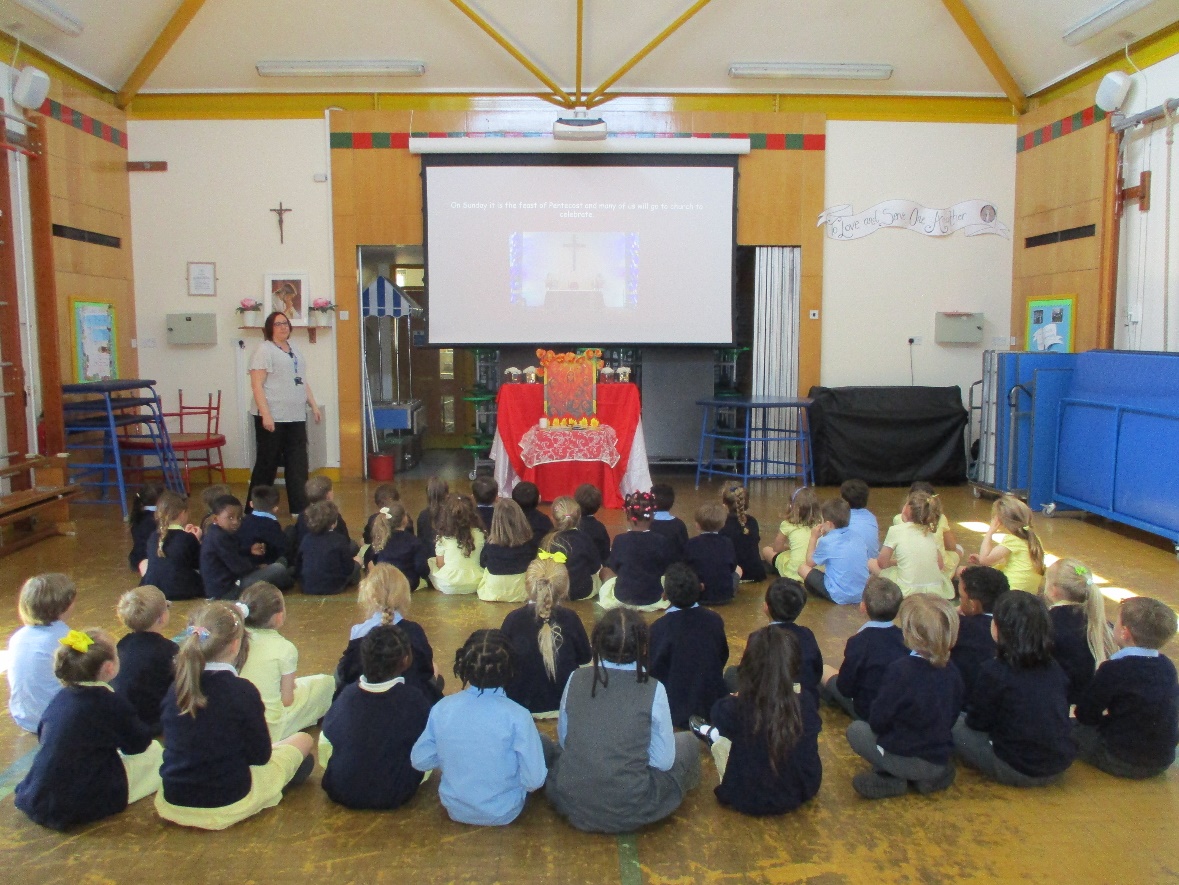 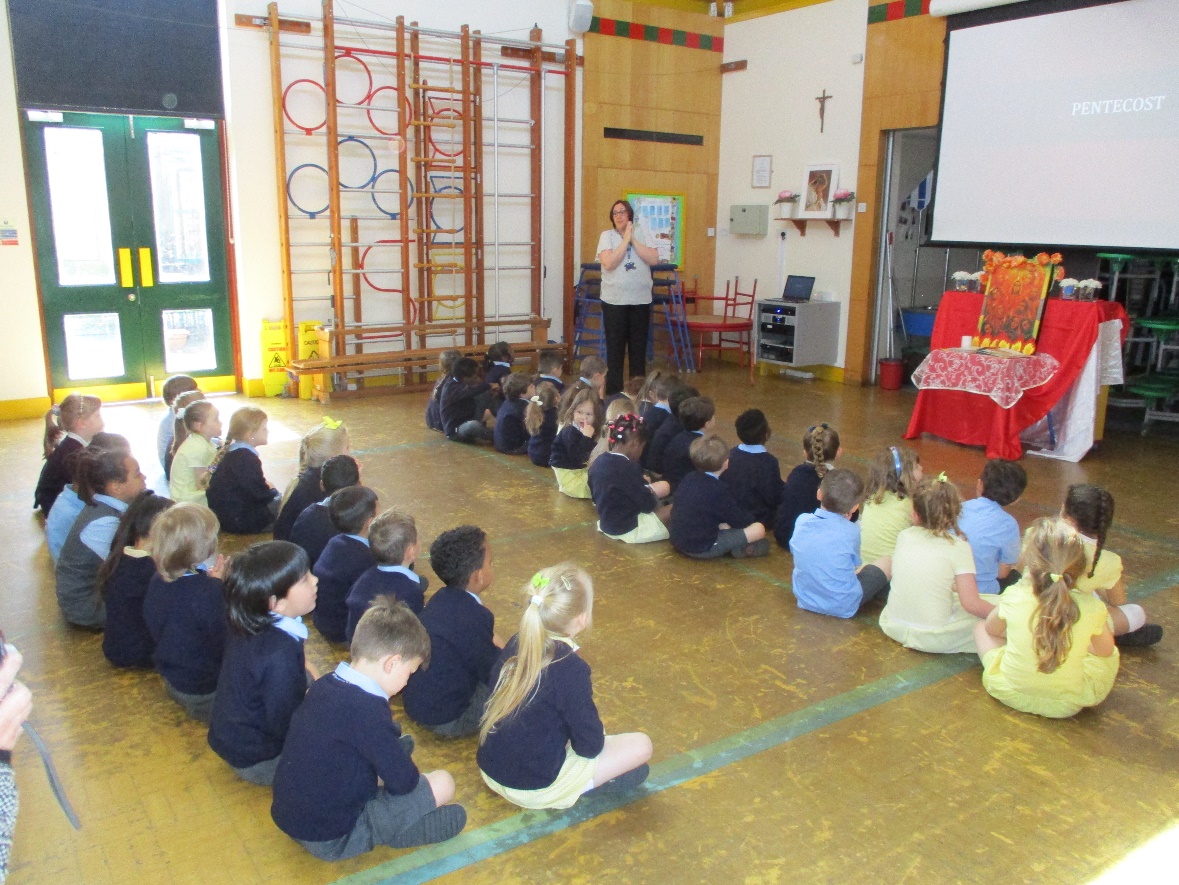 May Celebration
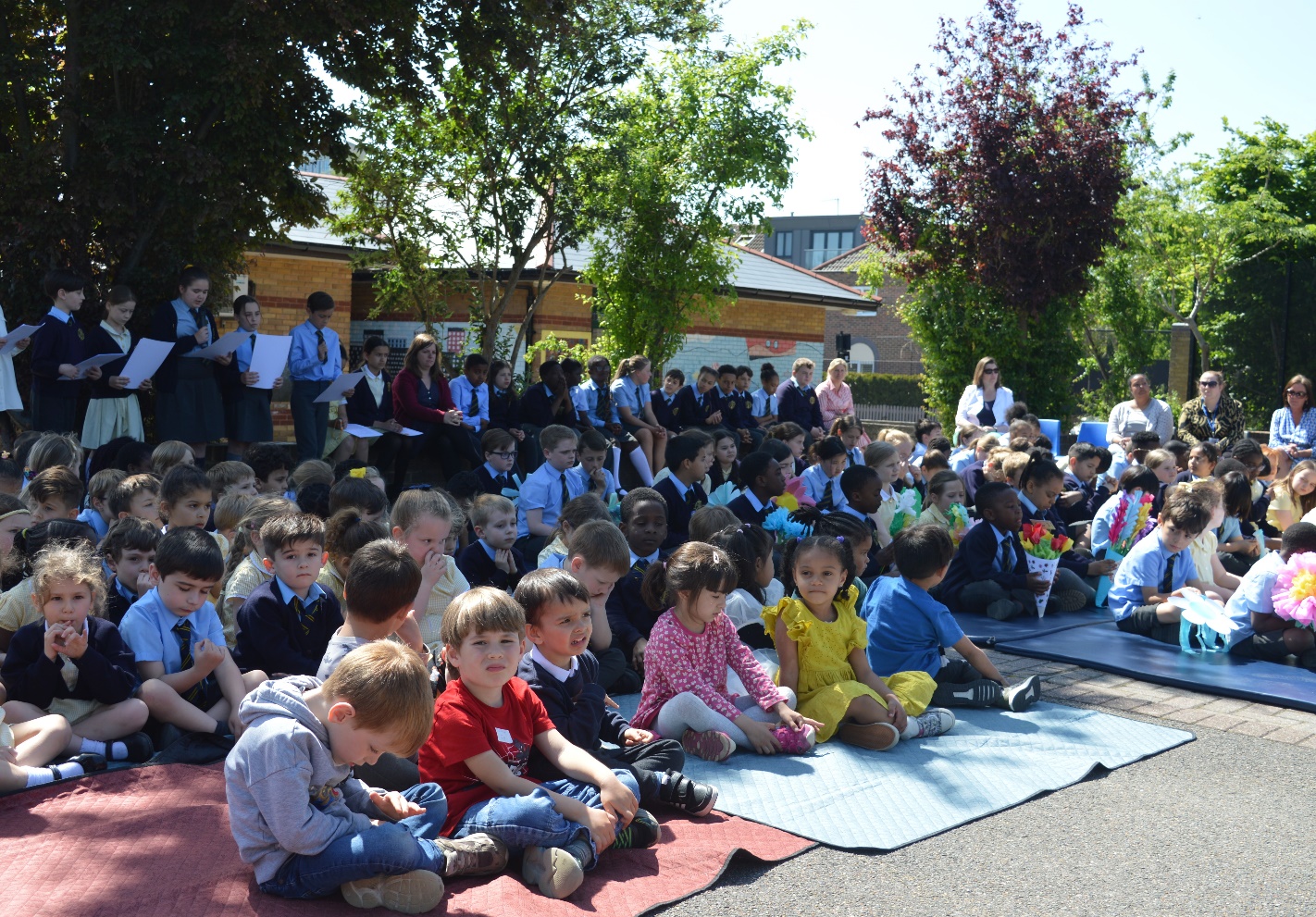 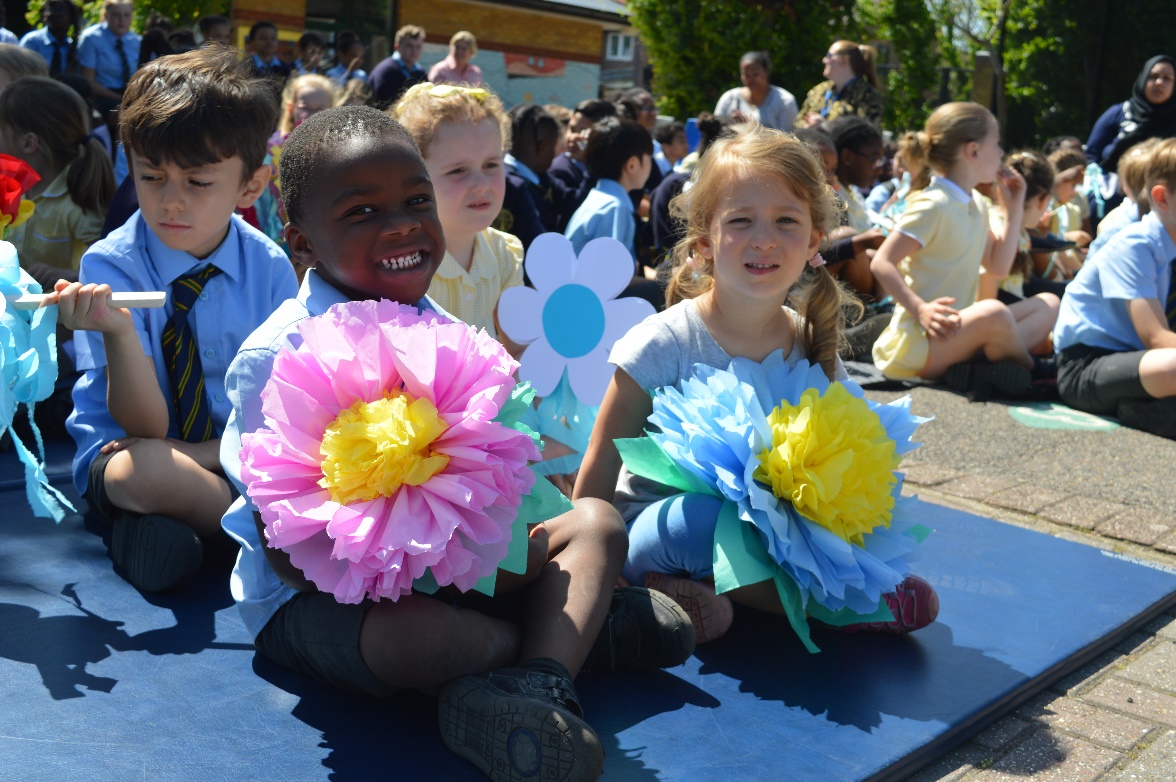 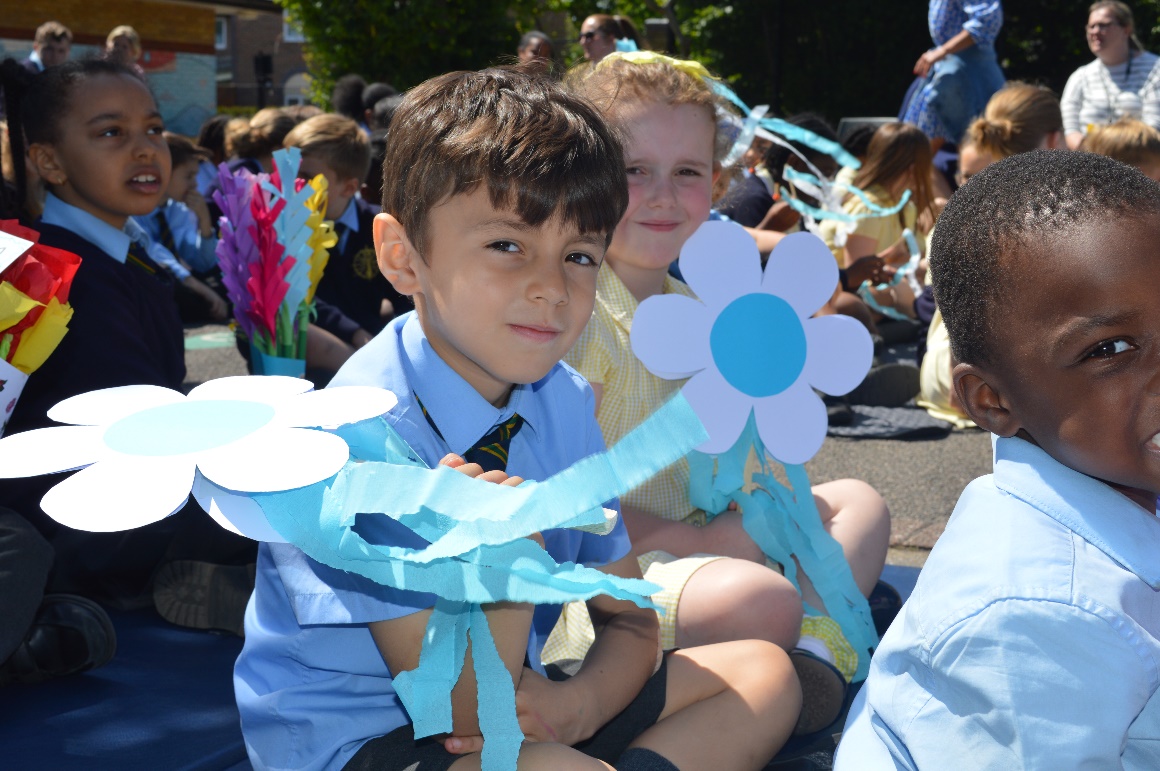 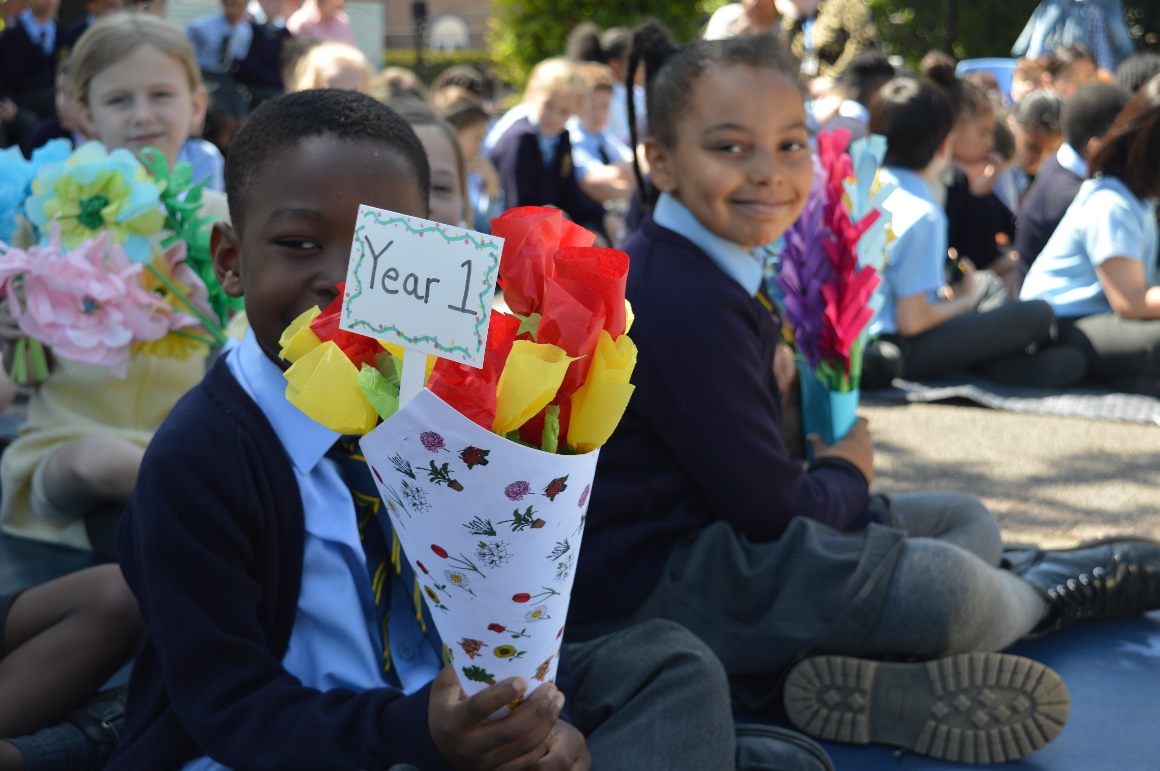 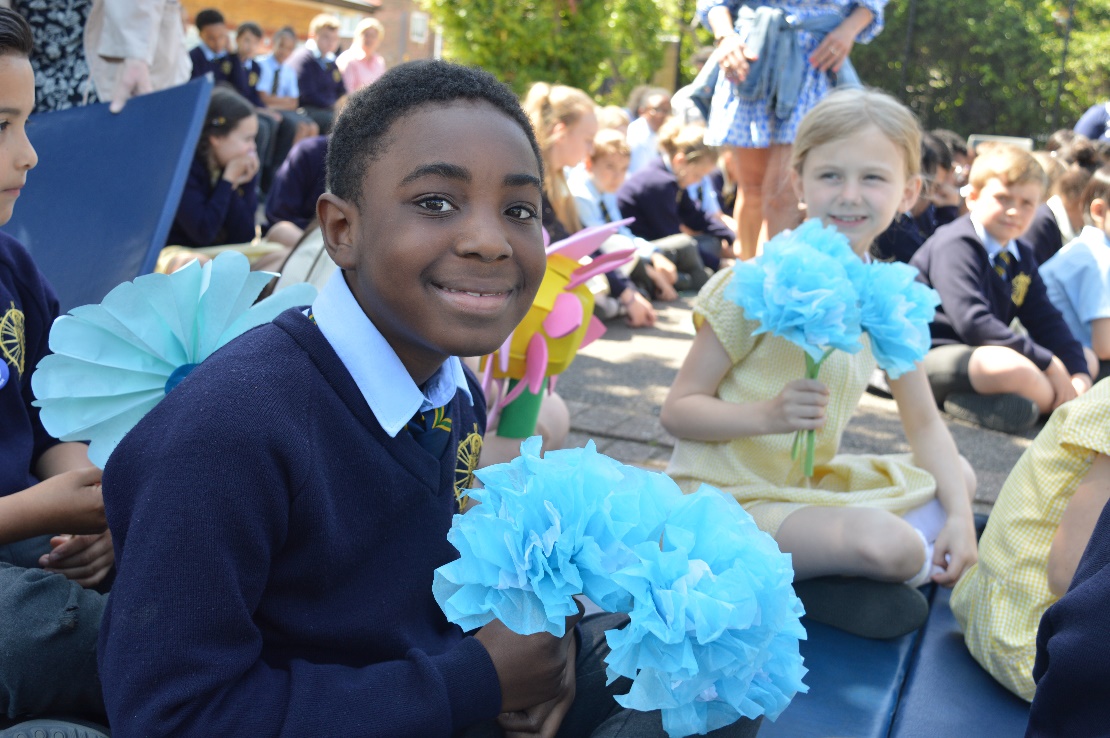 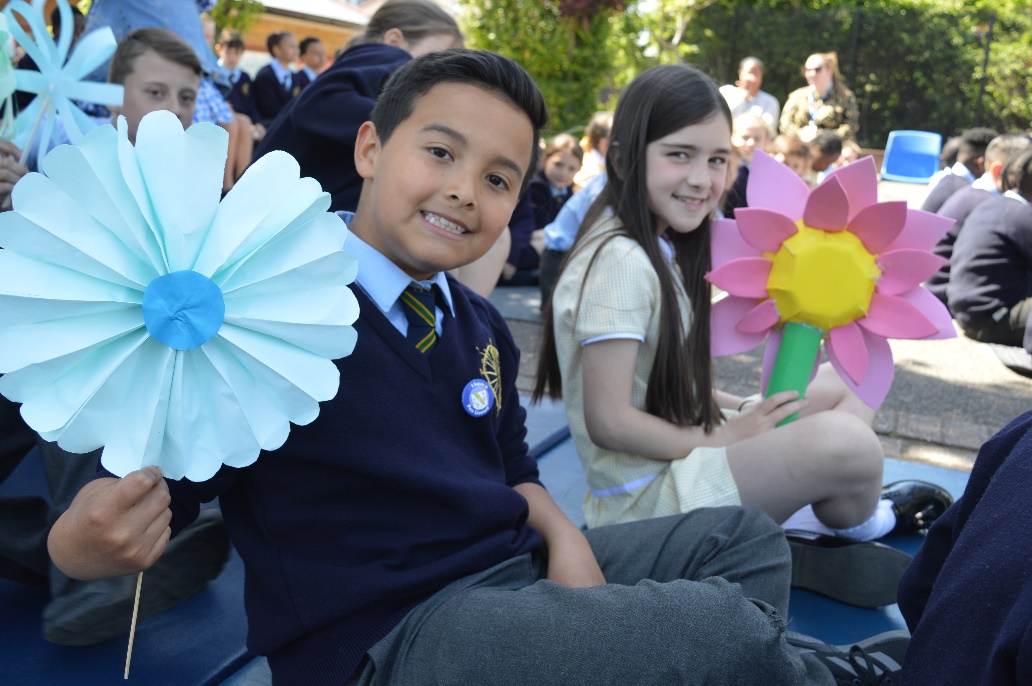 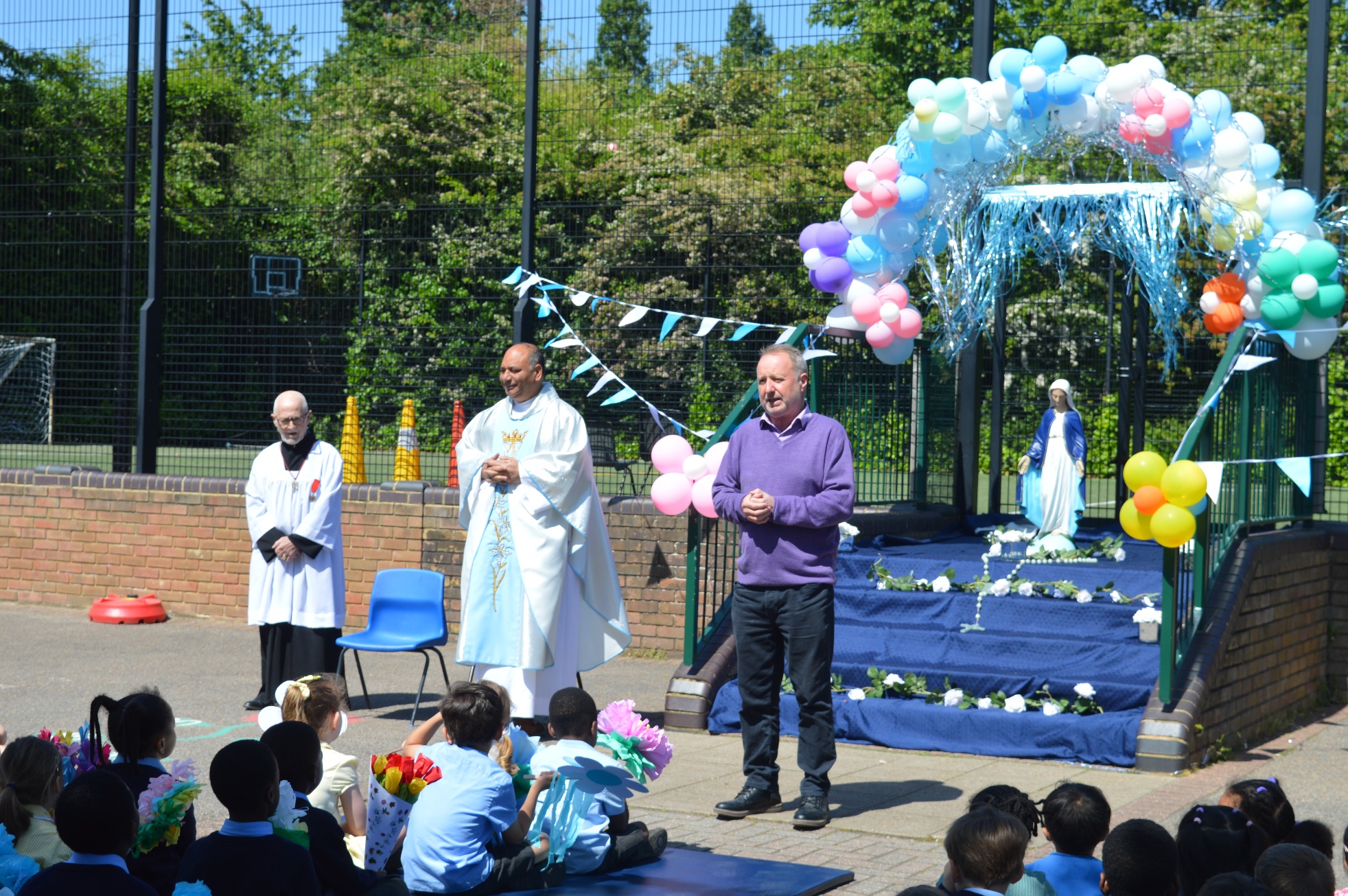 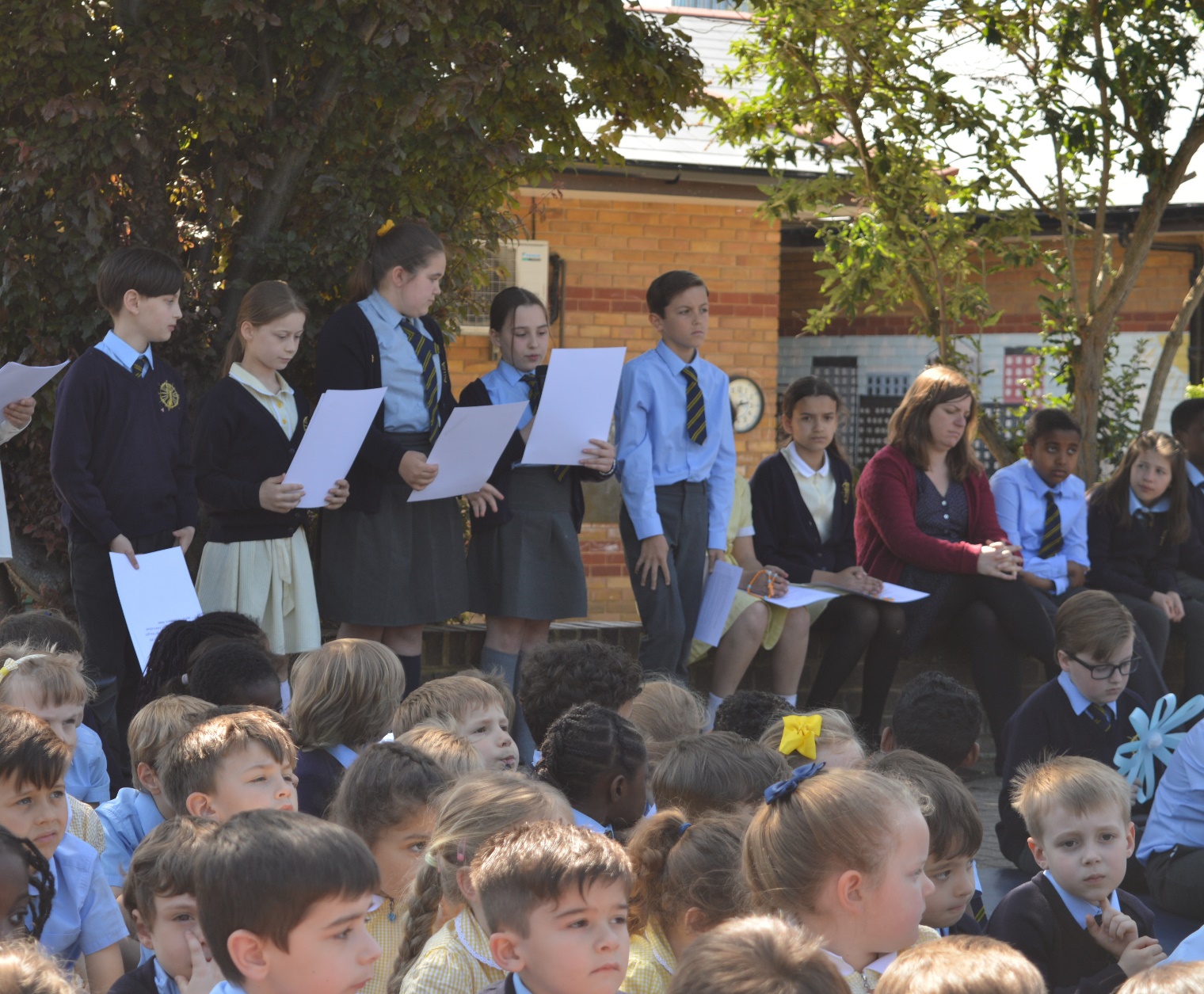 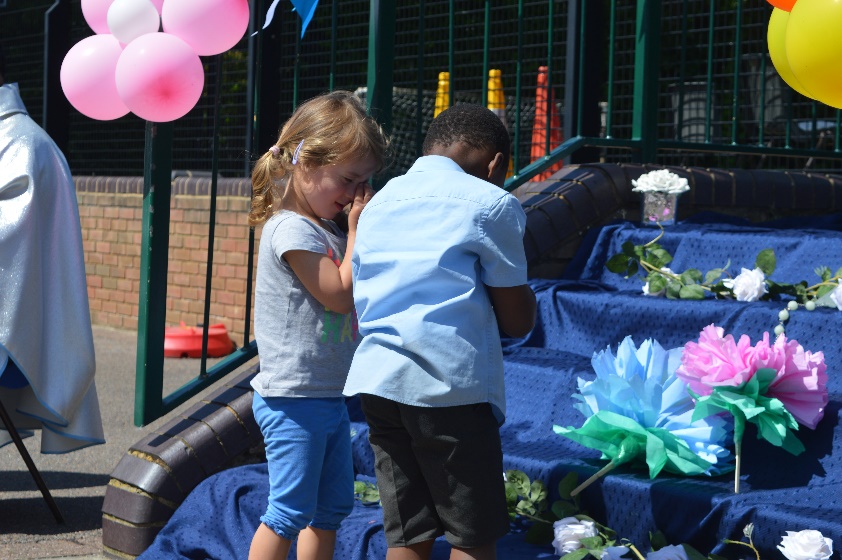 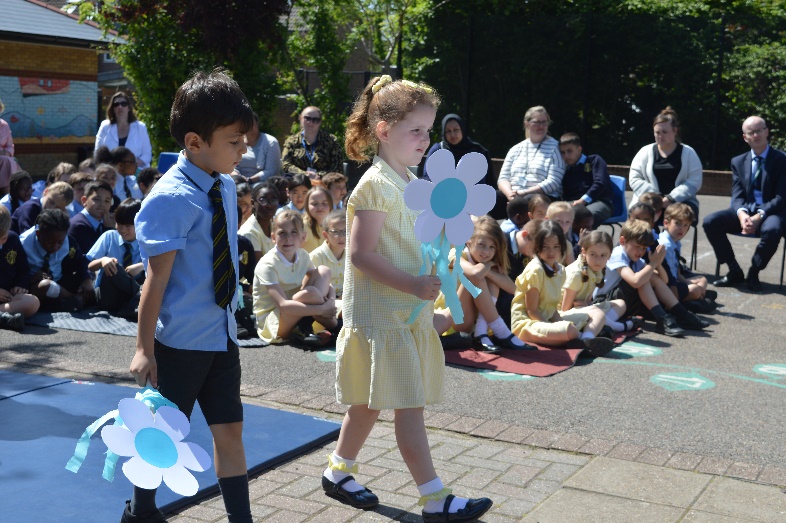 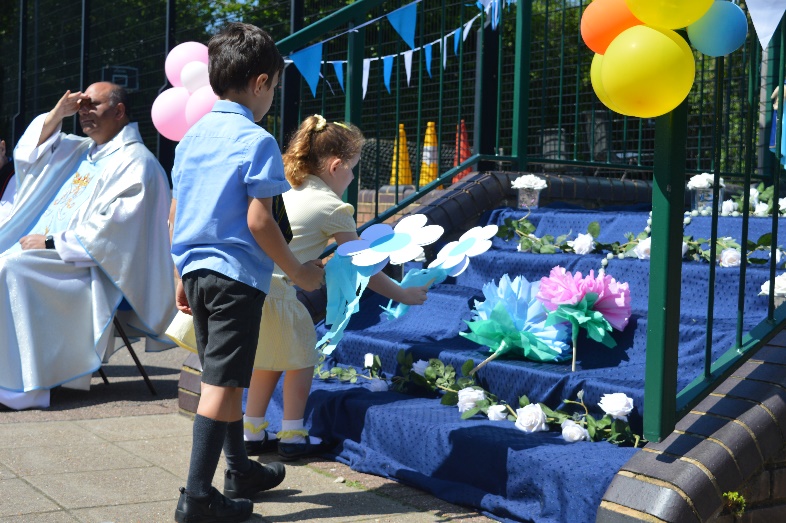 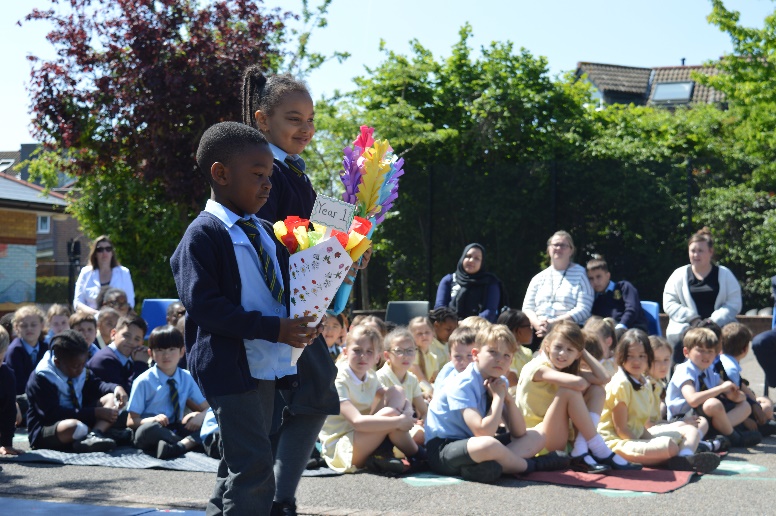 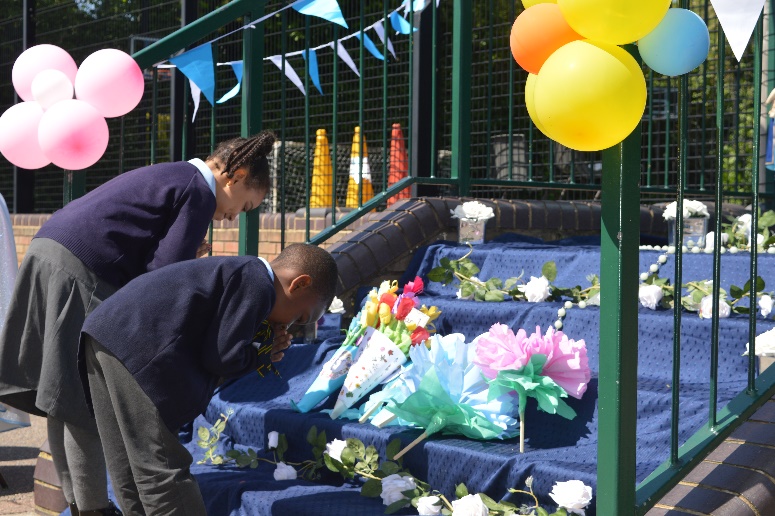 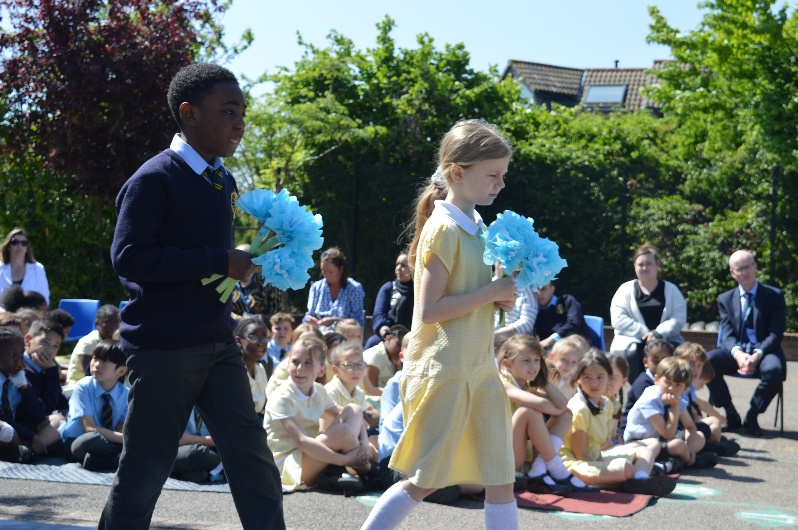 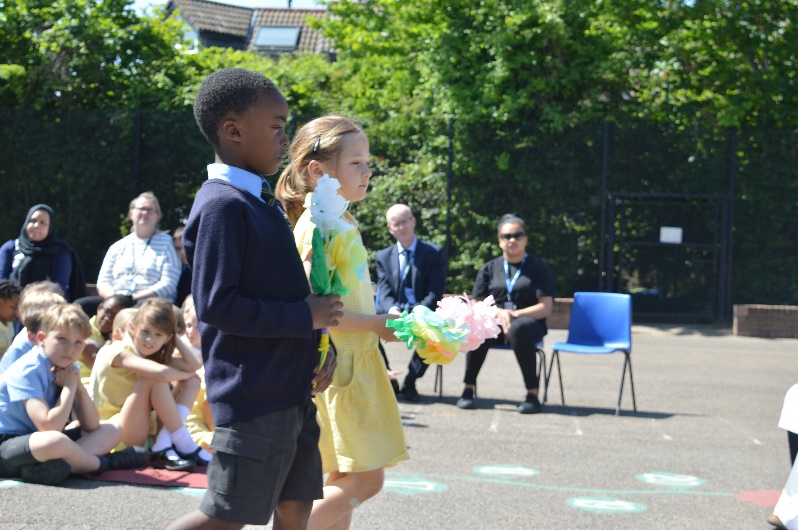 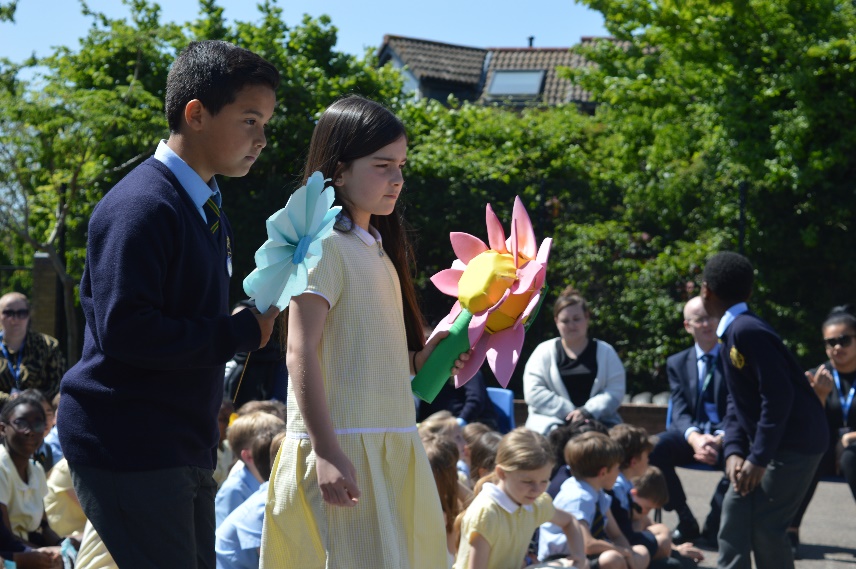 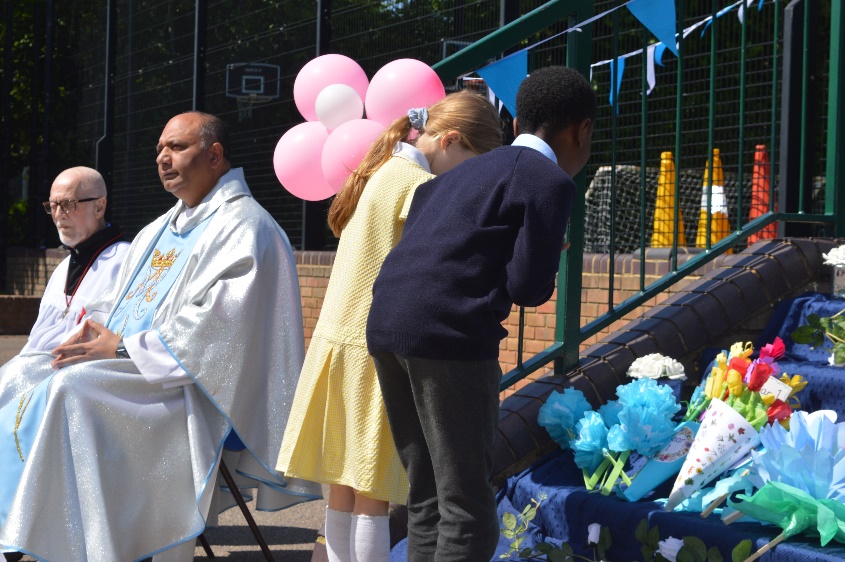 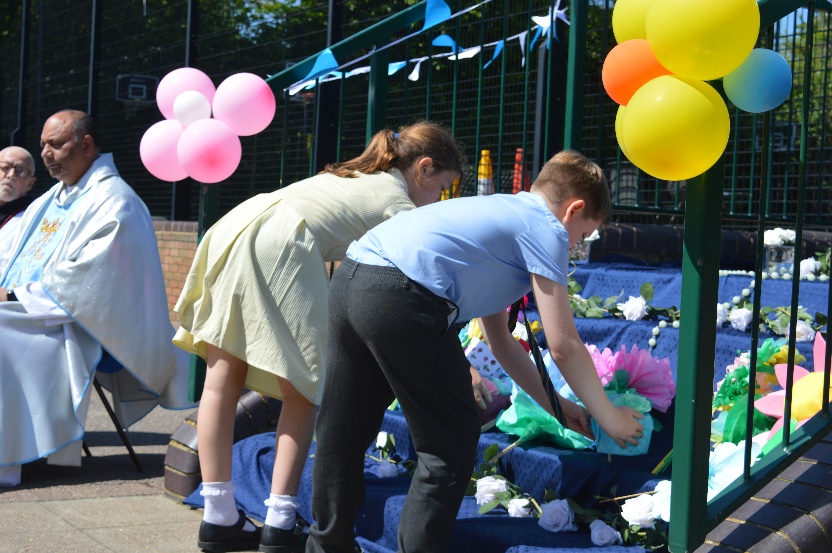 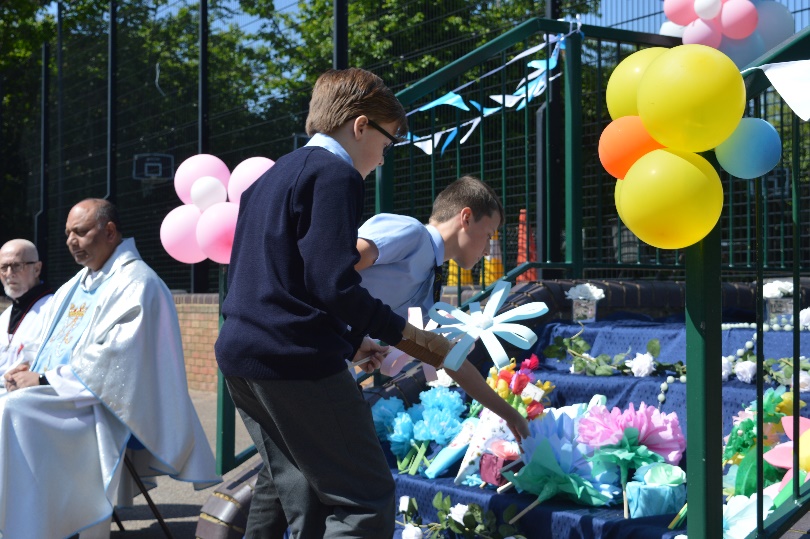 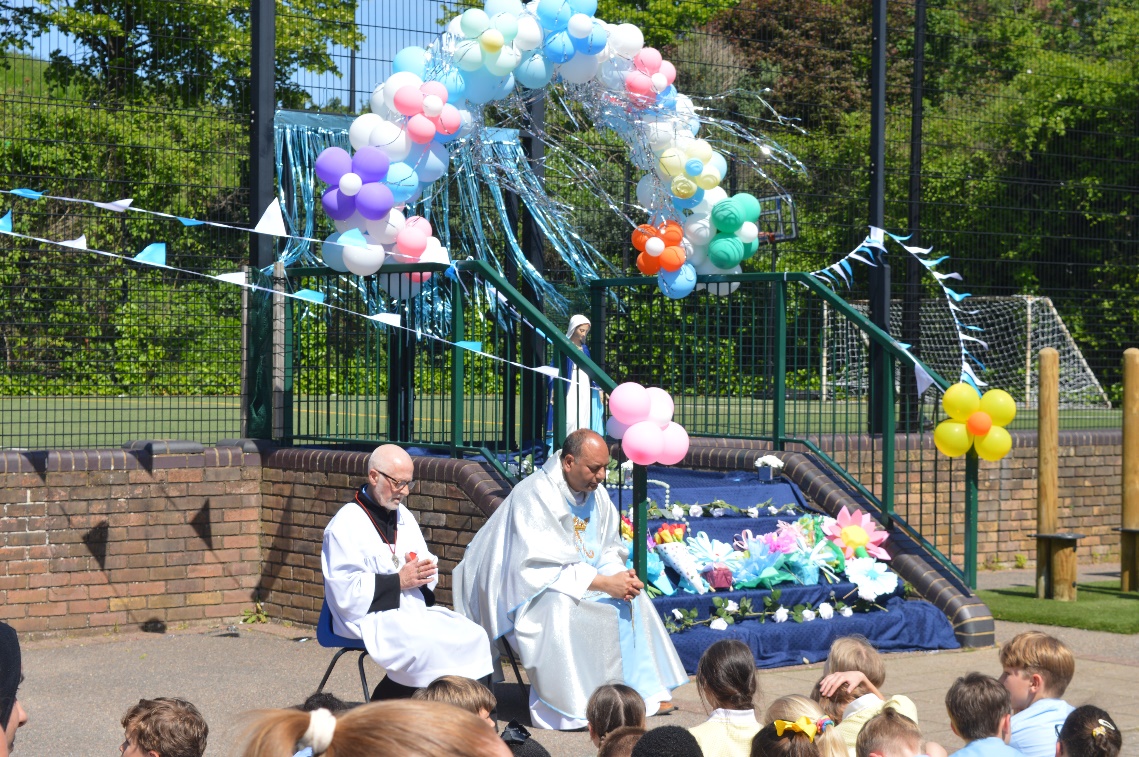 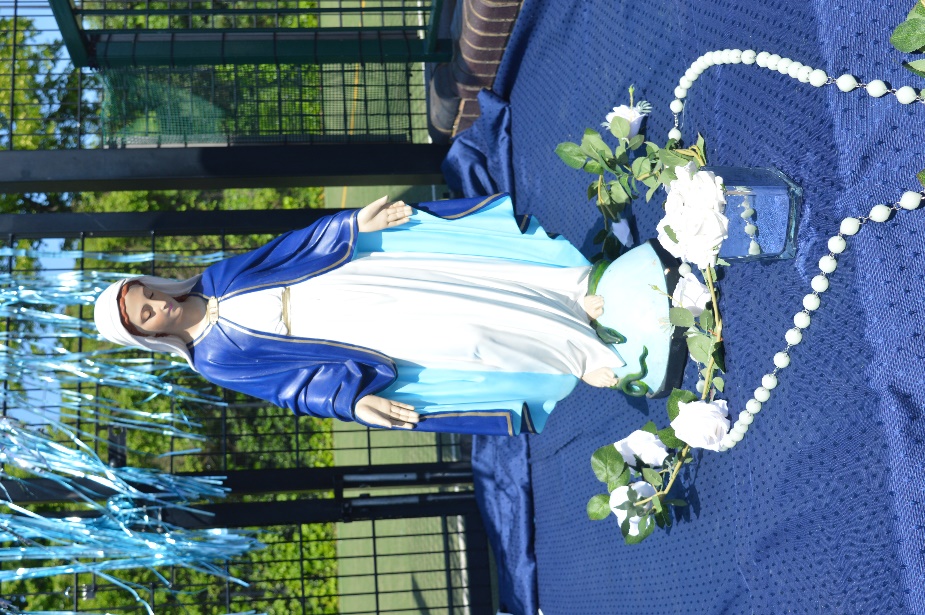 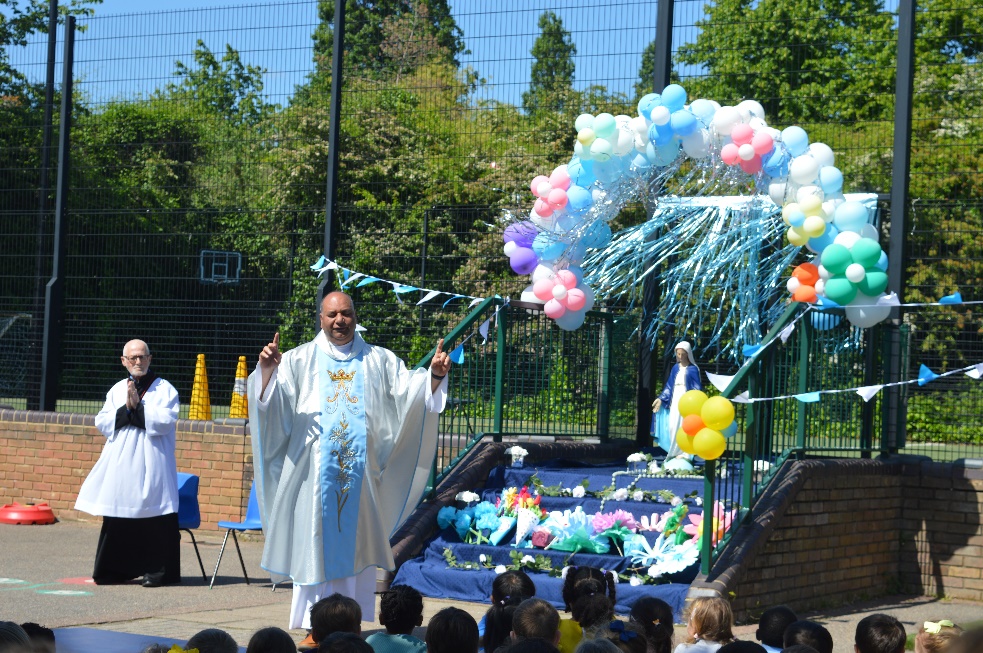 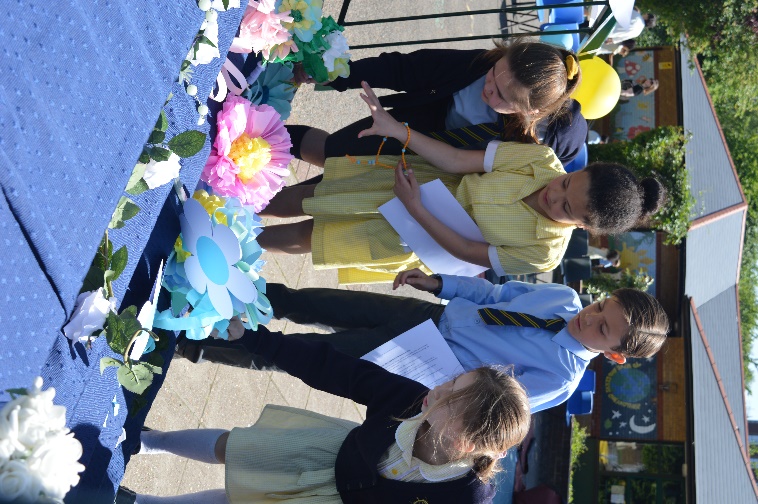 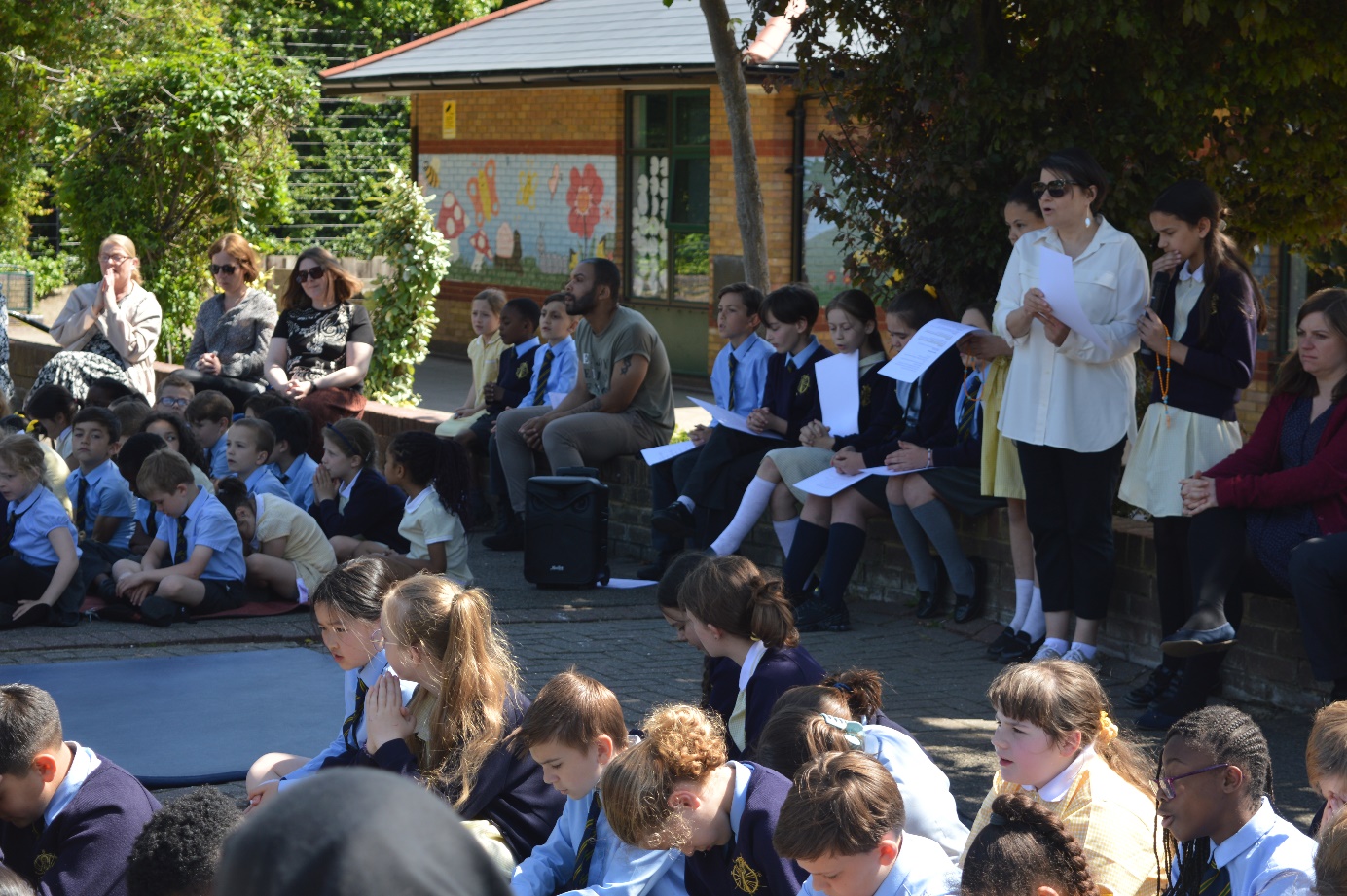 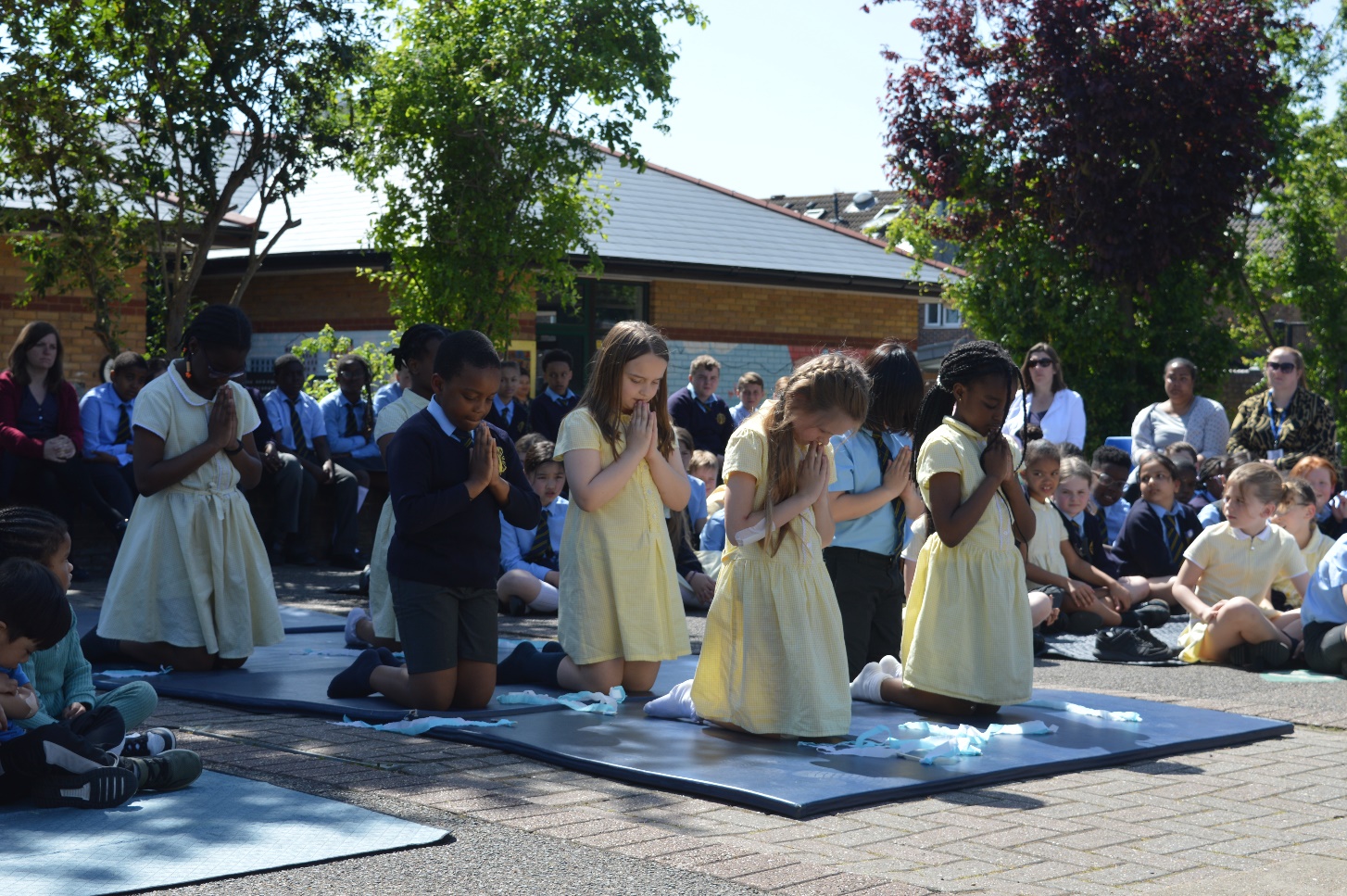 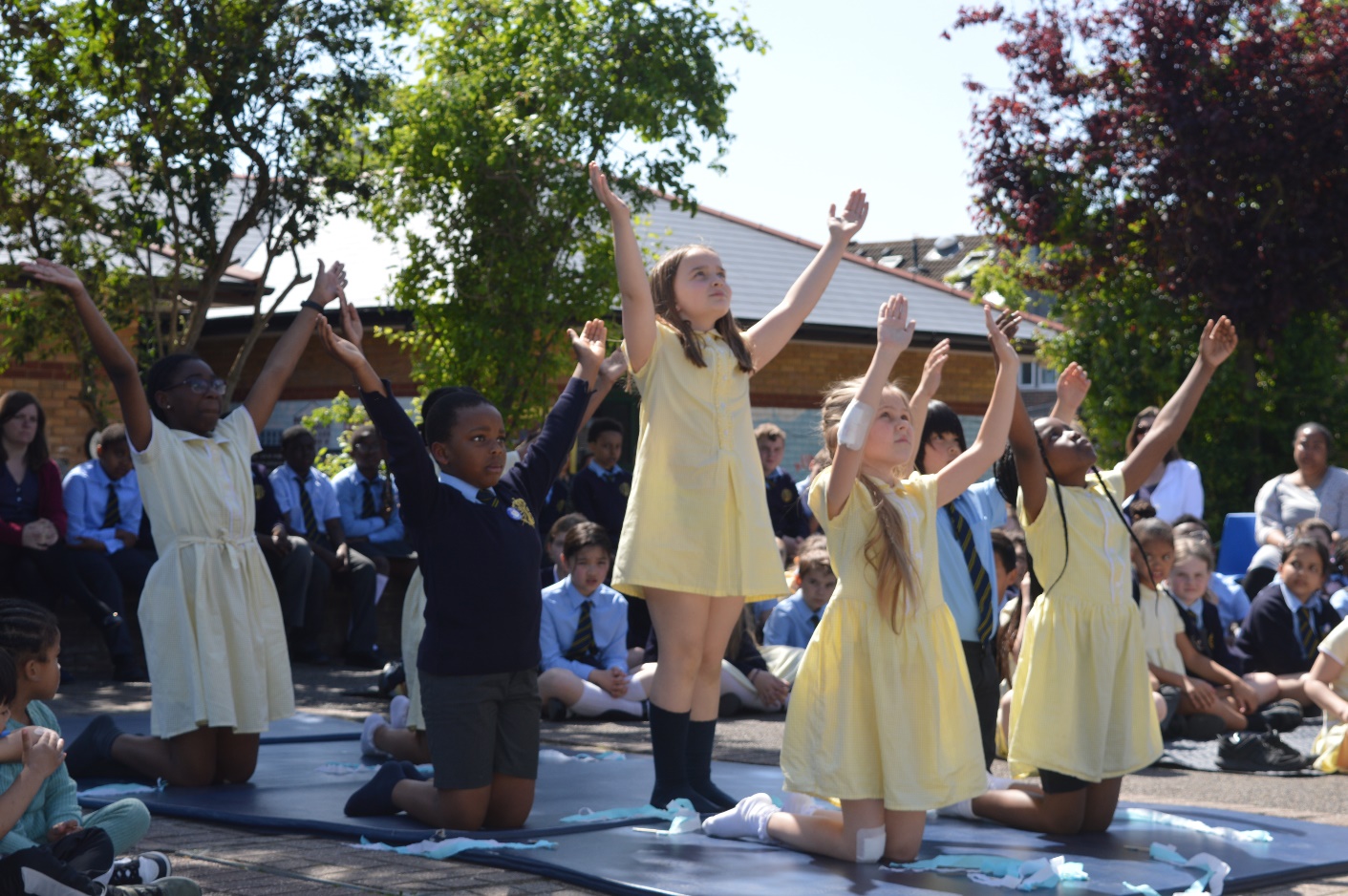 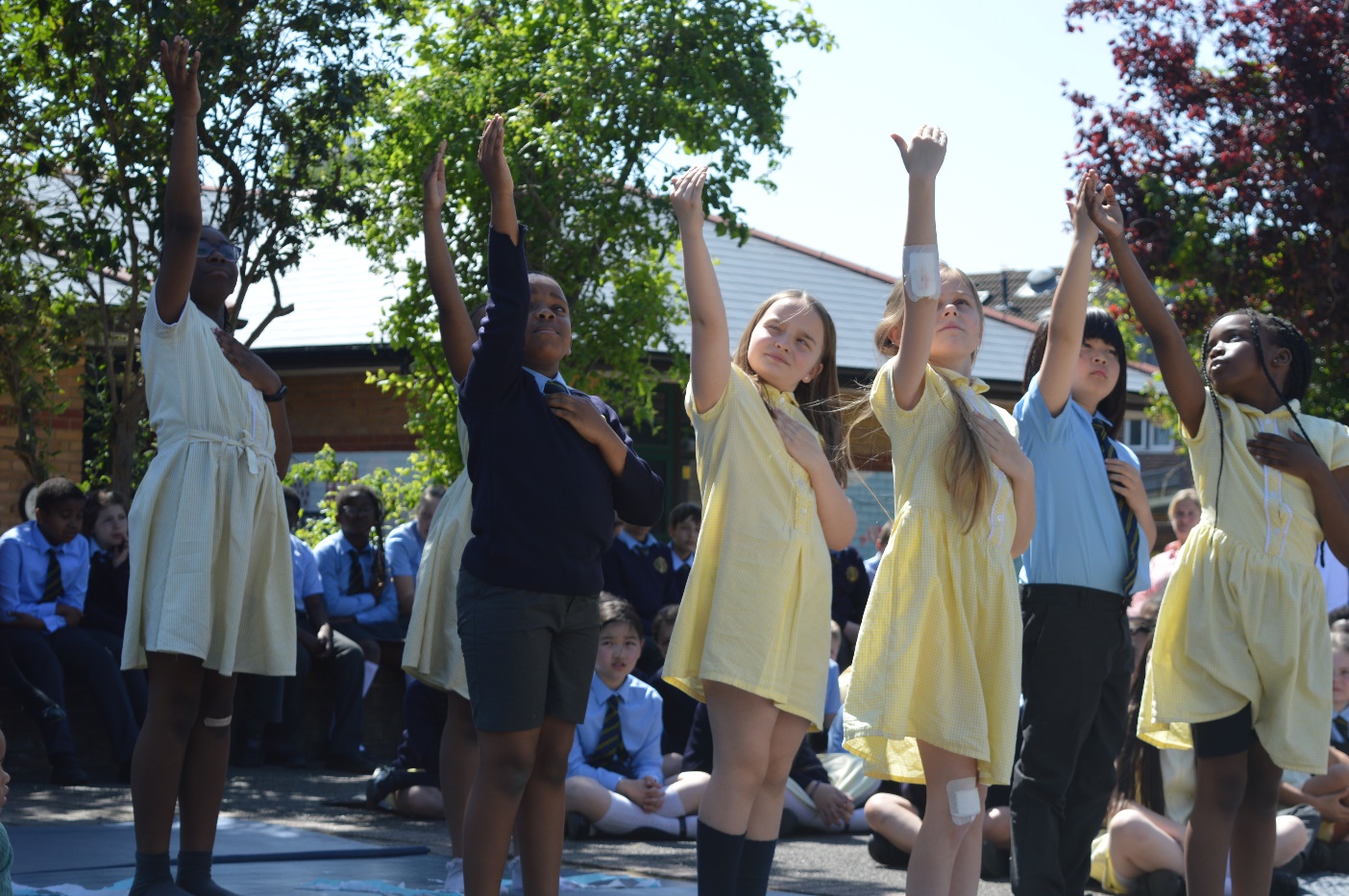 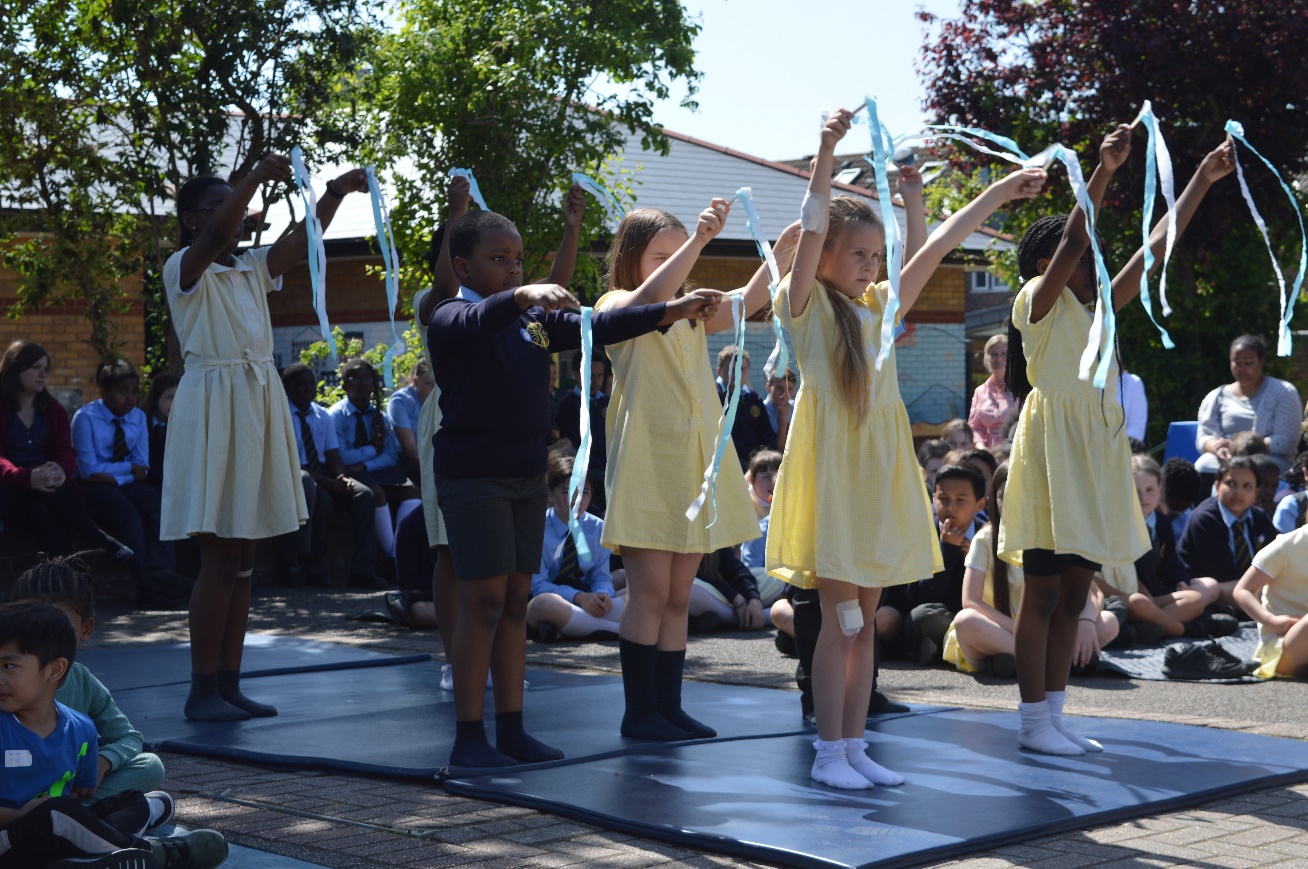 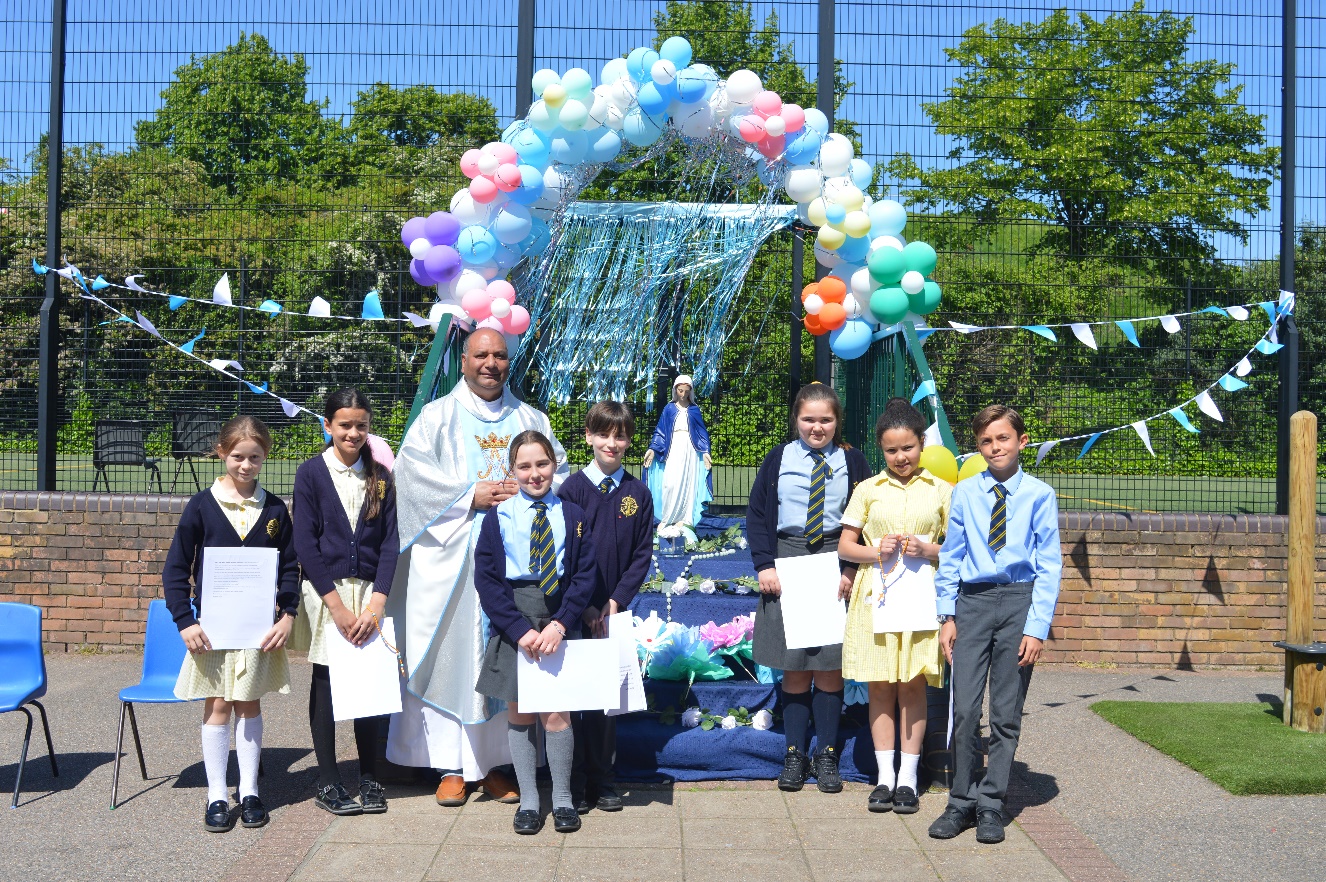 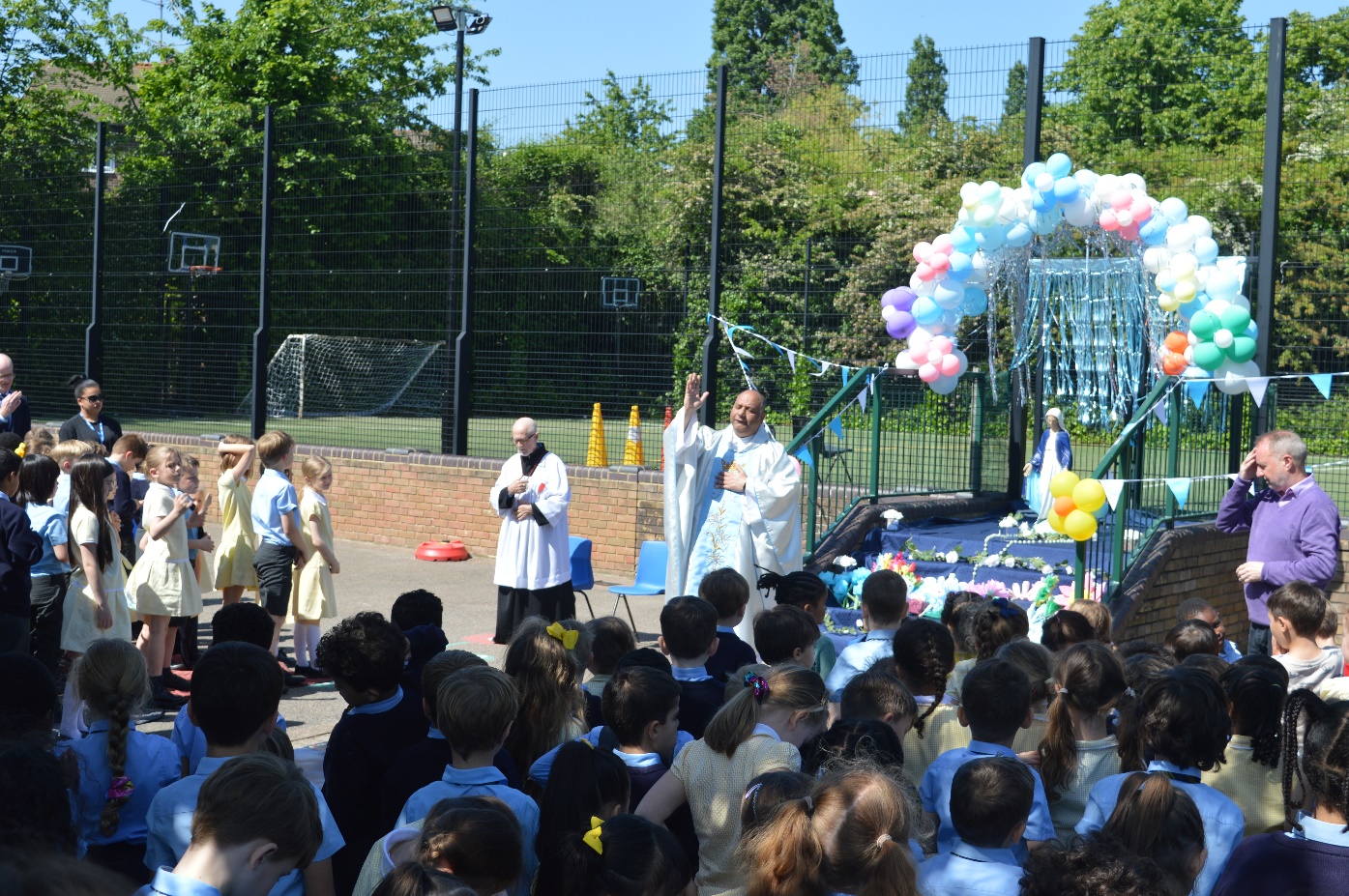 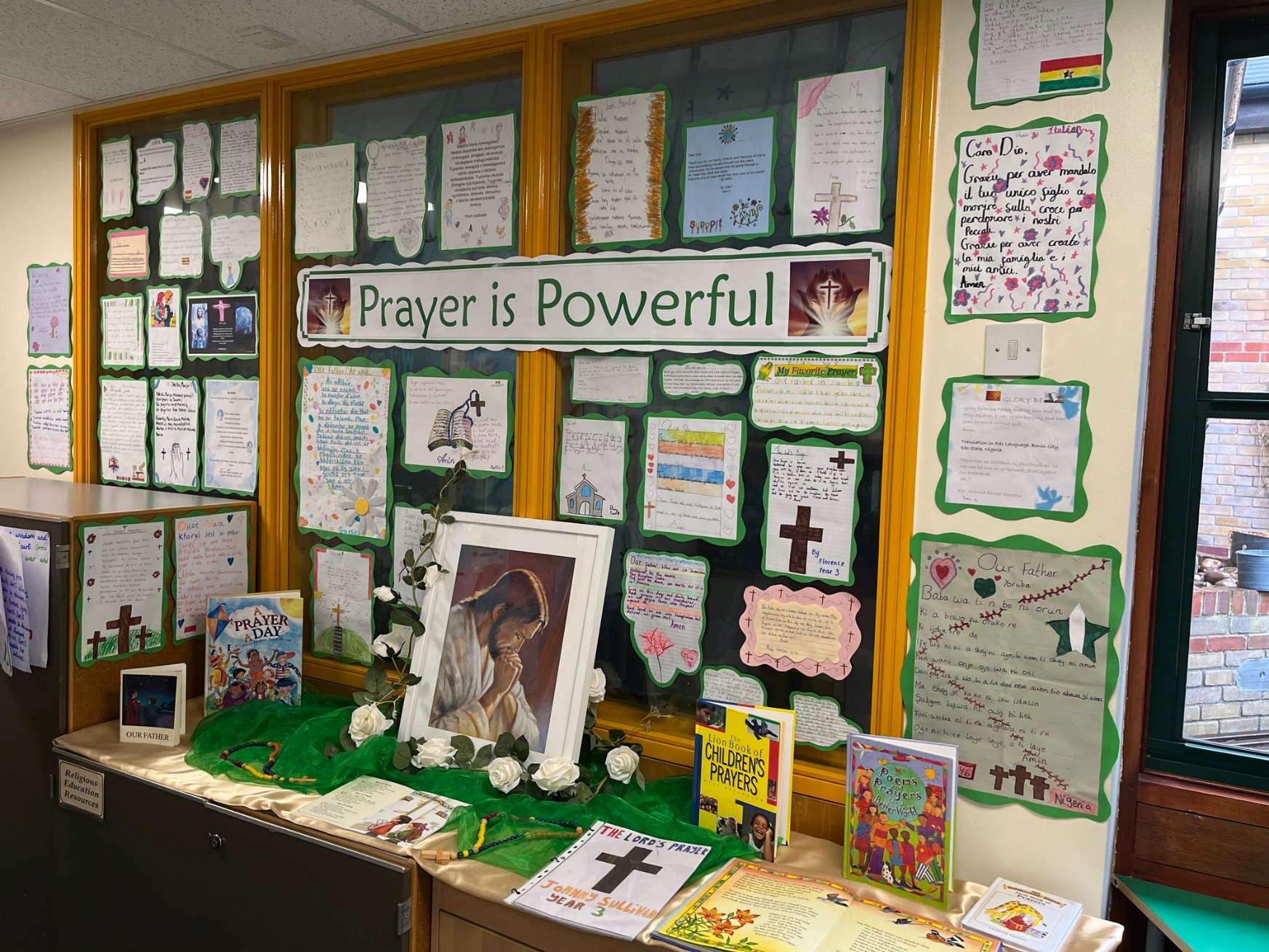 RE Homework As part of our Prayer and Reflection programme, we are celebrated the diversity within our school by asking children to write a prayer in their own language. These prayers were displayed around our school.
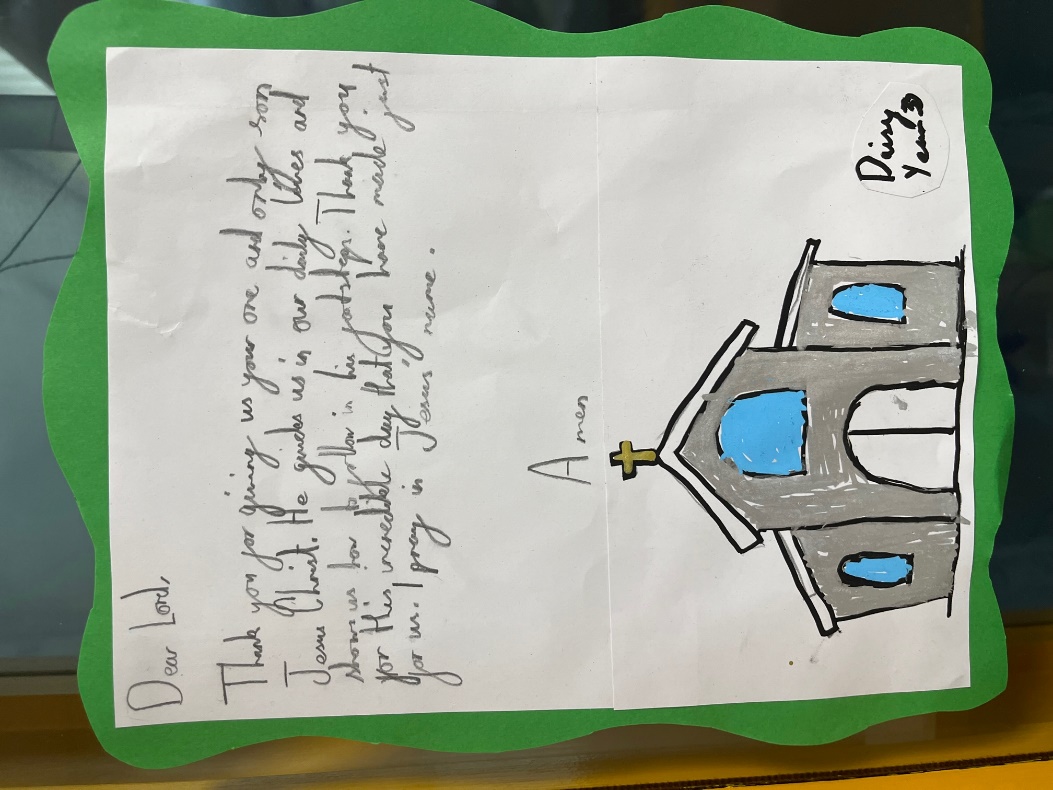 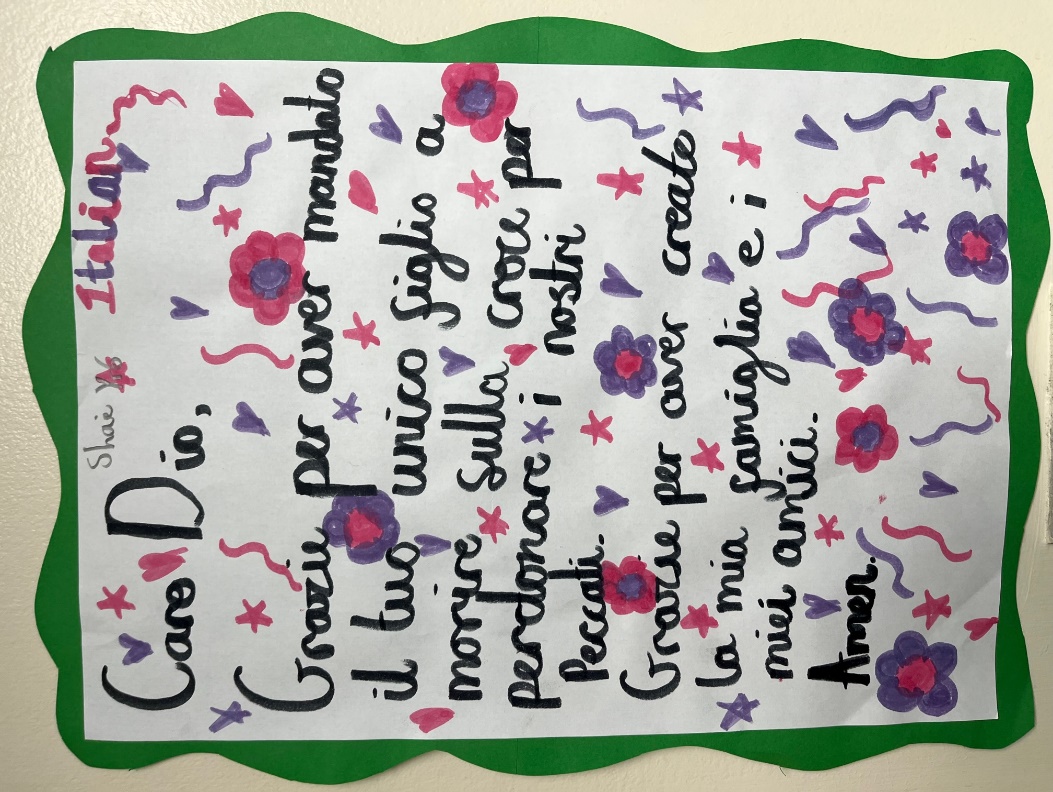 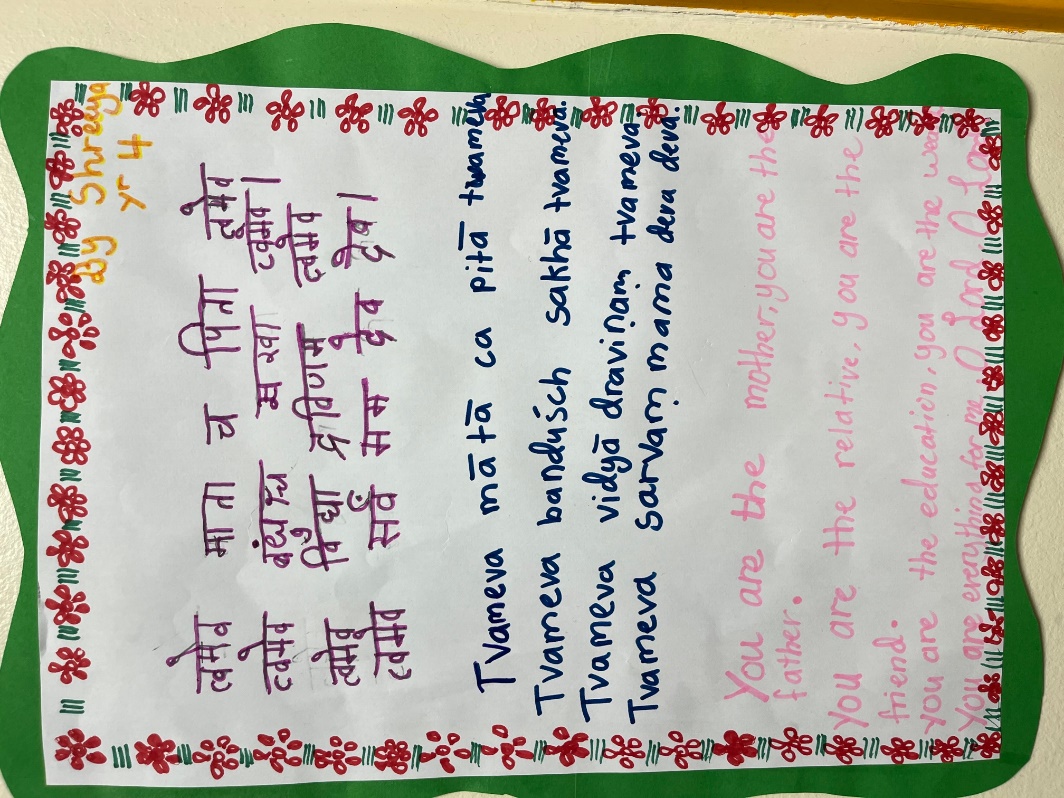 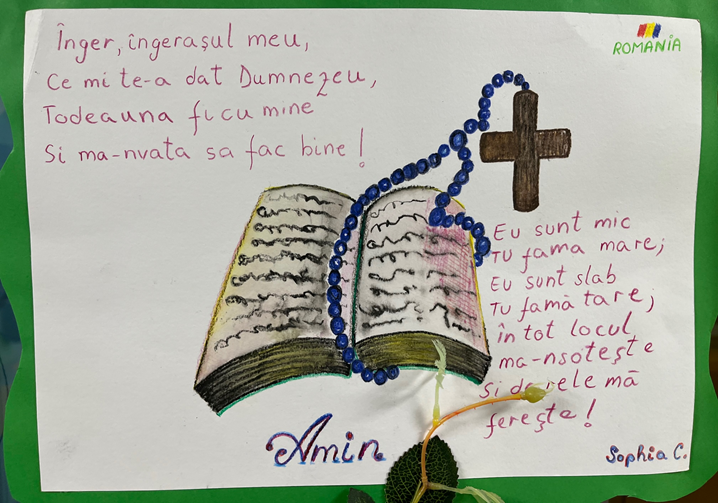 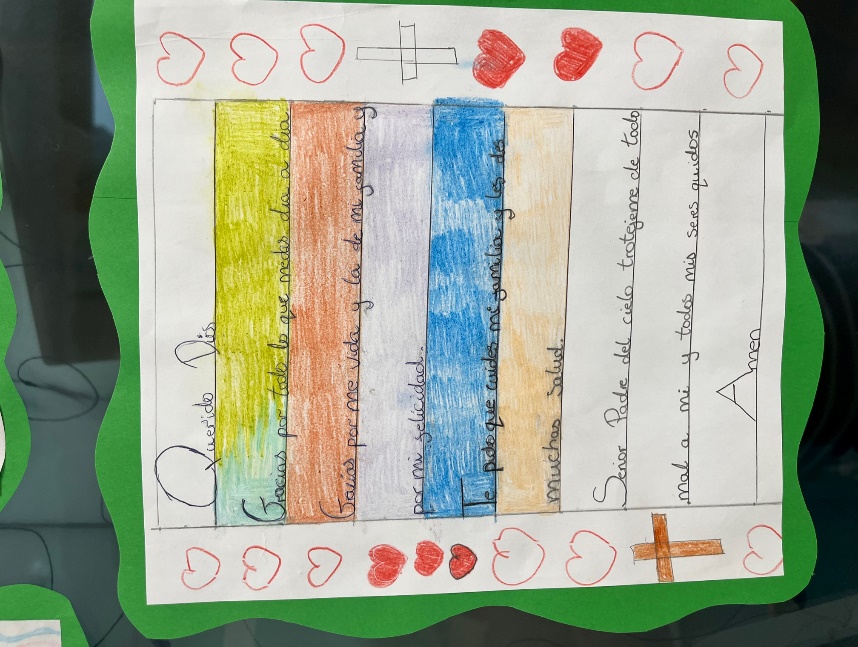 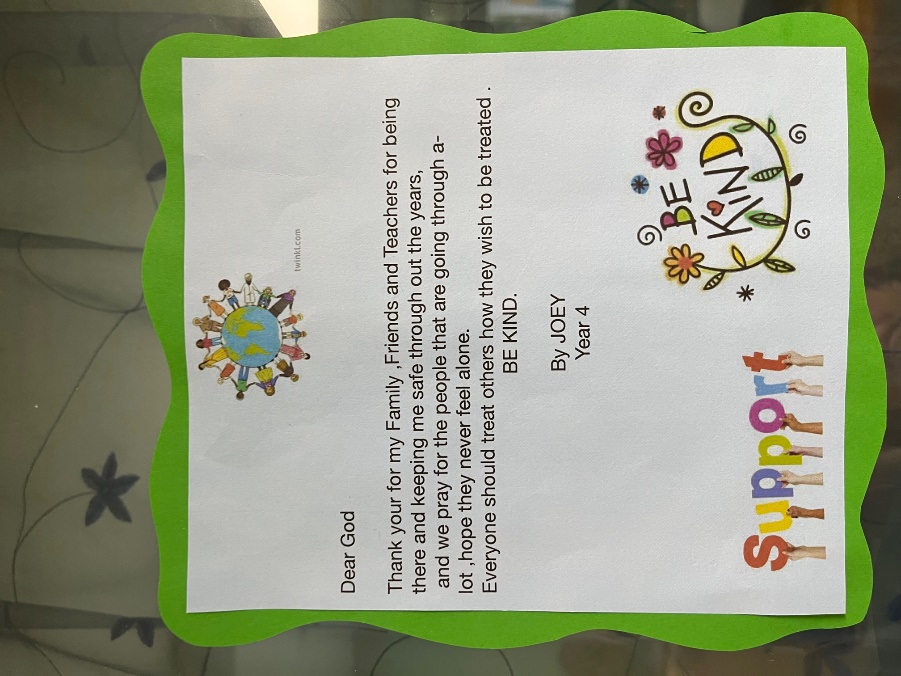 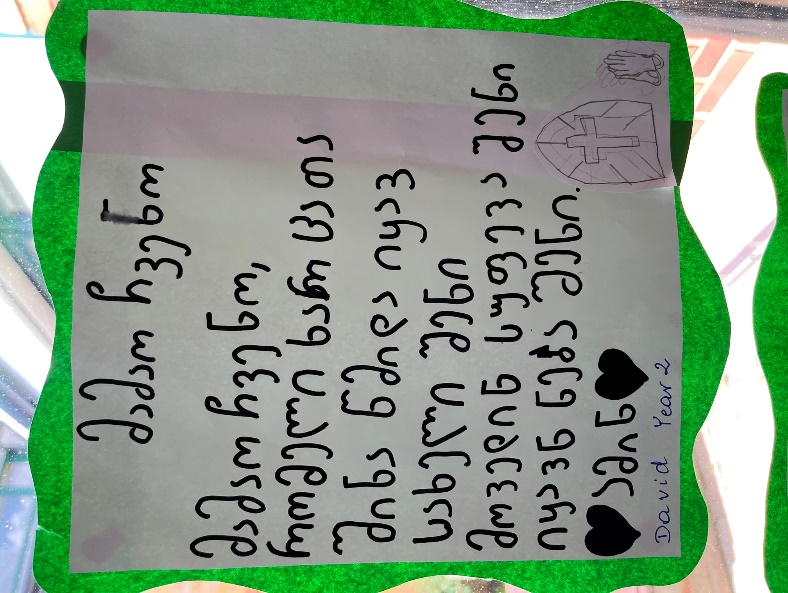 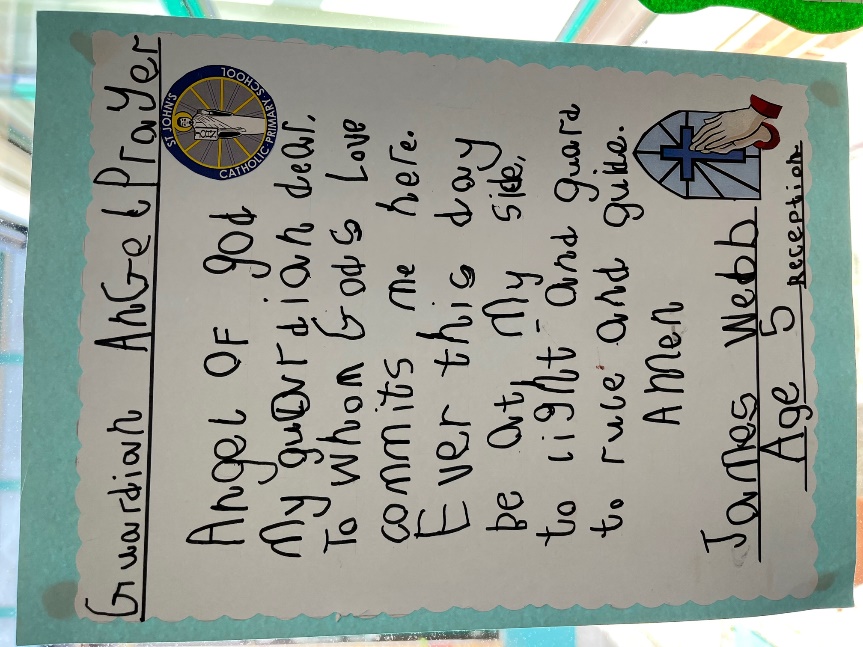 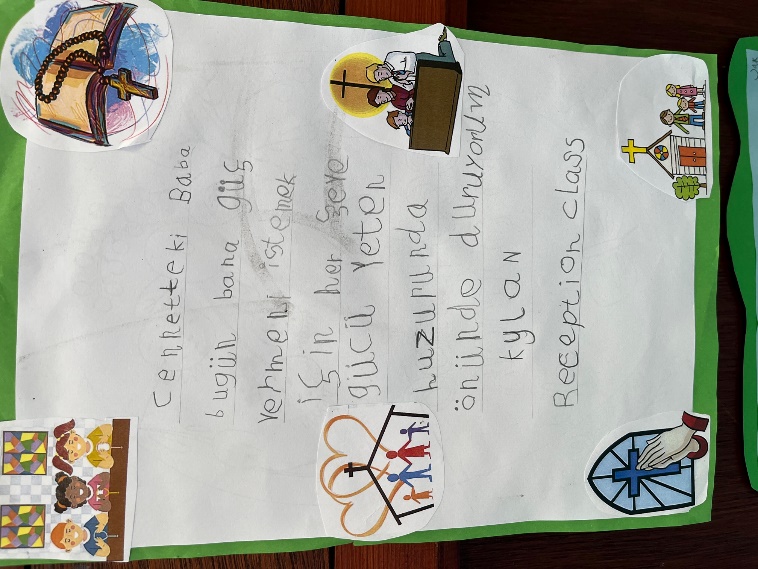 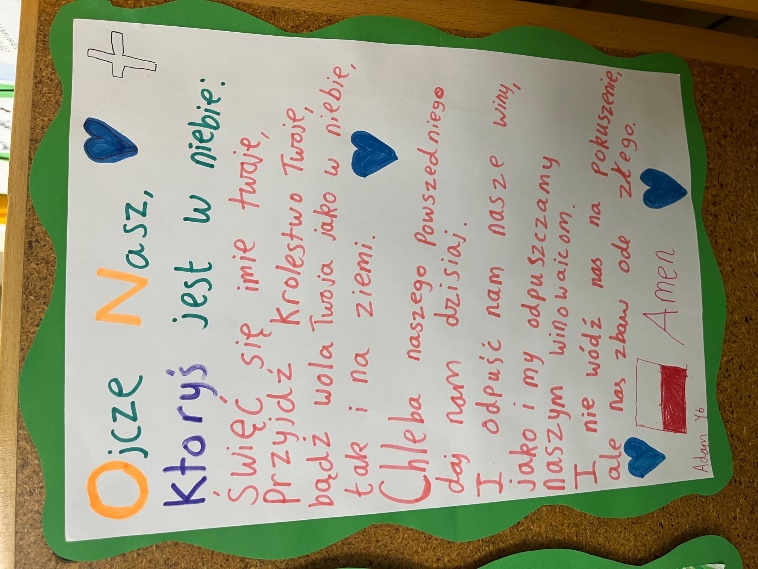 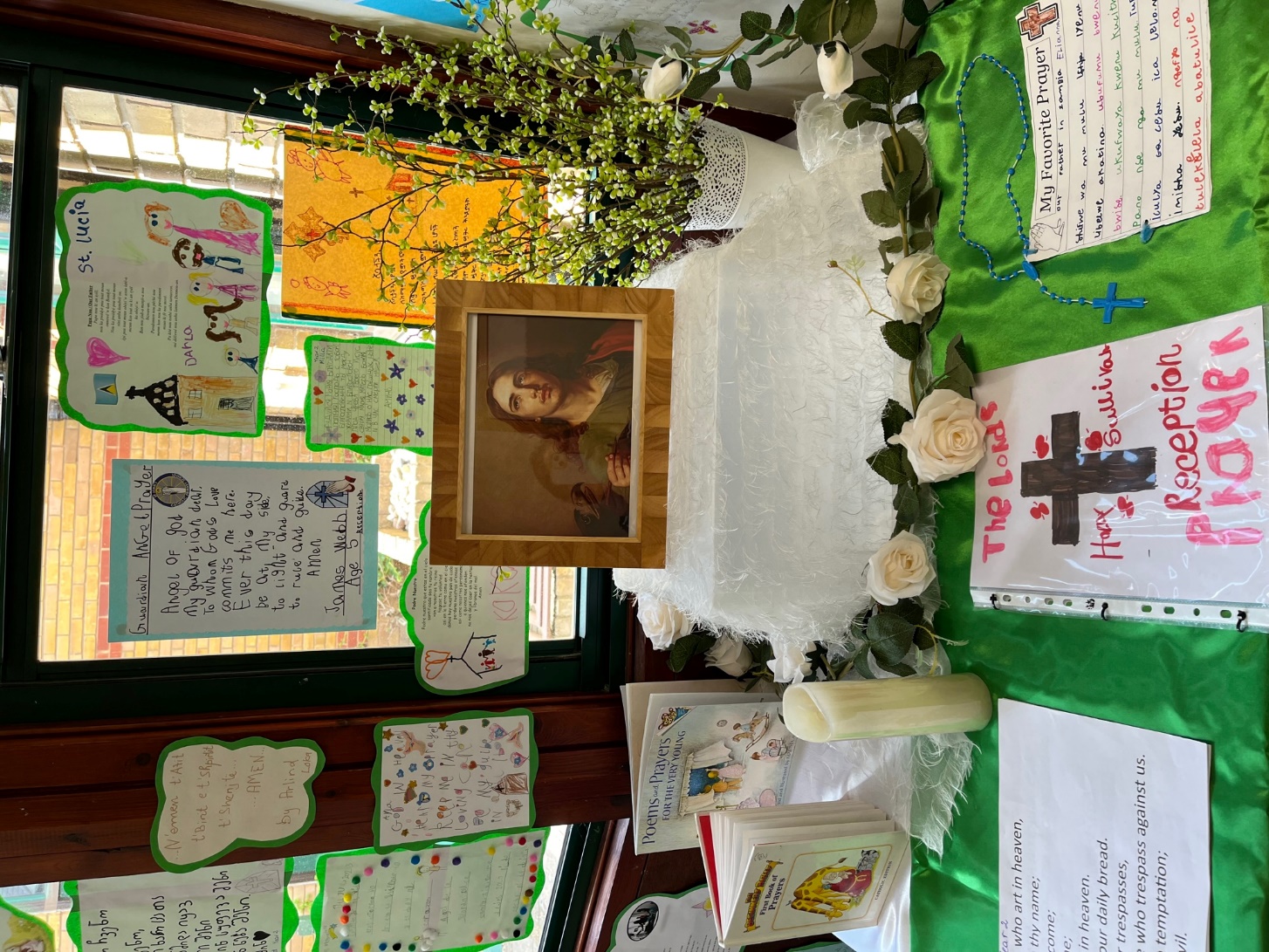 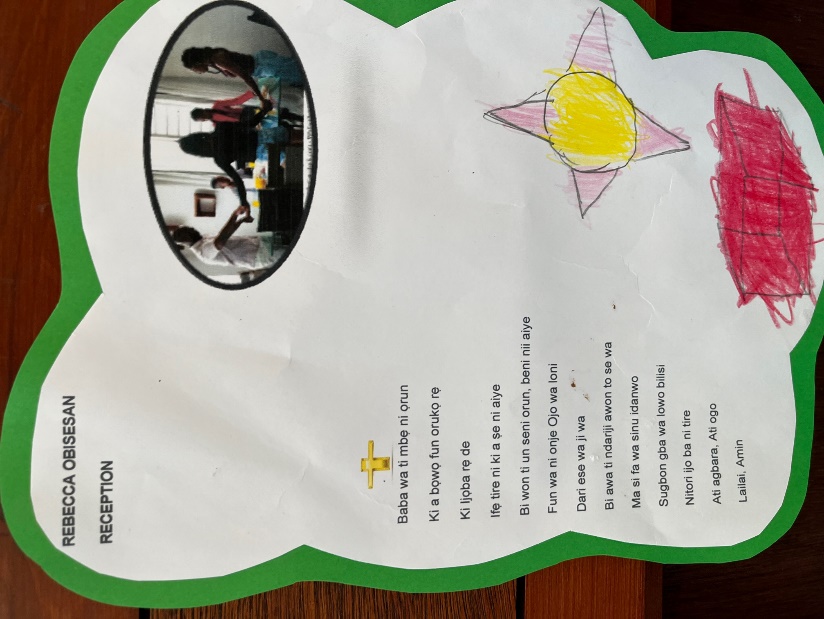 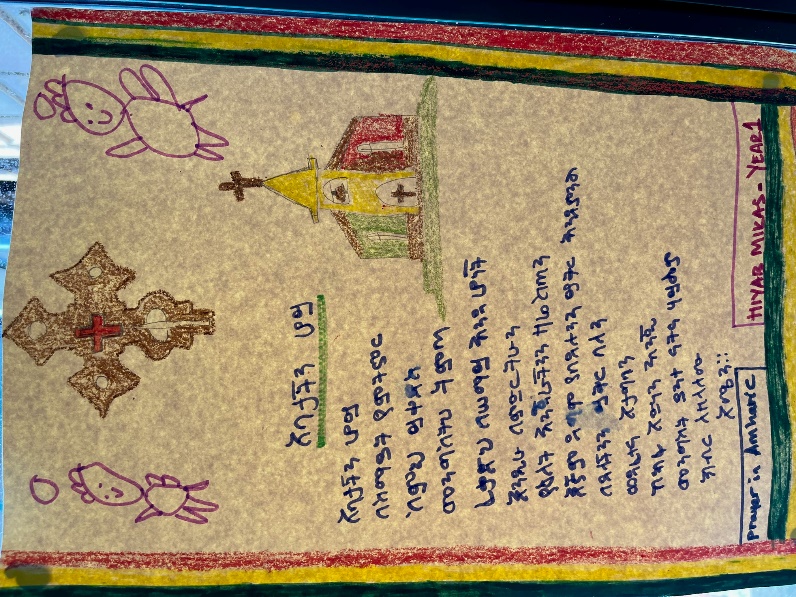 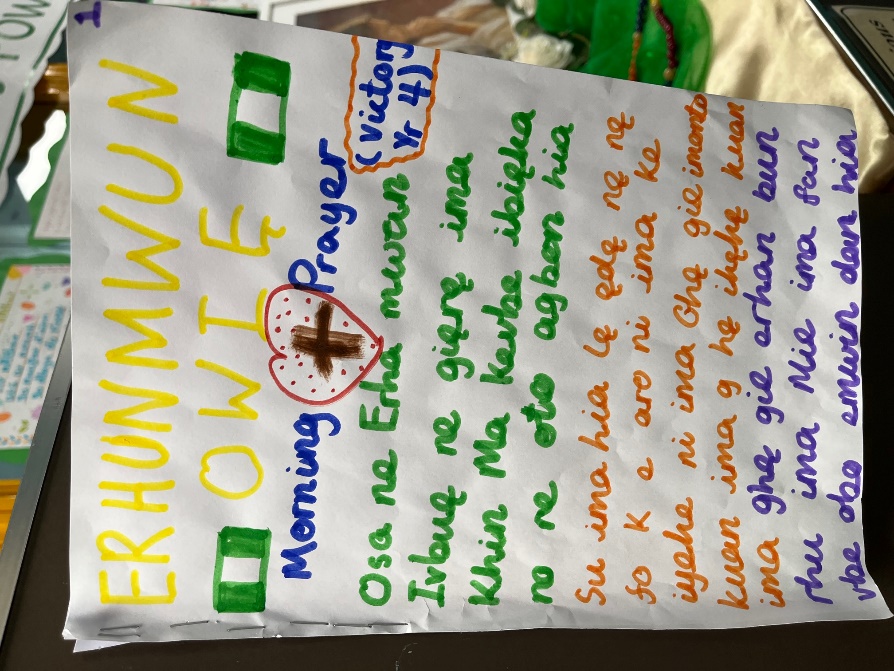 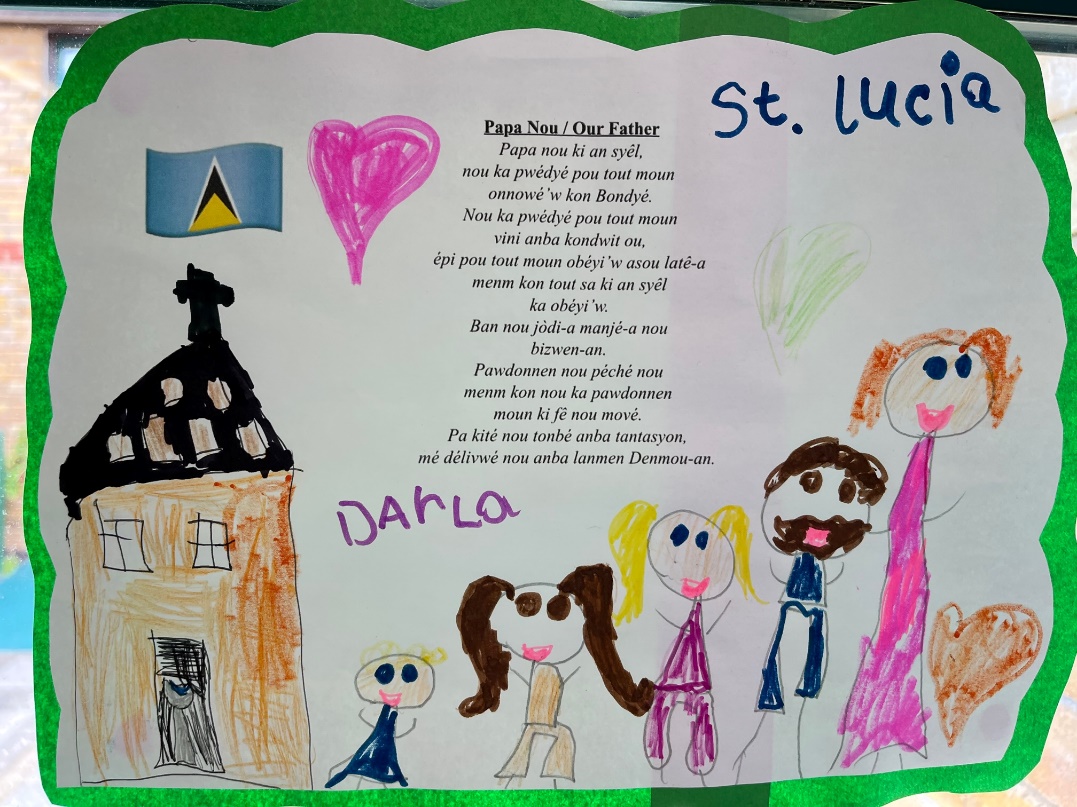 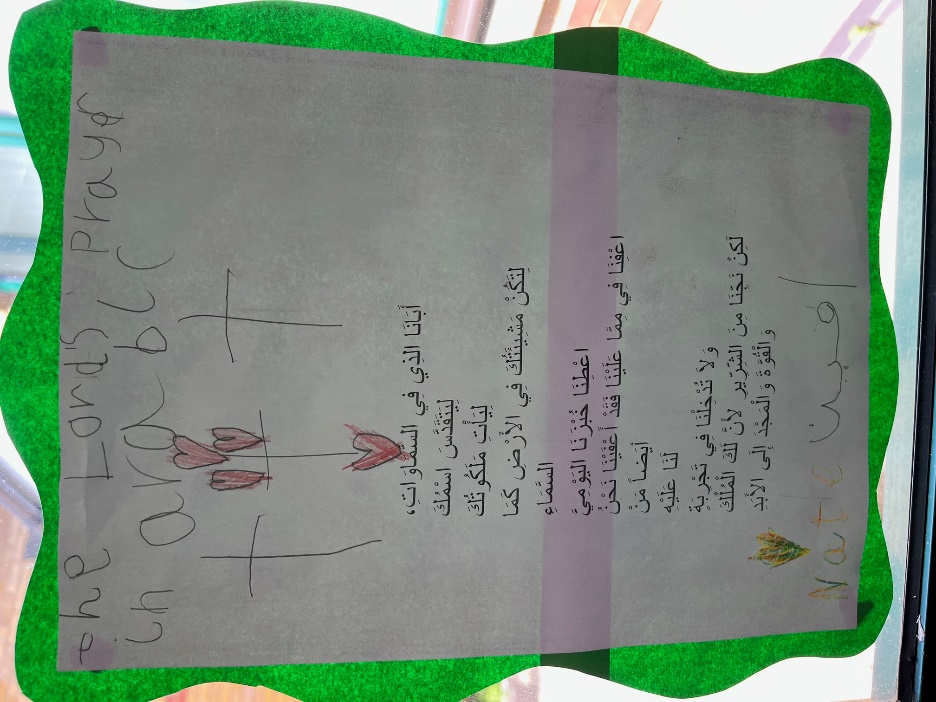 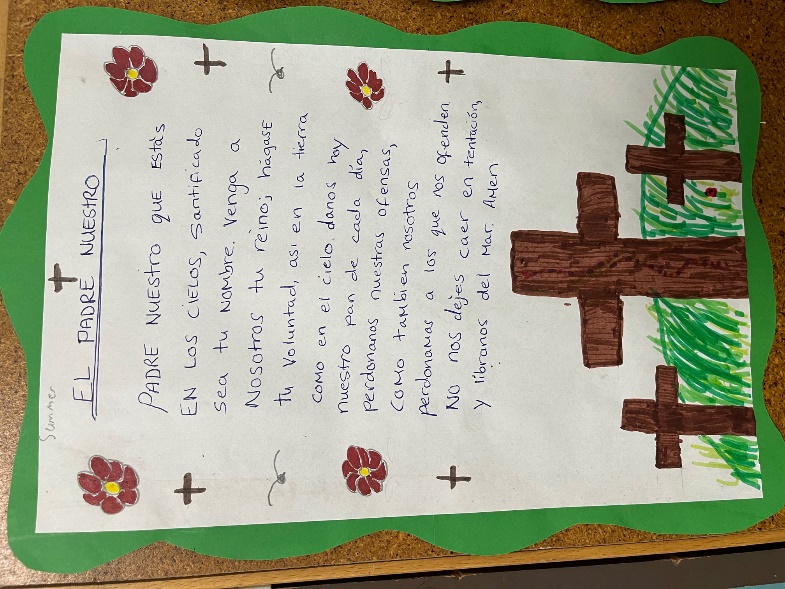 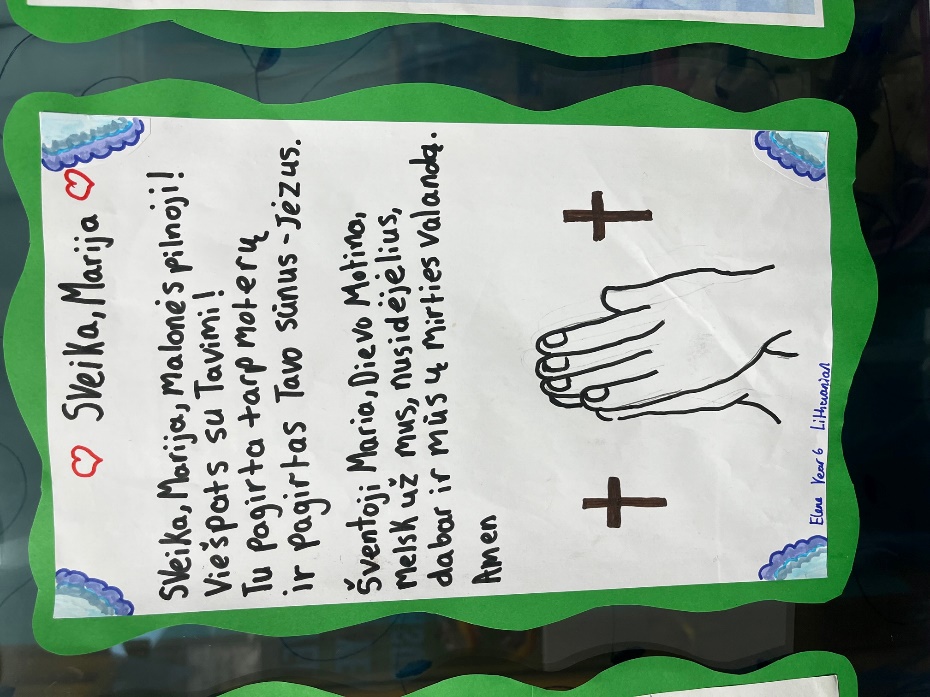 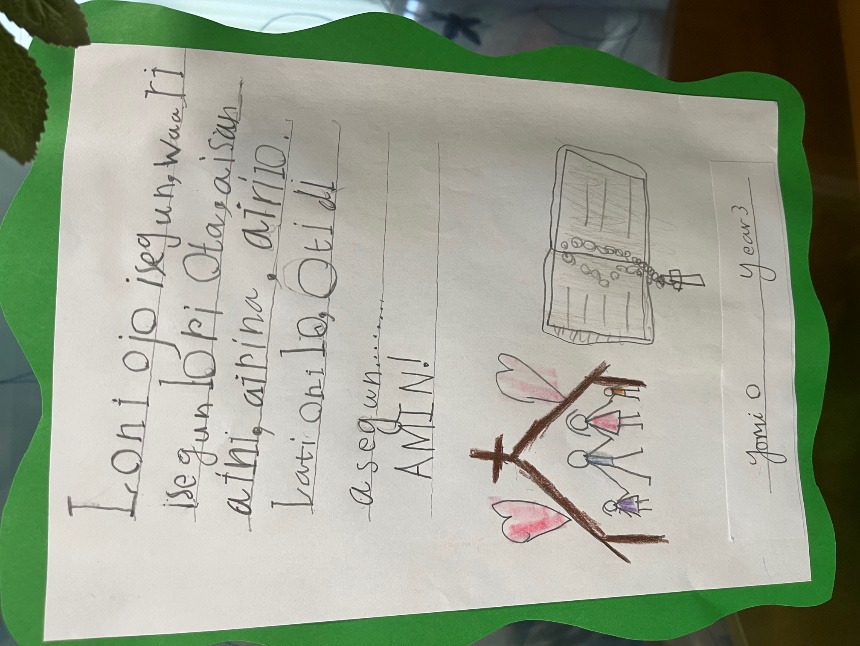 St Peter and St Paul
The children attended mass and had a special assembly to celebrate this feast day and learn all about St Peter and St Paul.
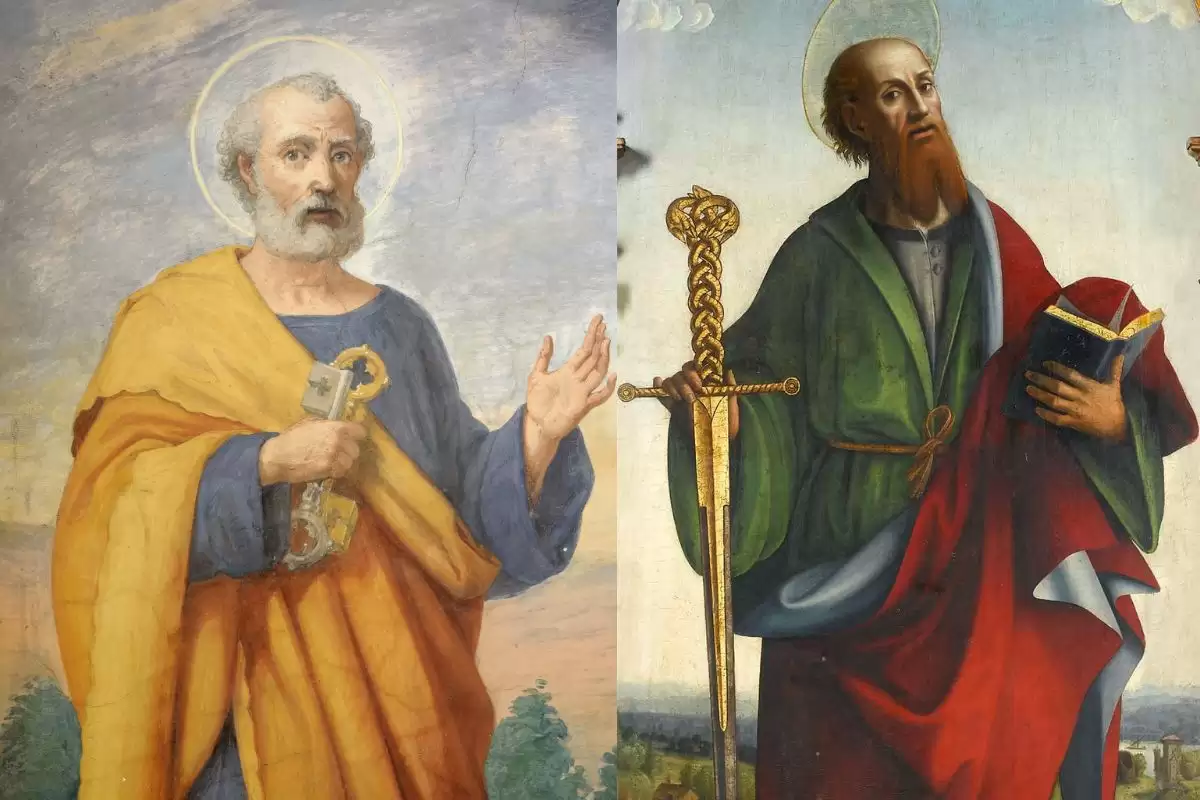 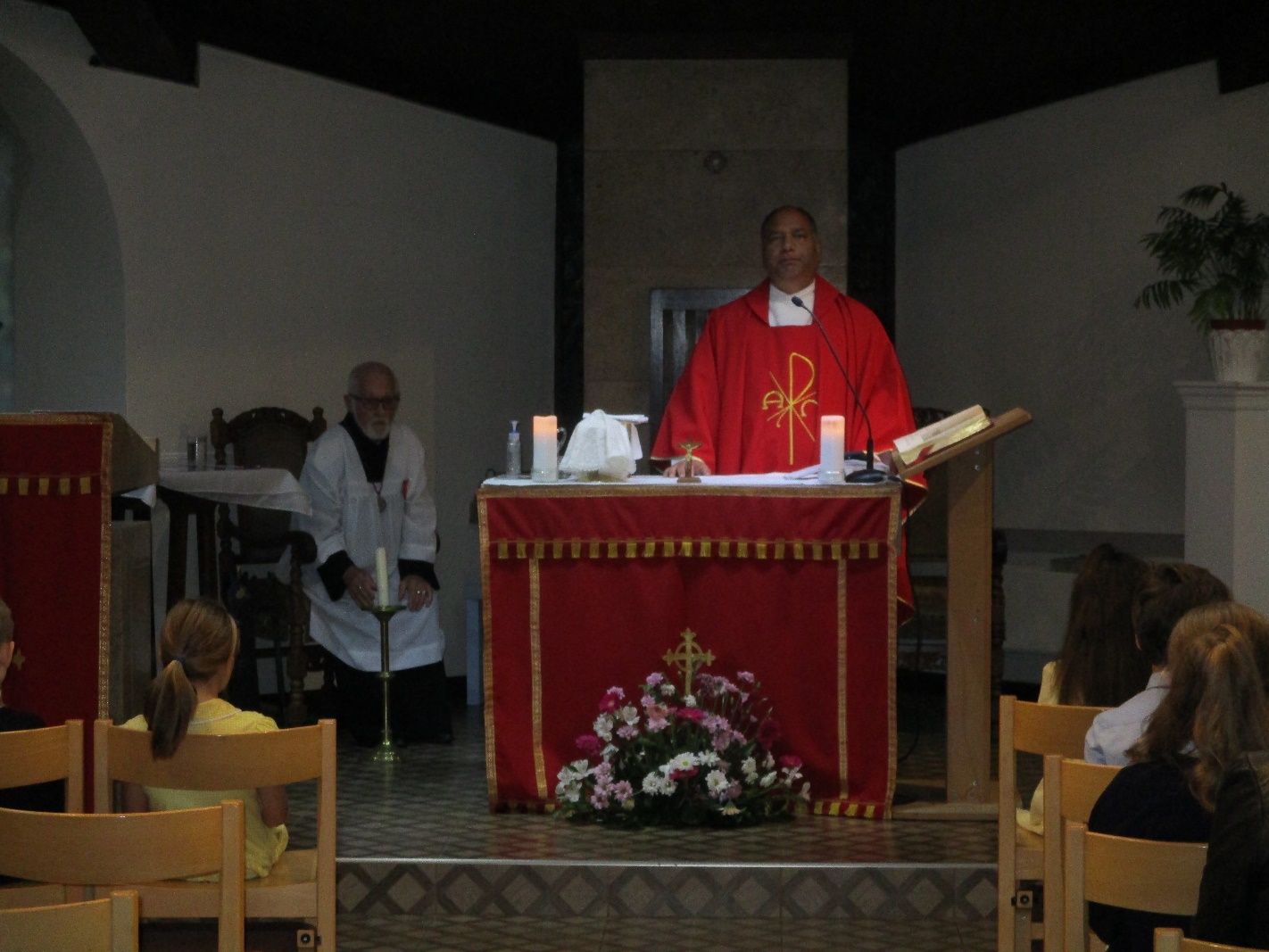 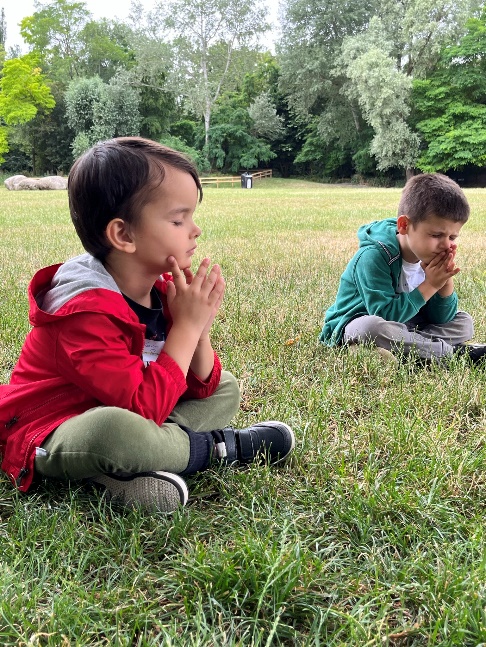 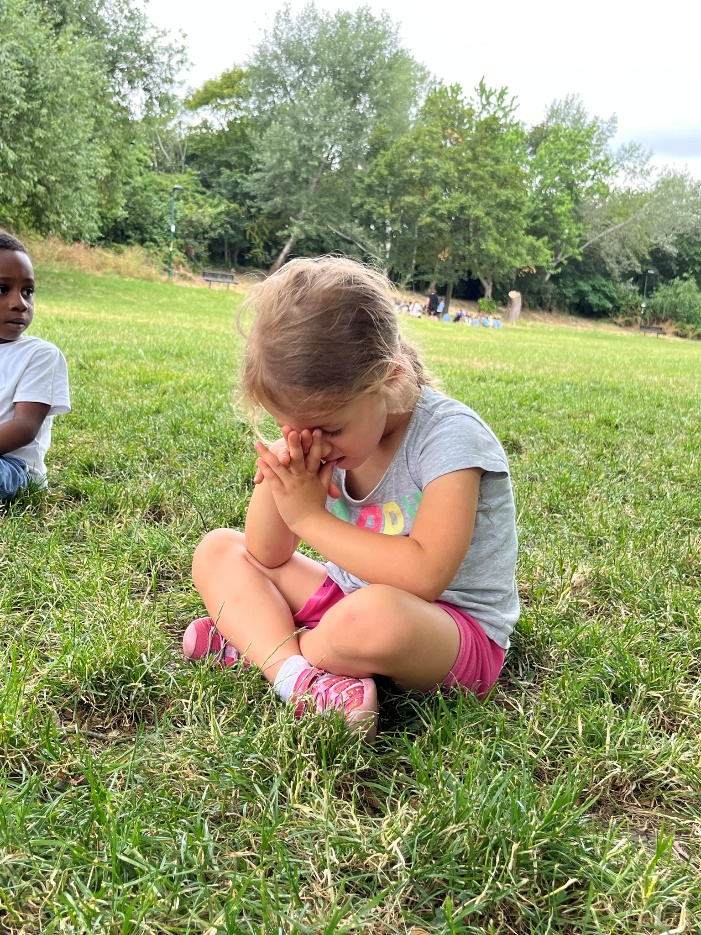 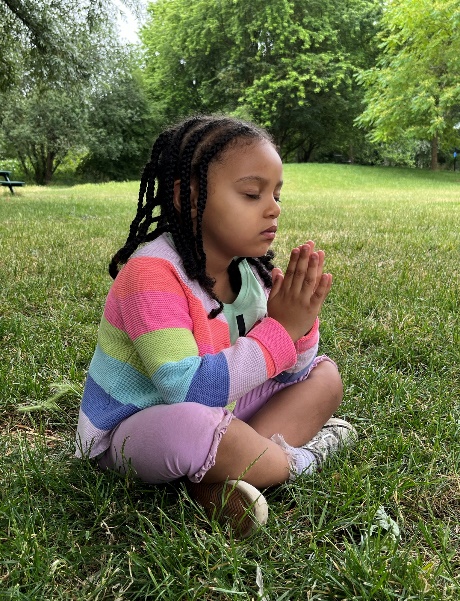 Prayer and Reflection in the Wodlands
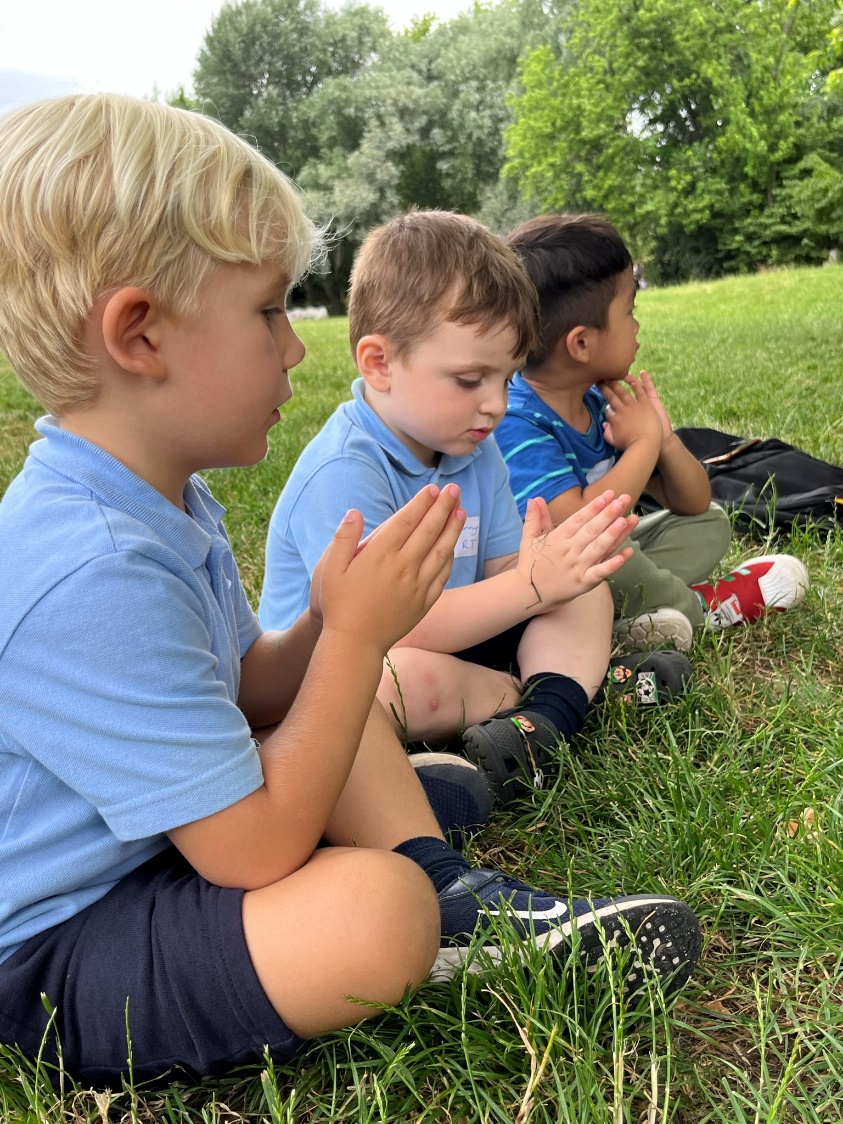 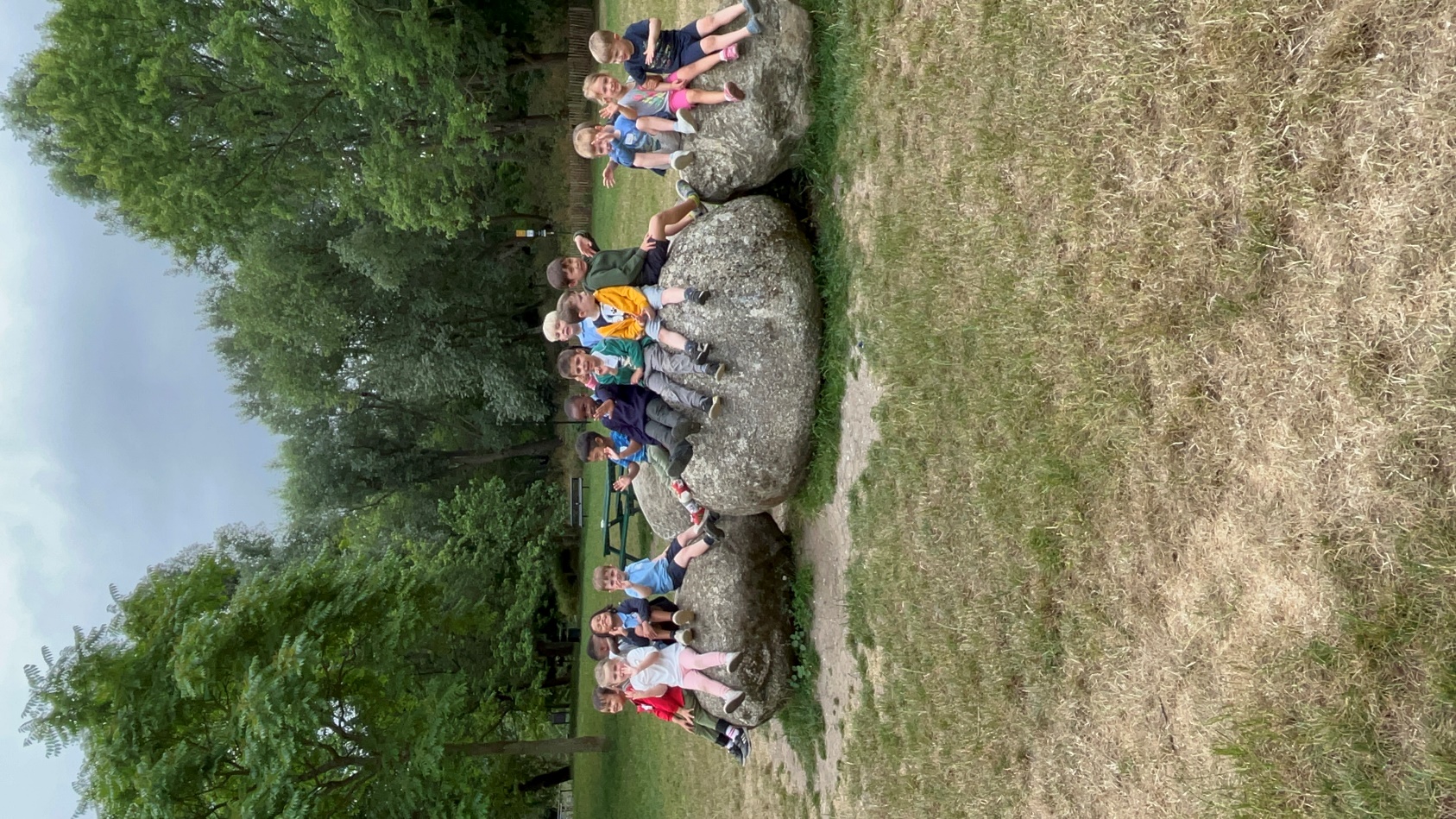 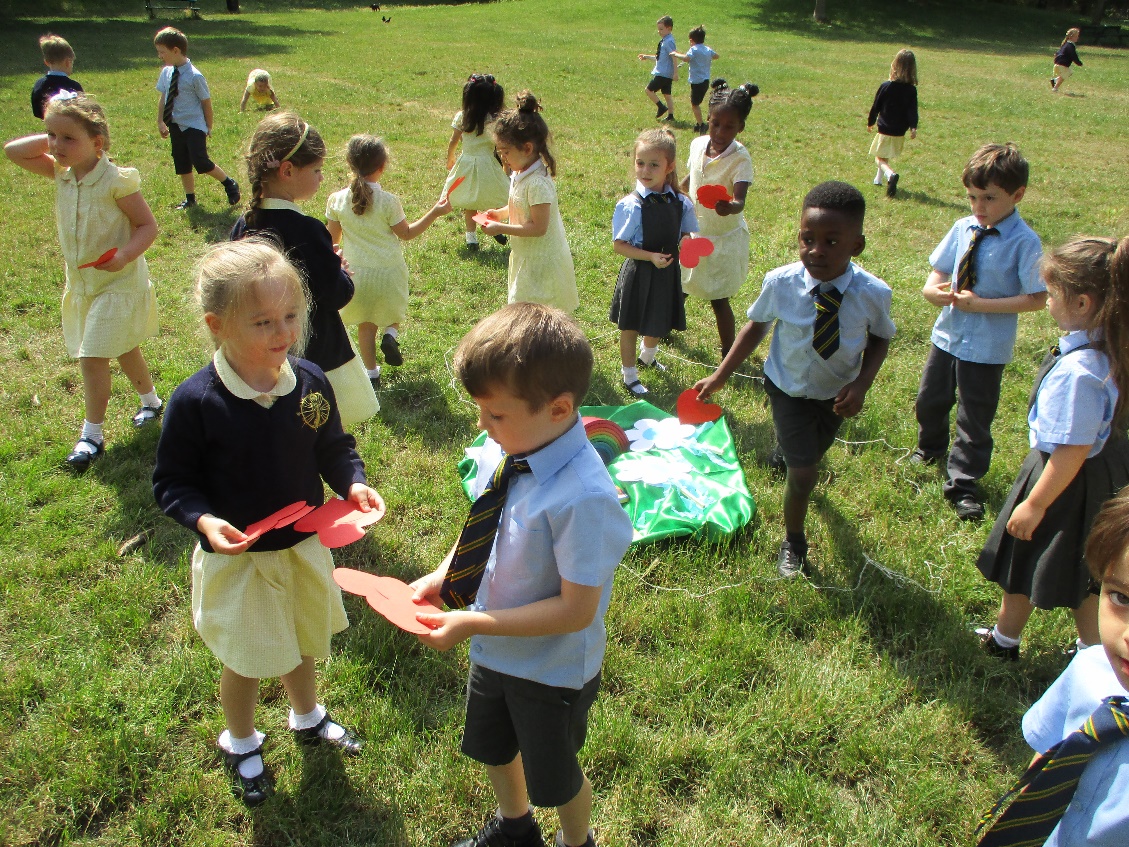 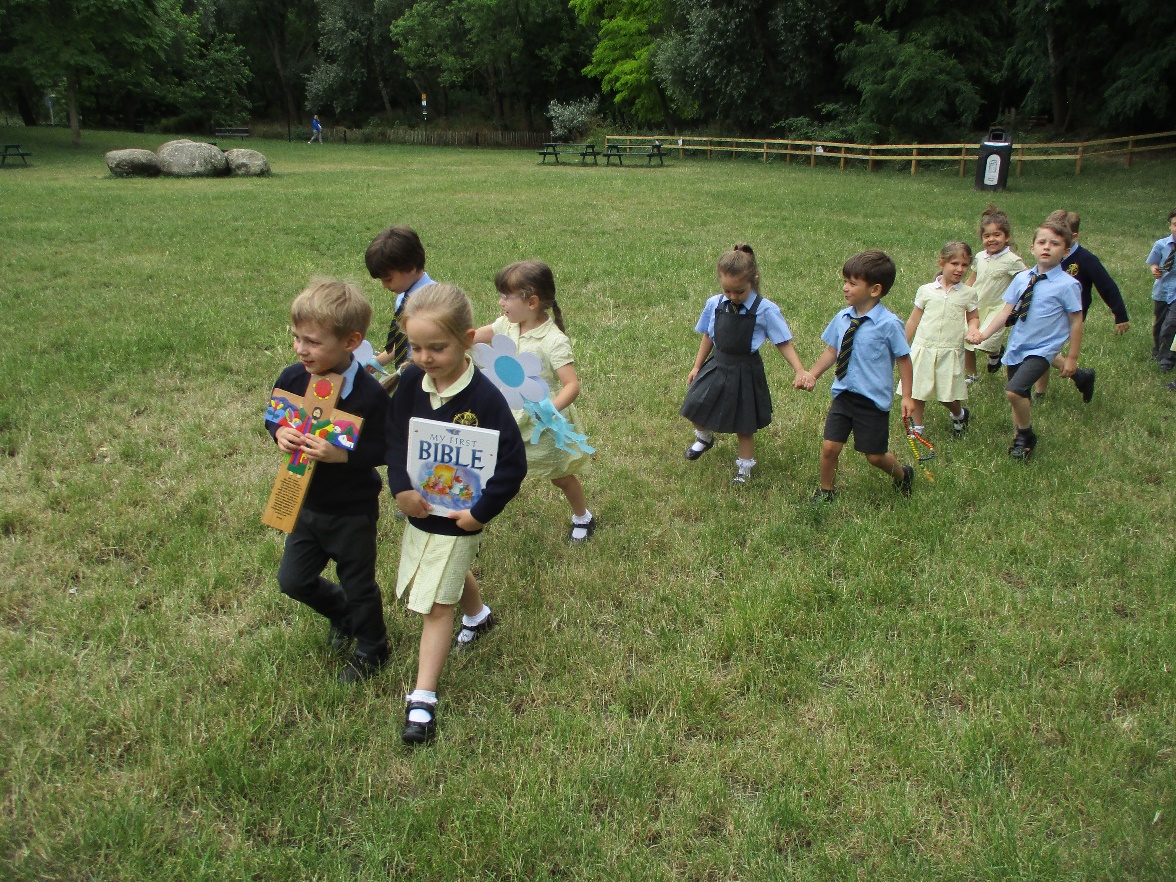 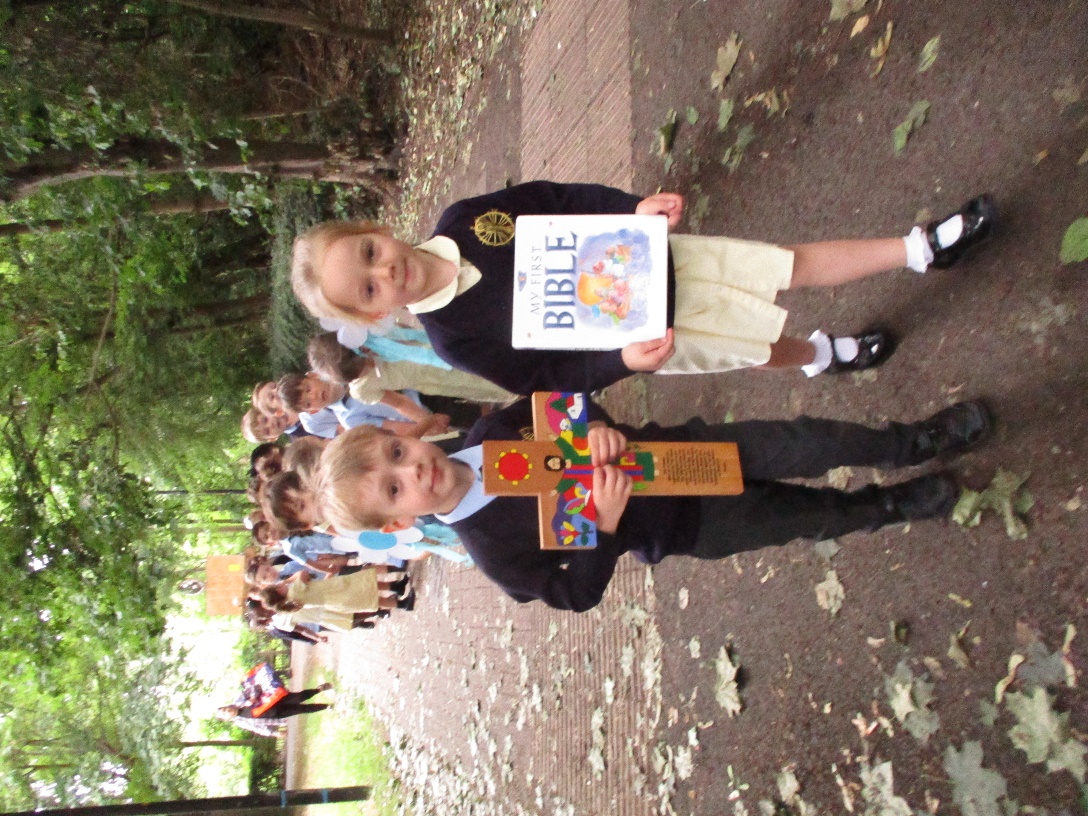 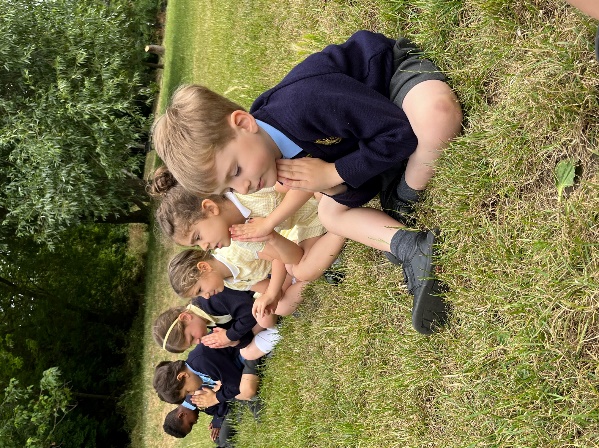 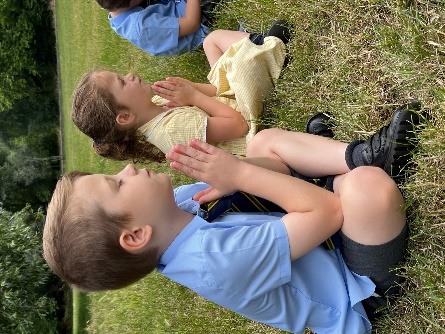 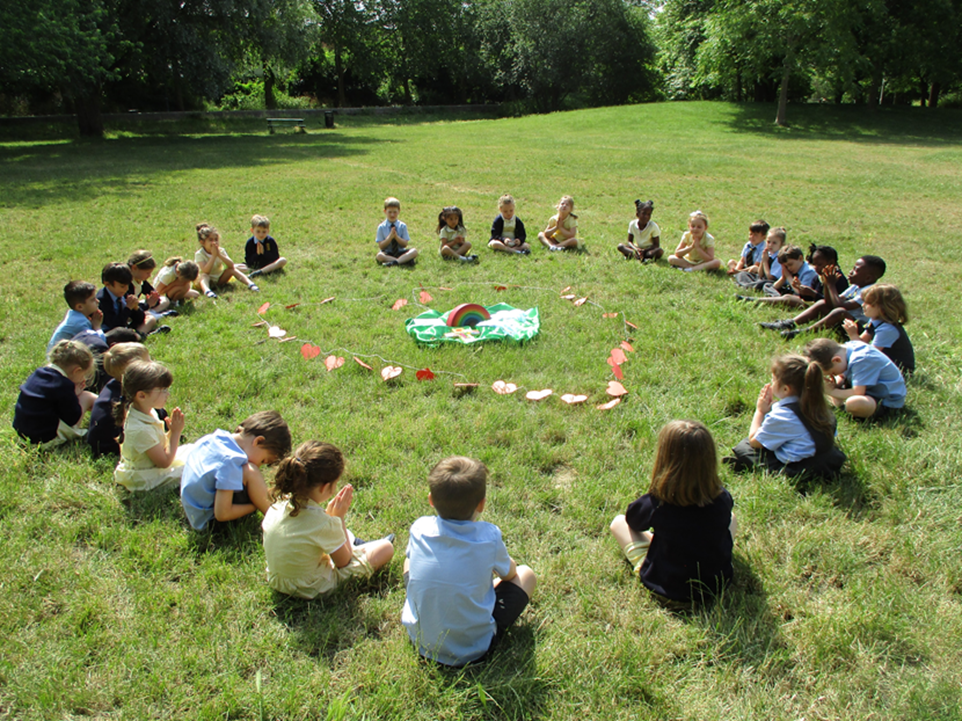 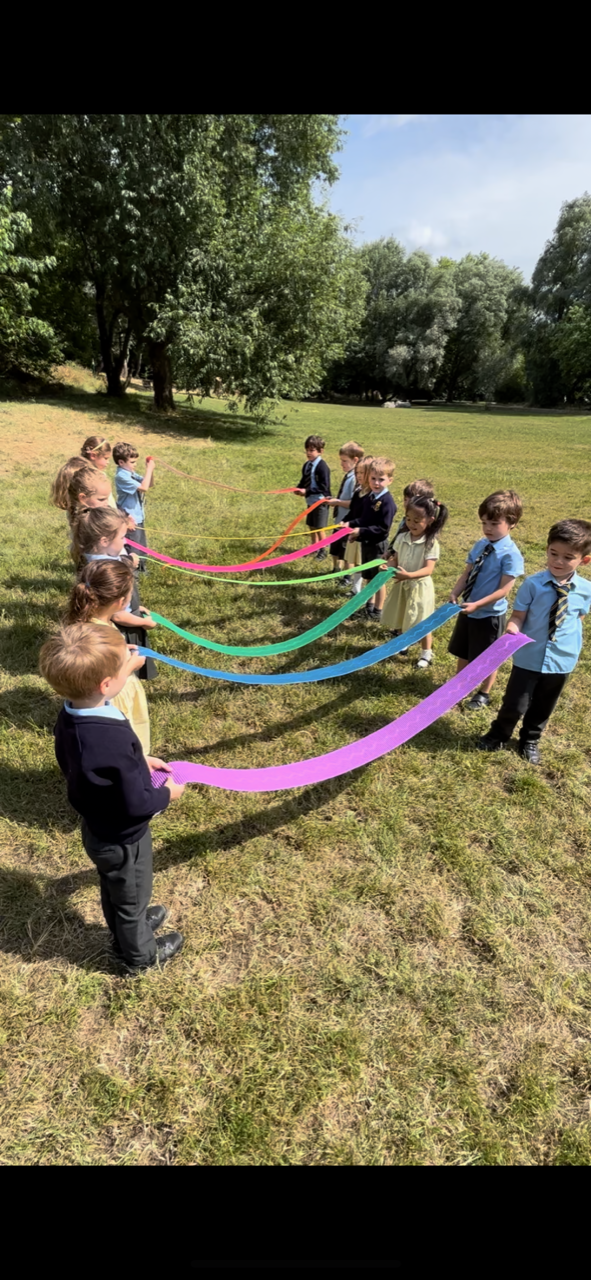 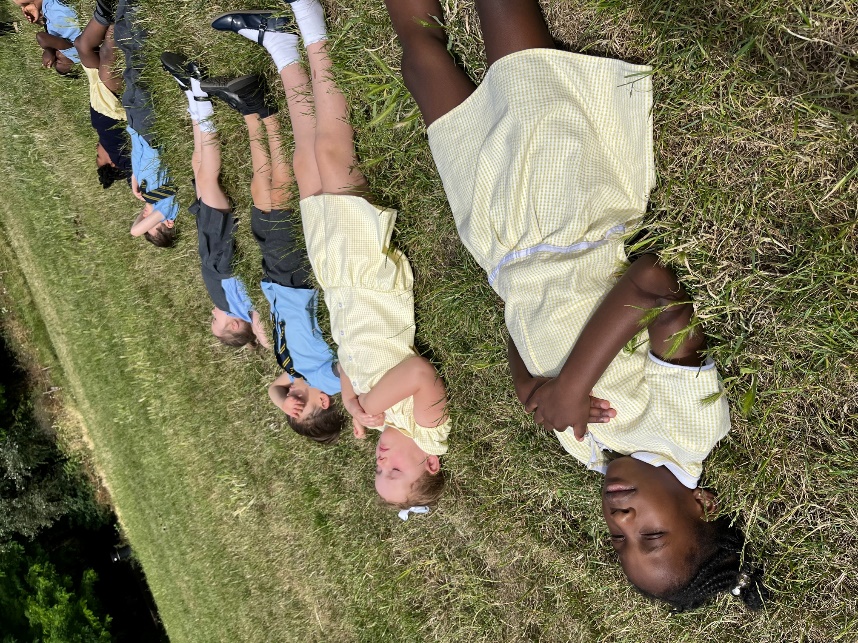 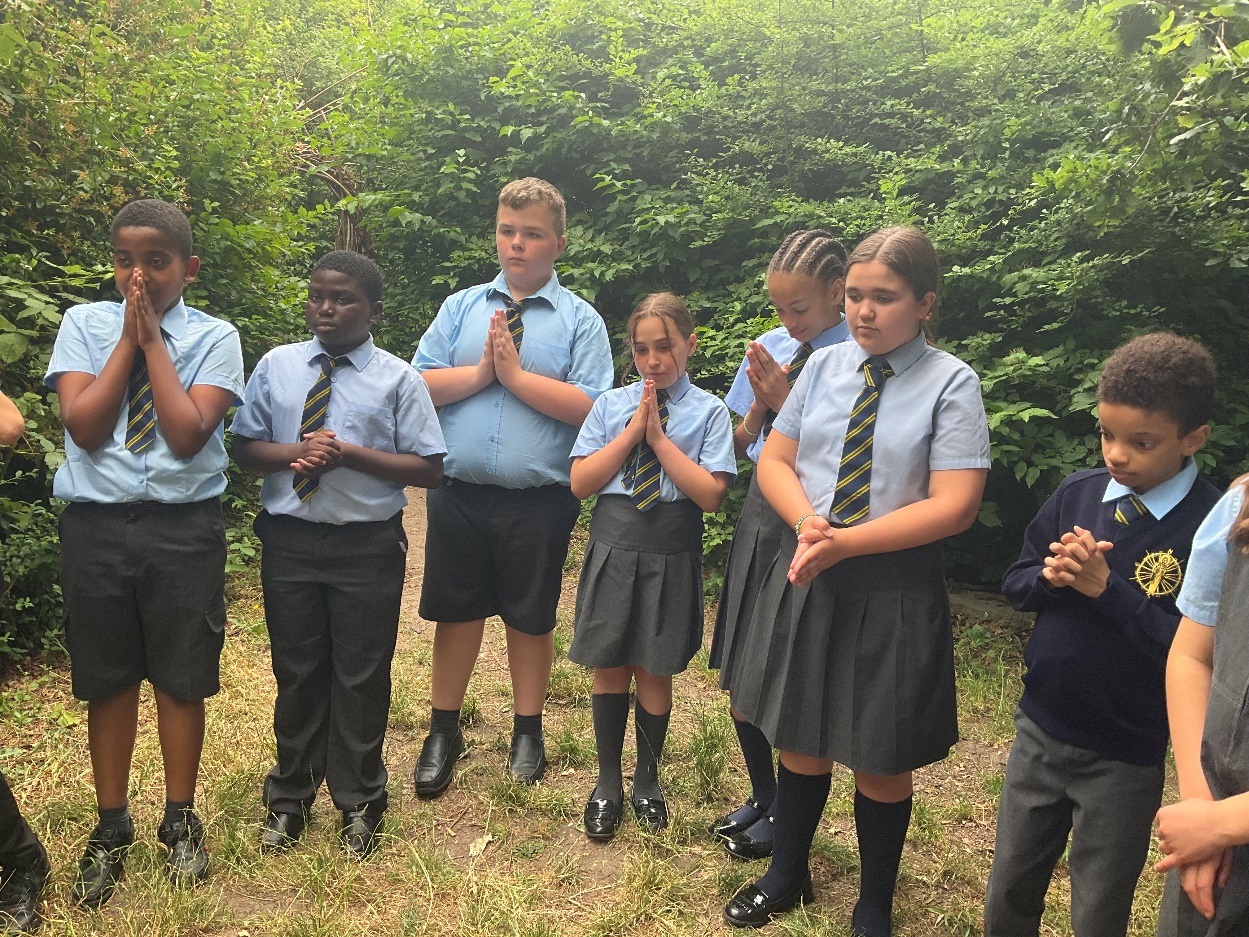 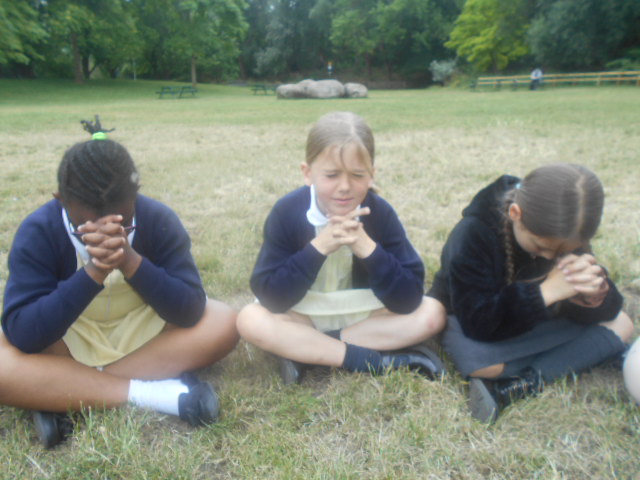 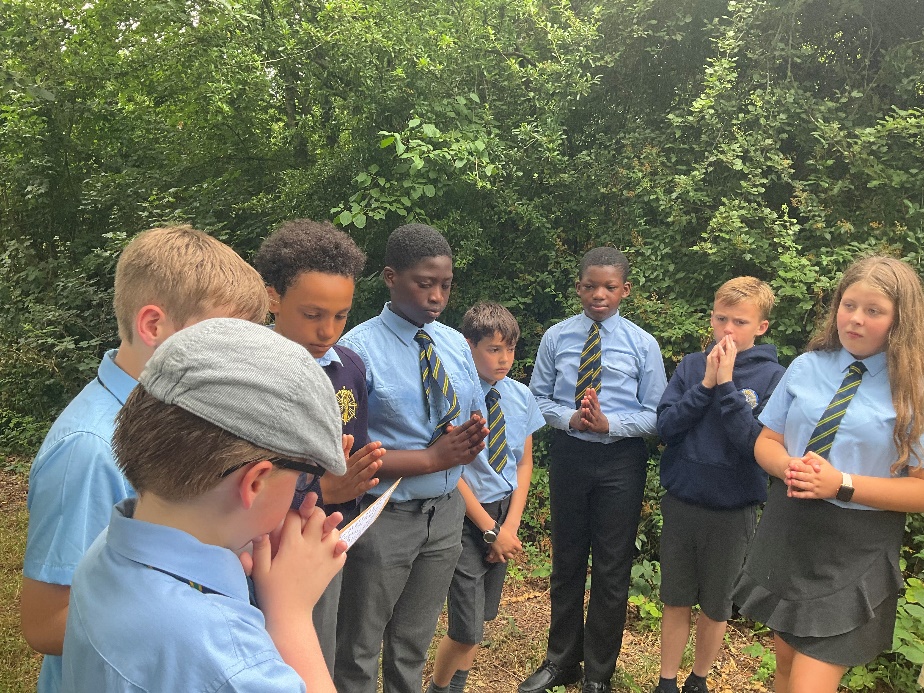 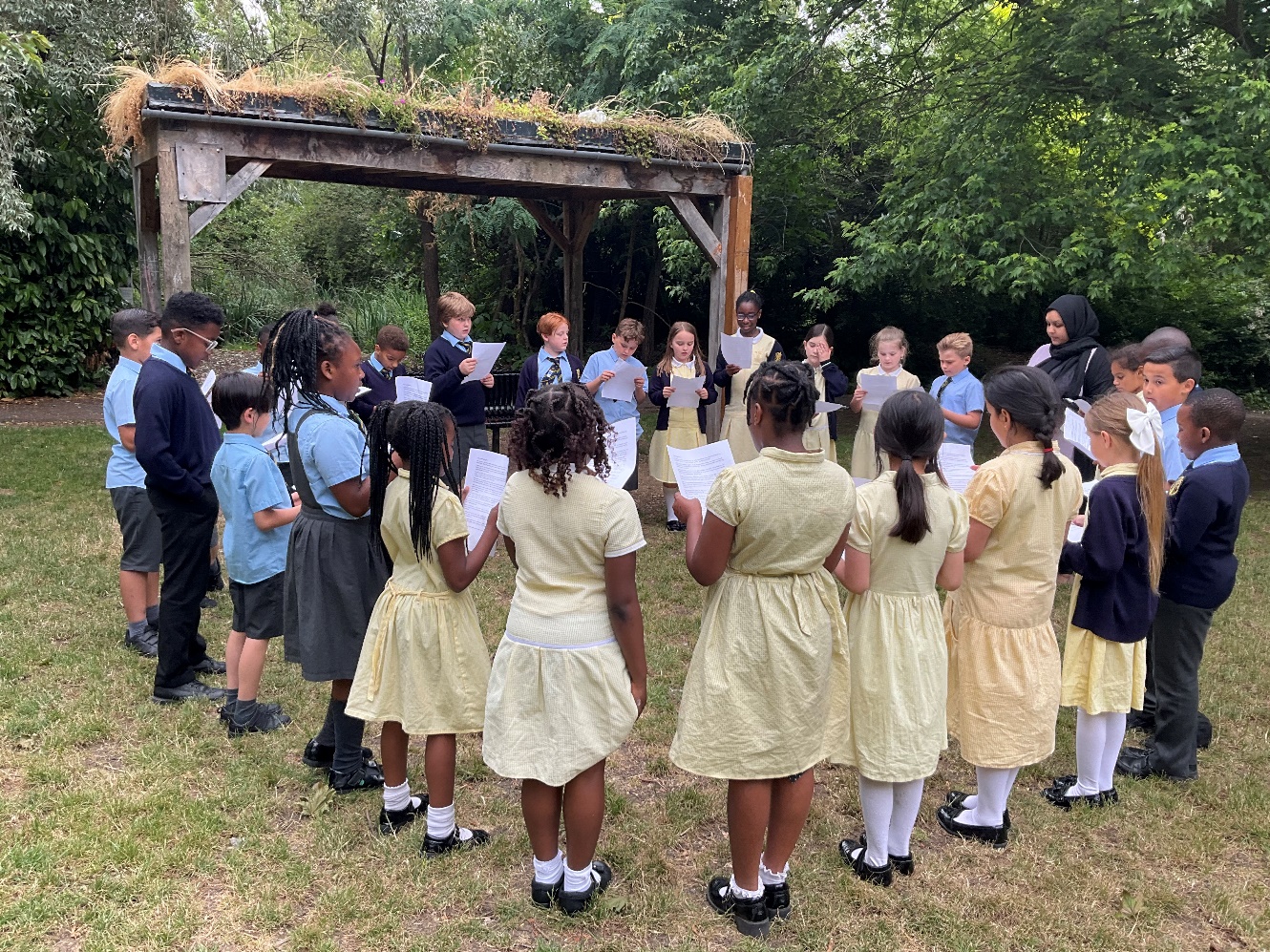 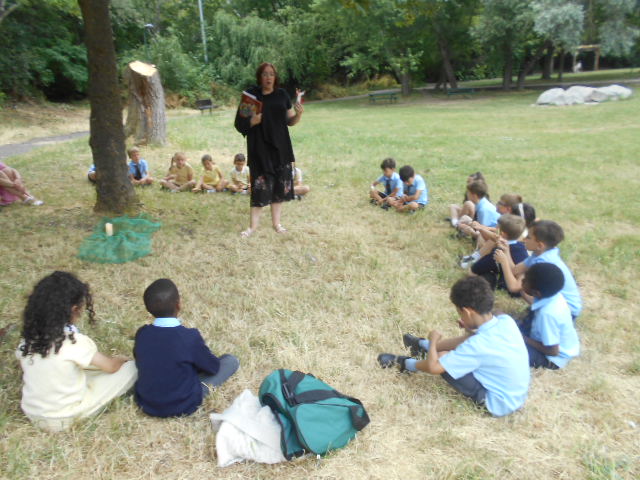 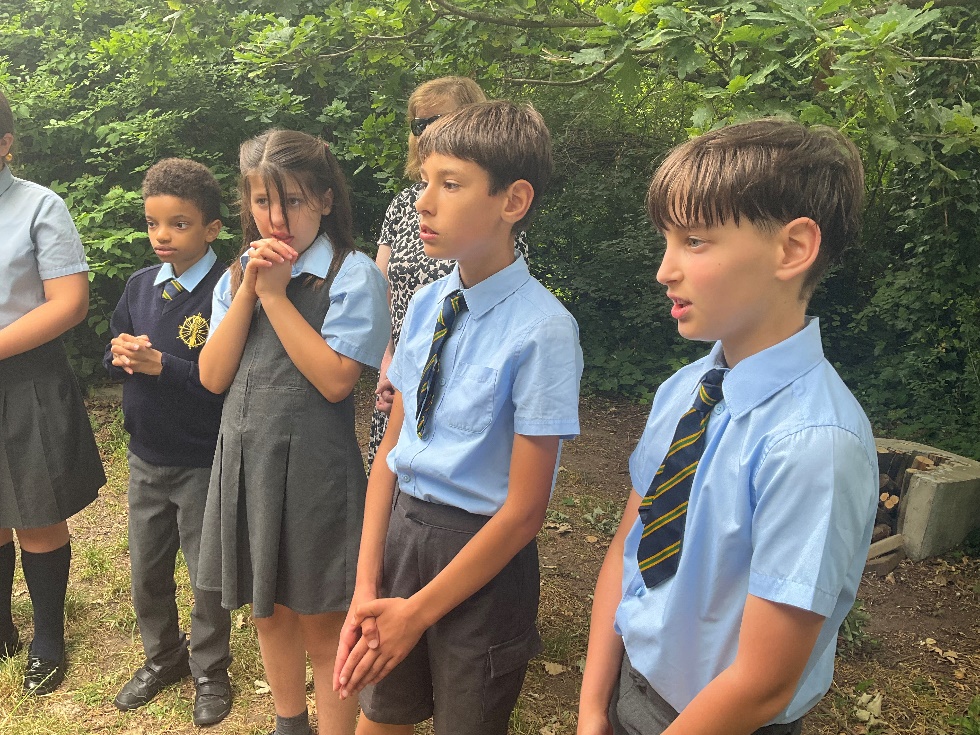 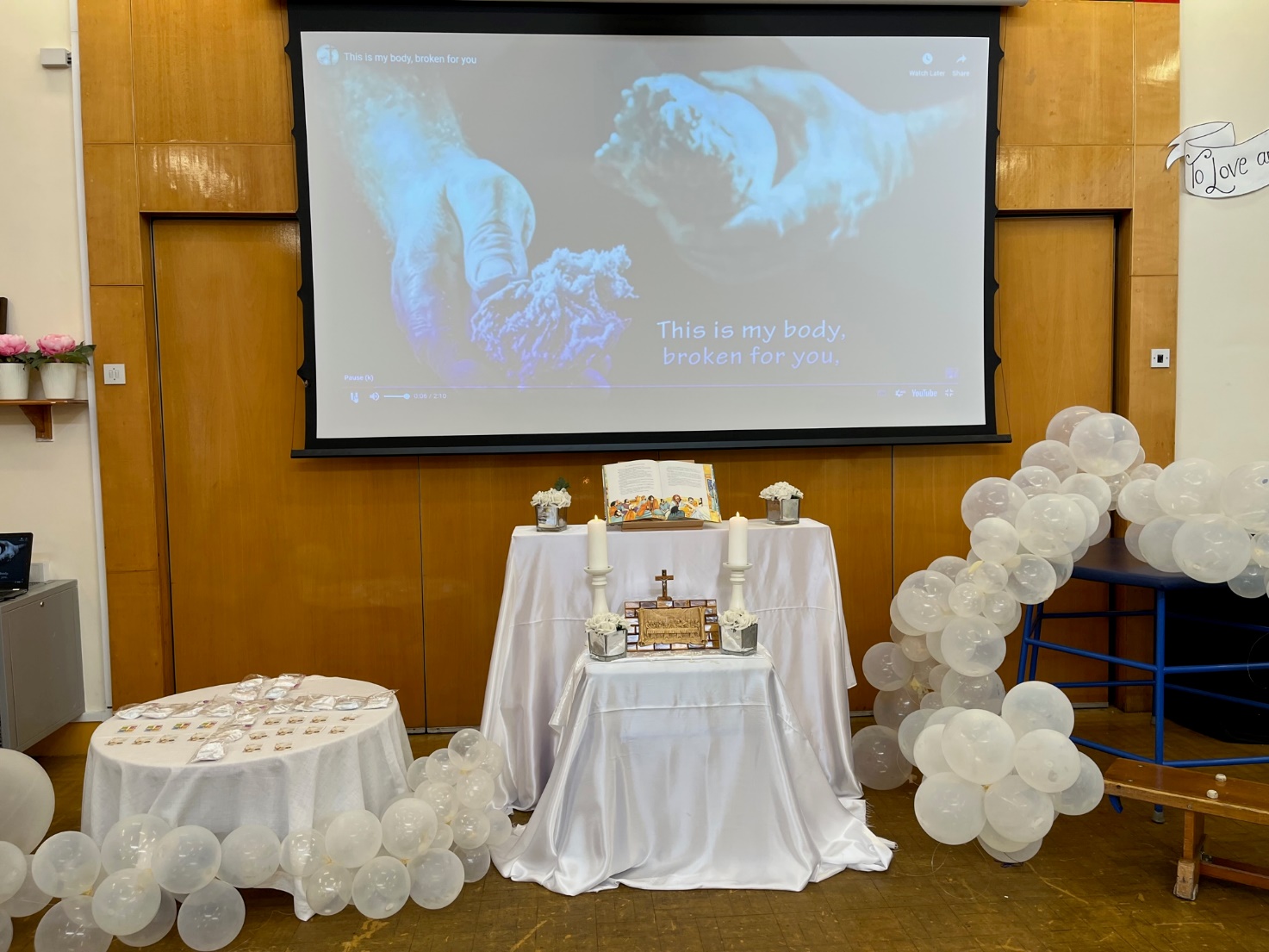 First Holy Communion
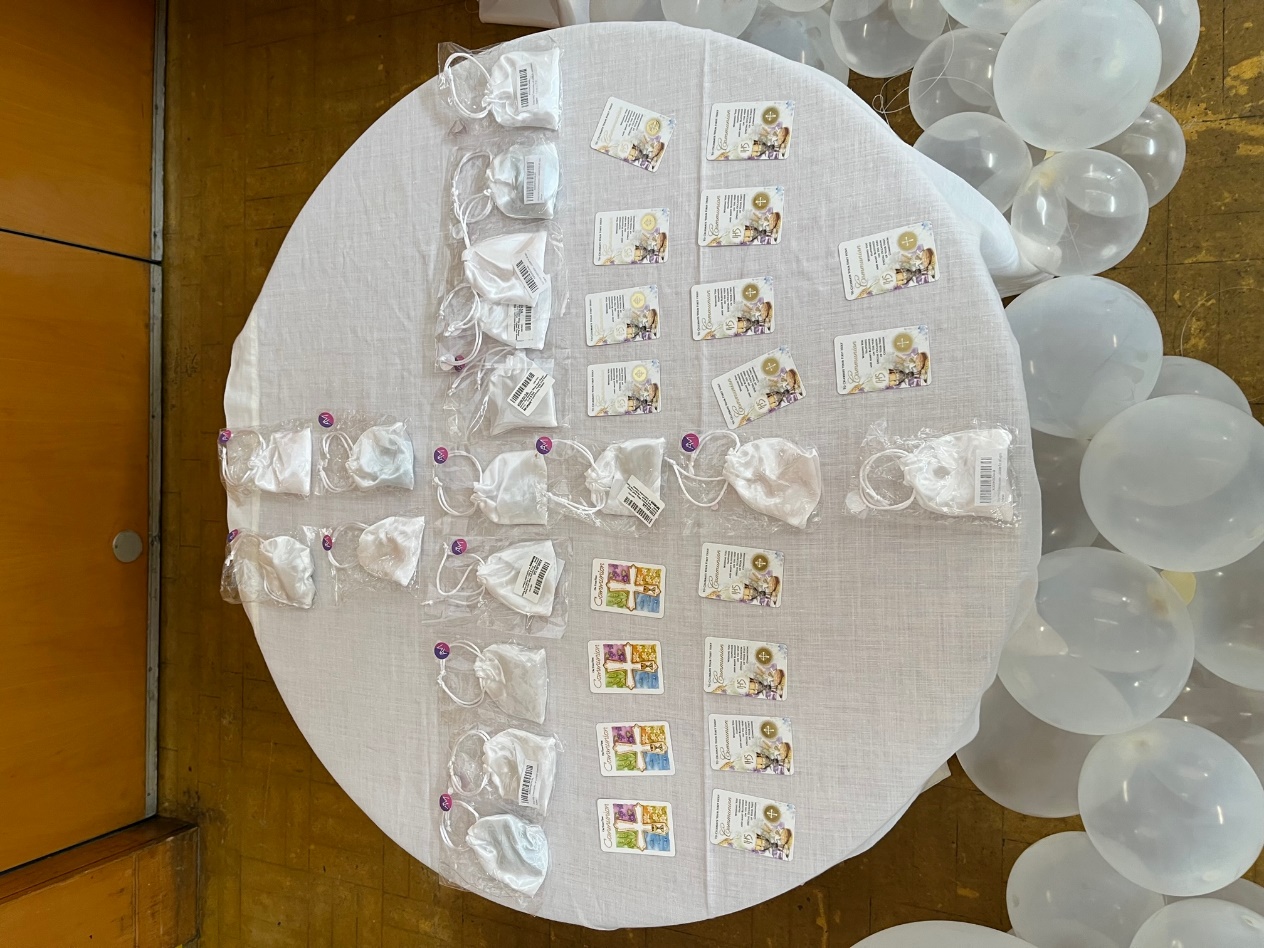 Congratulations to all the children that made their Holy Communion this year. We held a special assembly to celebrate.
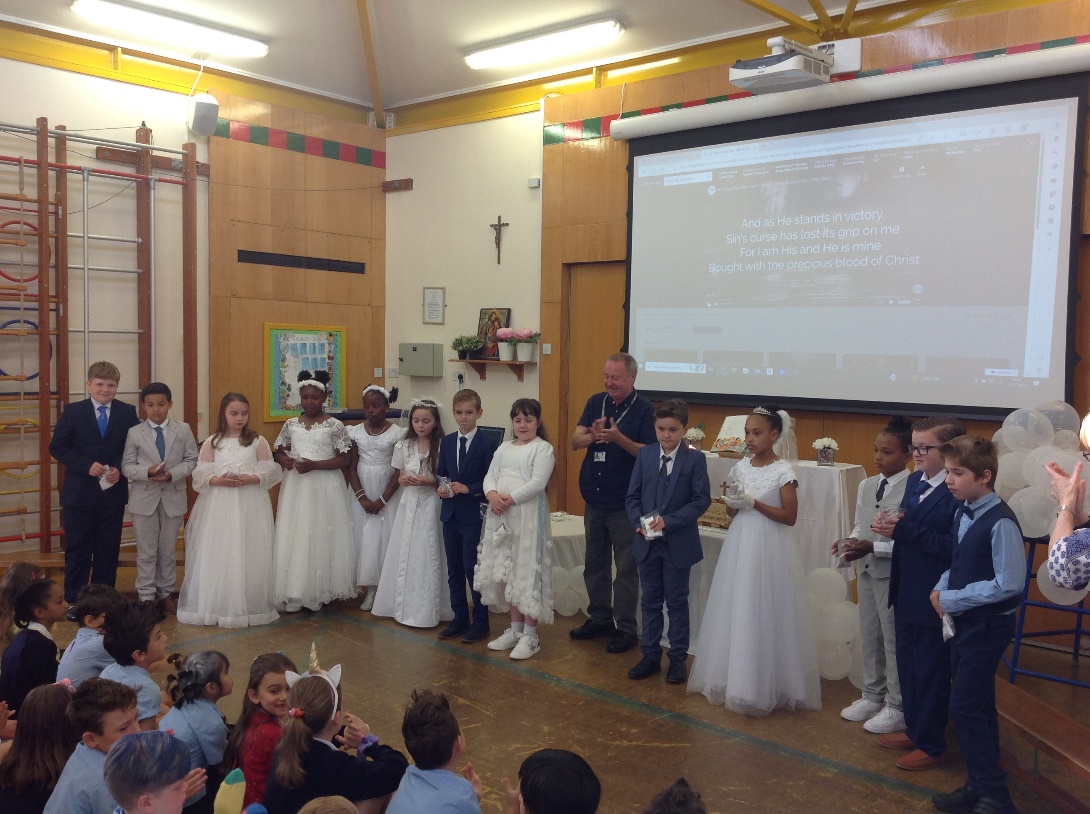 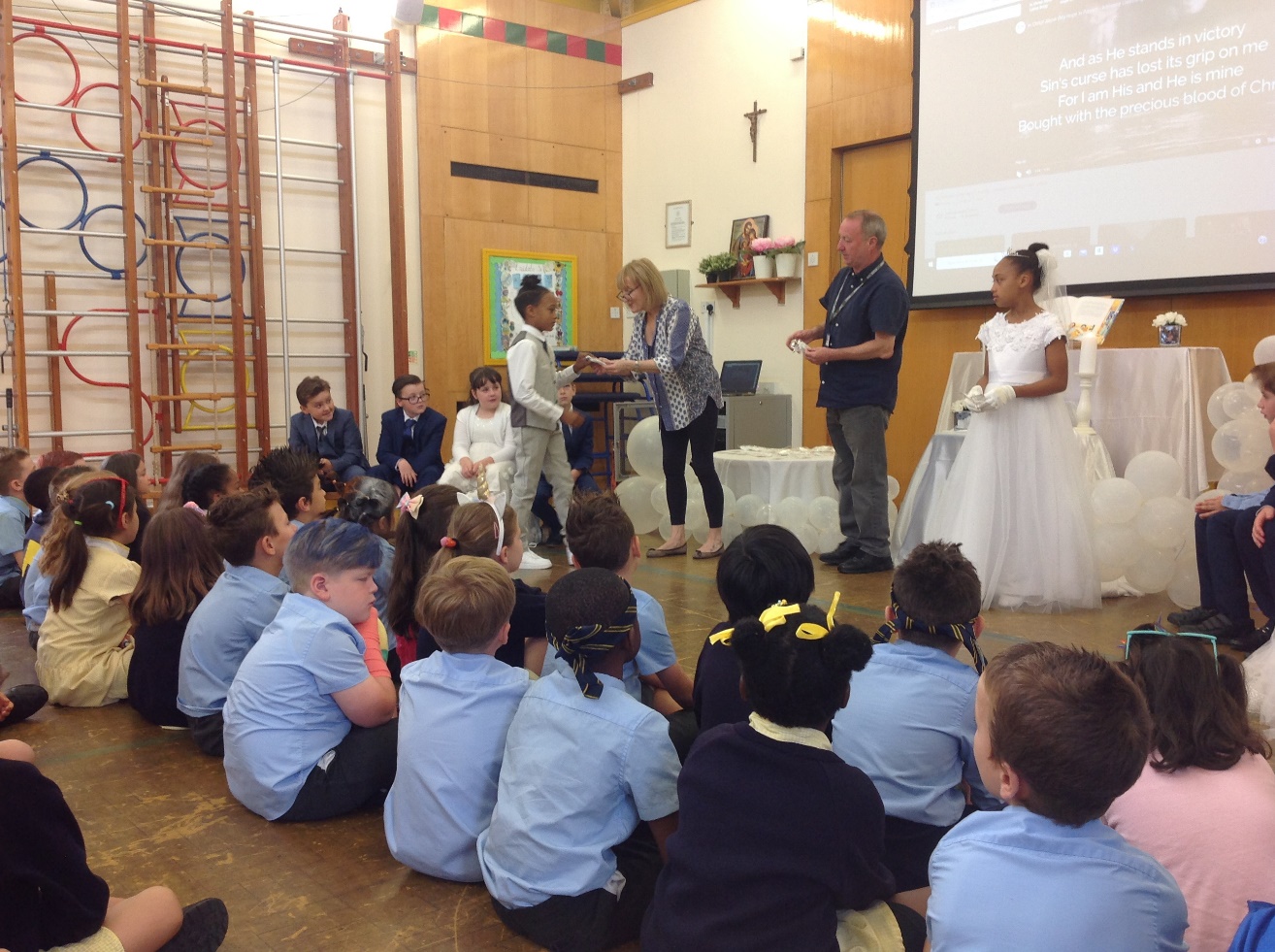 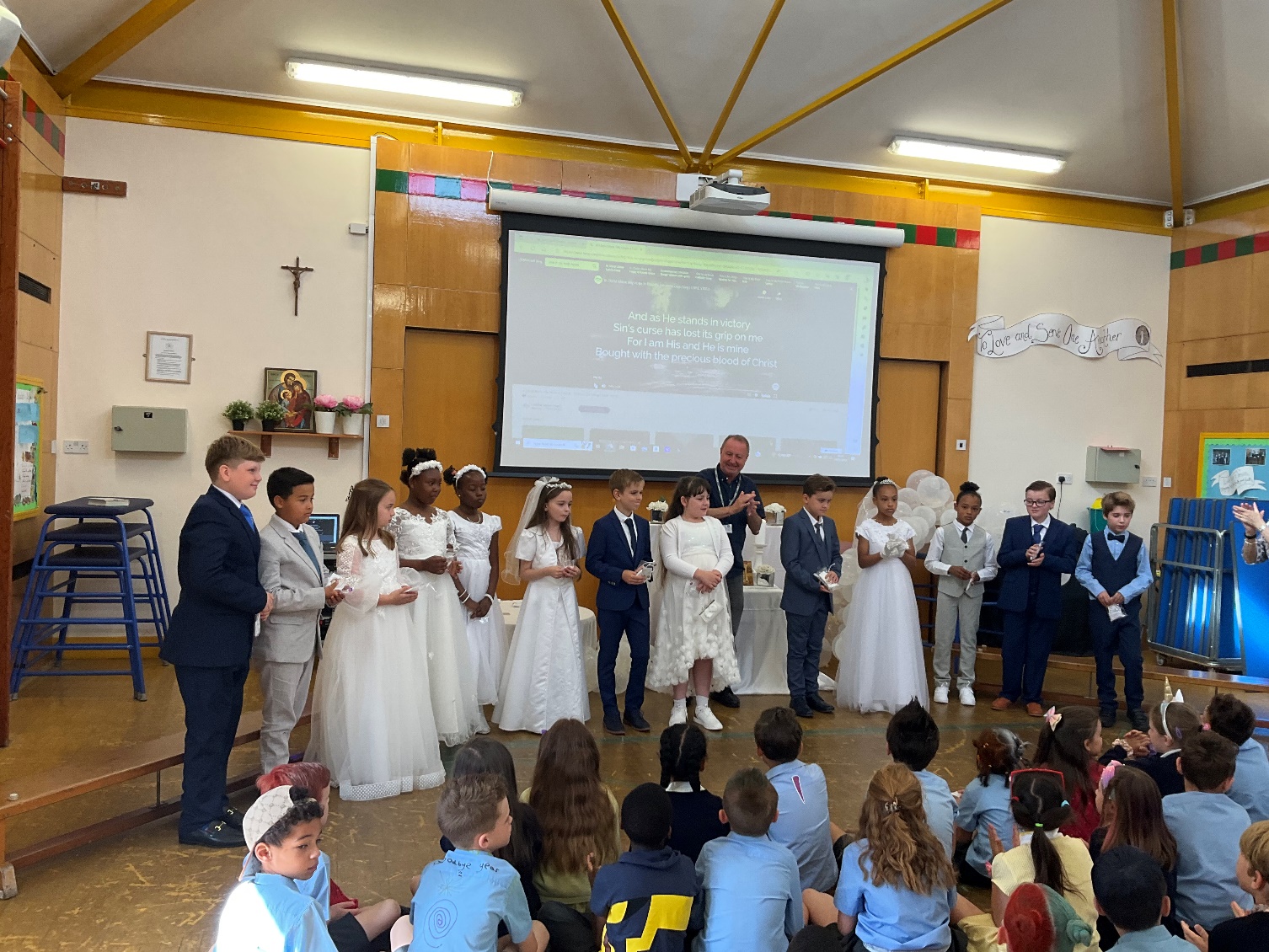 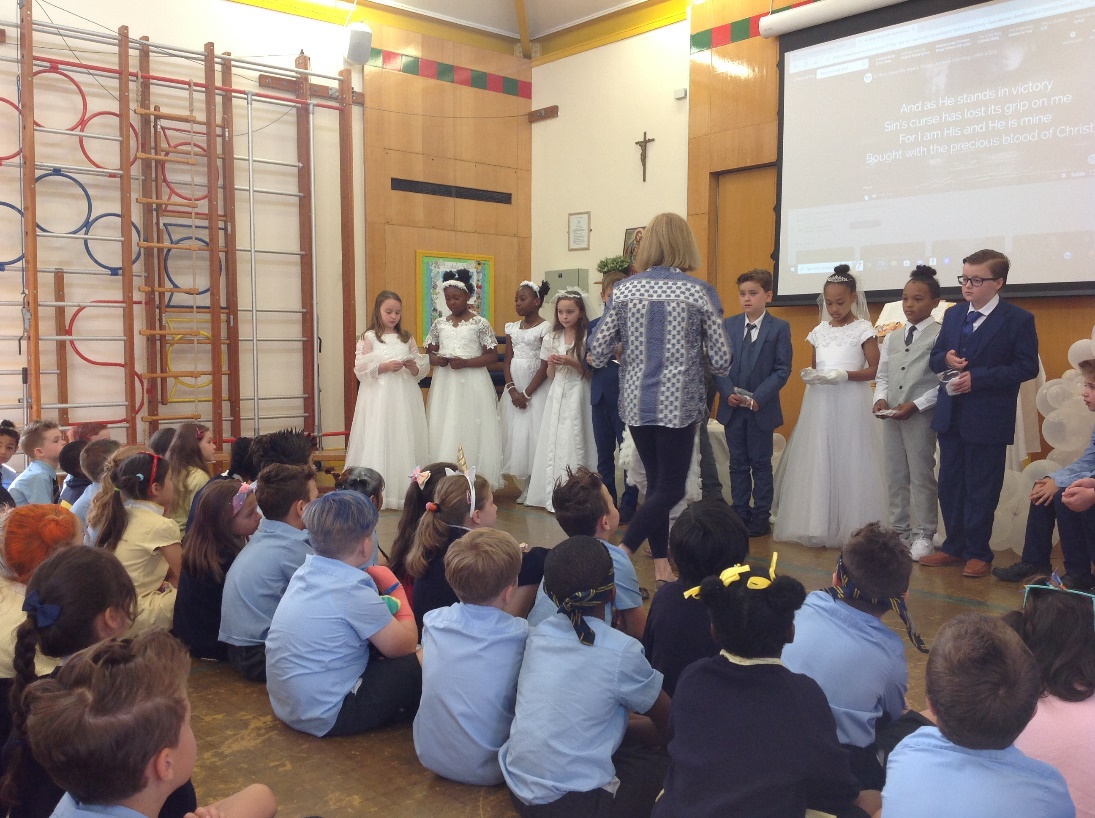 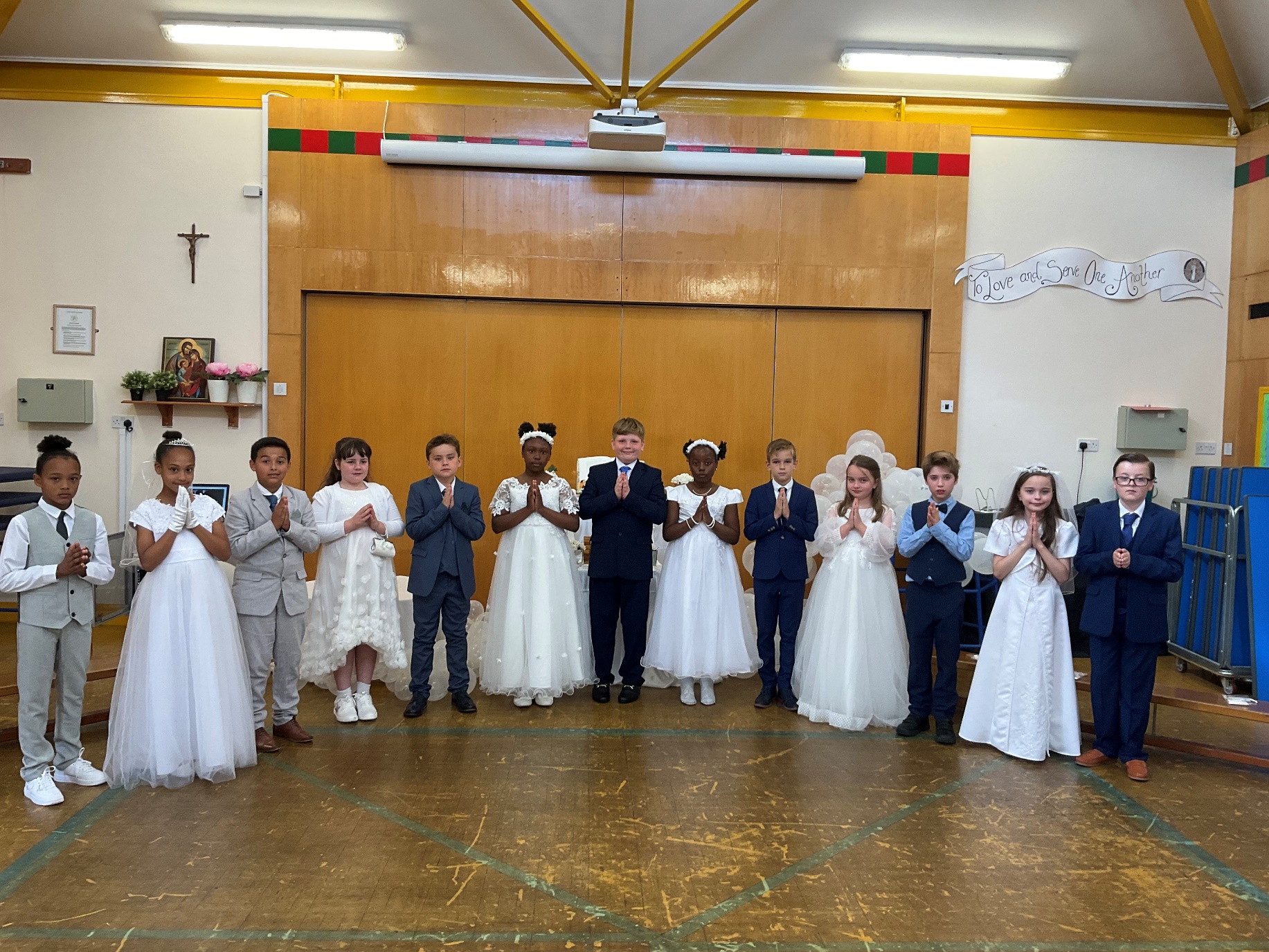 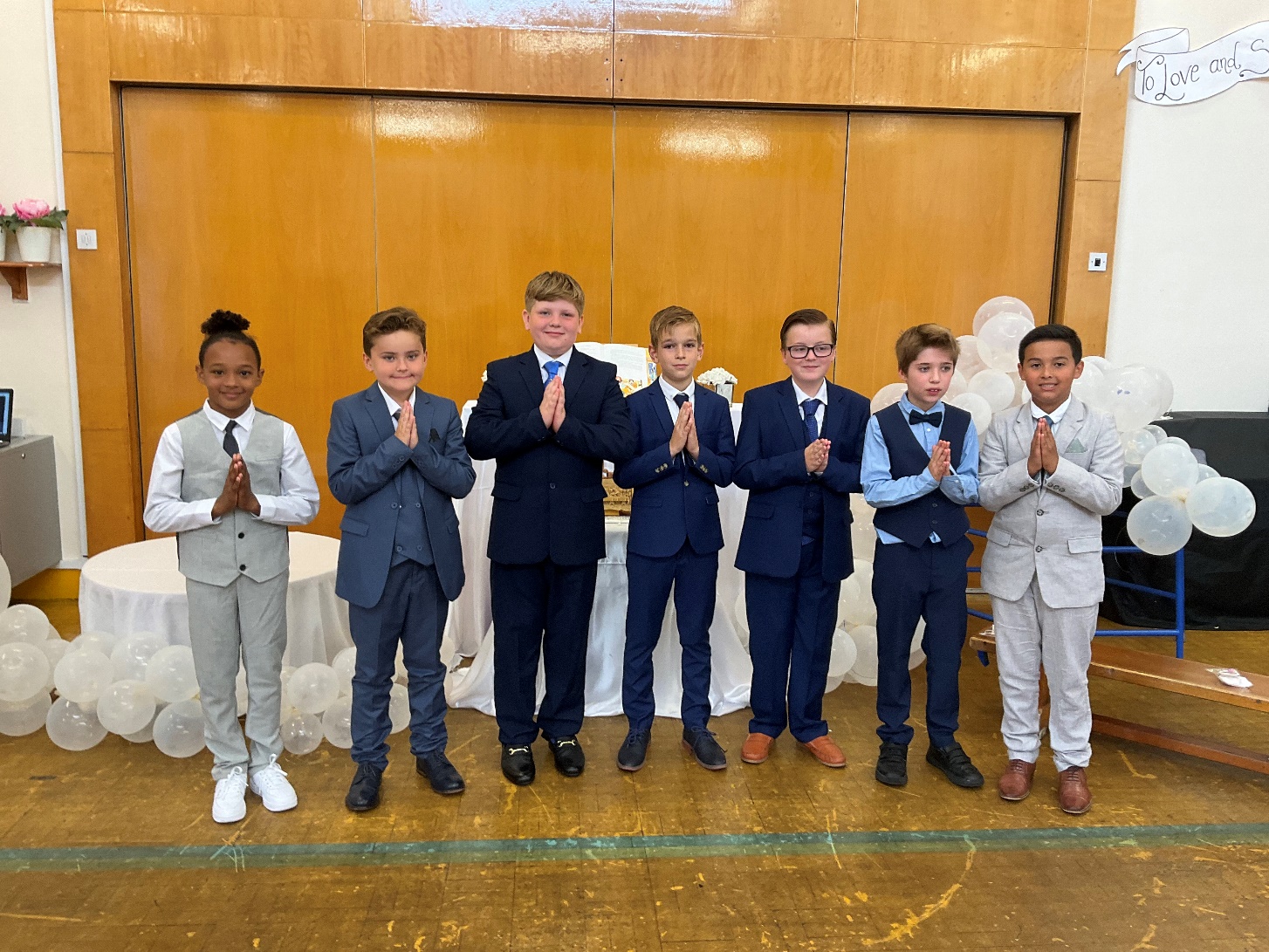